Администрация Волгоградской области
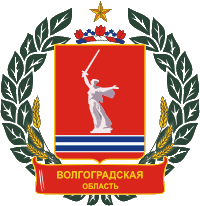 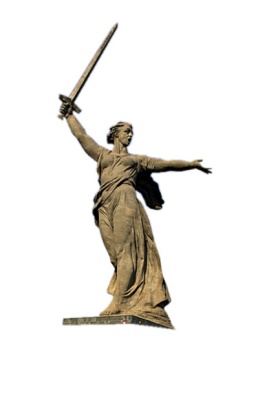 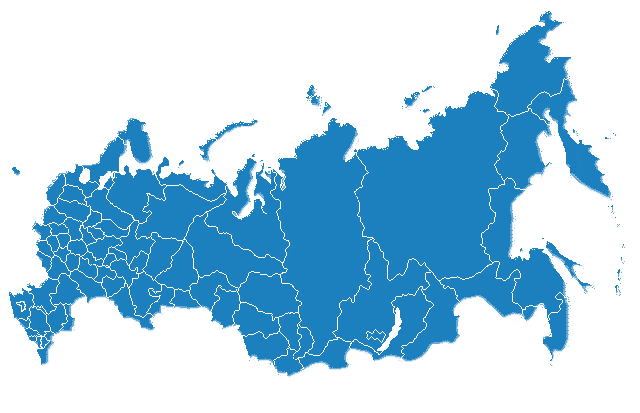 Волгоград
«ТЕРРИТОРИАЛЬНОЕ ОБЩЕСТВЕННОЕ САМОУПРАВЛЕНИЕ (ТОС) в решении актуальных региональных социально-экономических задач на территории Волгоградской области»
И.М. Свинухов – глава Алексеевского муниципального района Волгоградской области
В процессе живого диалога с жителями Волгоградской области, постепенно начали проявляться черты новой идеологической канвы построения гражданского общества, придавая организационным формам ТОС конкретную содержательную основу, а именно:
ТОС – как основа развития нравственного, патриотического воспитания человека, молодежи;

ТОС – как форма участия в обустройстве жизненного пространства человека. Формы и методы благоустройства и других подобных форм; 

ТОС – как форма развития досуговой культуры (особенности национальных культур, кустарное производство, фольклор, сохранение исторических ценностей и т.д.) на территории муниципального образования; 

ТОС – как площадка развития политической культуры. Участие членов ТОС в избирательных кампаниях МСУ, политических партиях, органах власти.
Количество организаций территориального общественного самоуправления
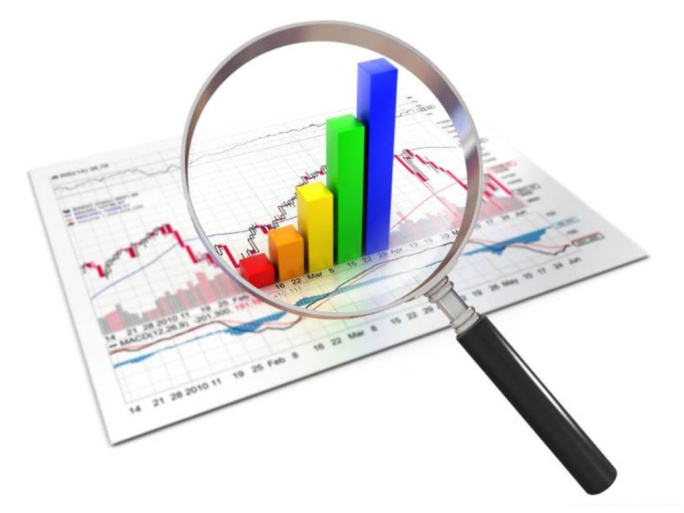 - Юридические лица
2010г.
2011г.
2012г.
2013г.
2014г.
2015г.
2016г.
2017г.
Государственная программа Волгоградской области 
«Развитие и совершенствование системы территориального общественного самоуправления Волгоградской области" 
на 2014 – 2018 годы

утверждена Постановлением Правительства Волгоградской области от 25.11.2013 № 672-п
Цель государственной программы:
развитие и совершенствование системы ТОС Волгоградской области как формы организации граждан по месту их жительства для самостоятельного осуществления собственных инициатив по вопросам местного значения, эффективного взаимодействия органов исполнительной власти и органов местного самоуправления Волгоградской области с организациями ТОС.
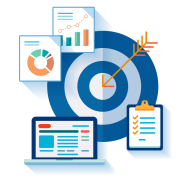 Ответственный исполнитель государственной программы:
комитет по делам территориальных образований, внутренней и информационной политики  Волгоградской  области
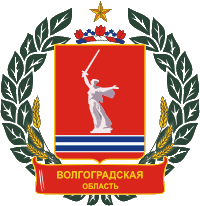 Основные направления ТОС
Благоустройство территории проживания
Строительство и ремонт дорог, тротуаров, уличных проездов, подъездов
Строительство и ремонт внутрипоселковых  газовых сетей, отопительных, водопроводных и канализационных систем
Строительство и ремонт автобусных остановок, общественных колодцев
Установка детских игровых комплексов, объектов физкультурно-оздоровительной направленности
Оказание материальной помощи ветеранам Великой Отечественной войны, жителям ТОС, находящимся в трудной жизненной ситуации
Проведение благотворительных акций
Проведение мероприятий патриотического характера, мероприятий, направленных на формирование здорового образа жизни, развитие духовности, сохранение культуры и национальных традиций
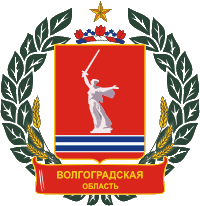 Территория парка ПобедыНовониколаевского городского поселения
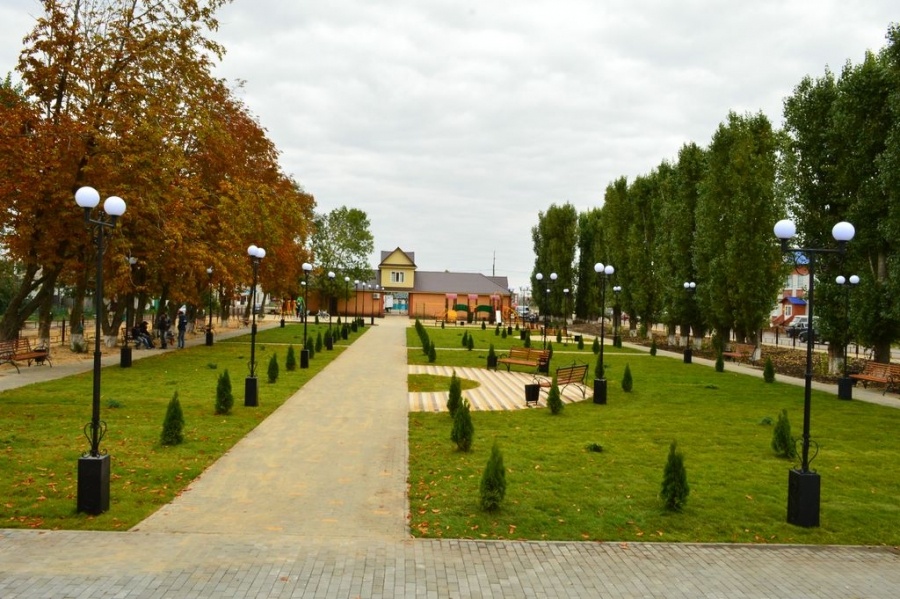 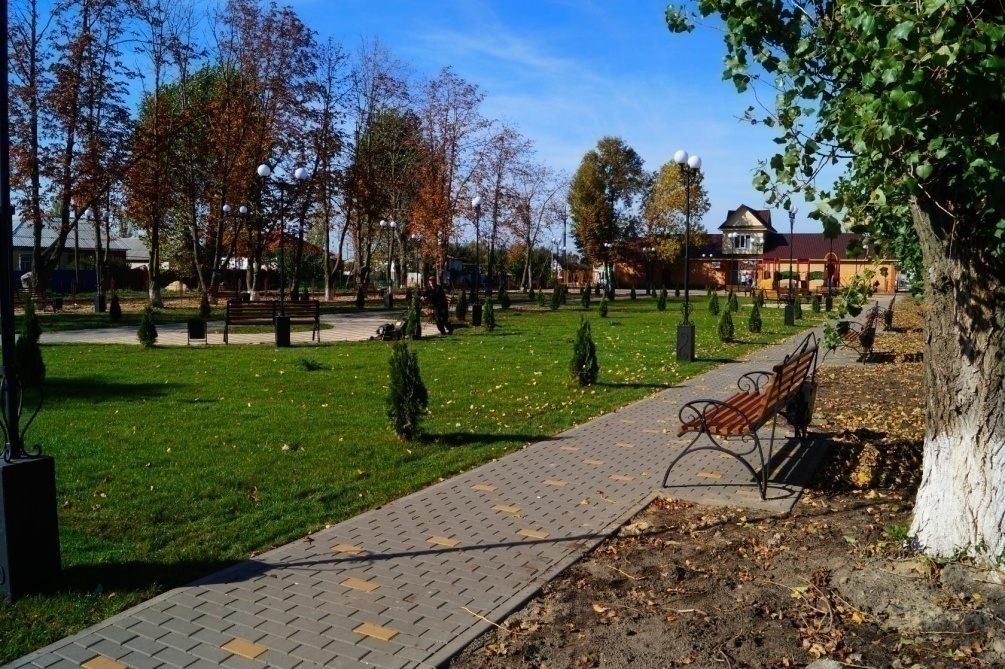 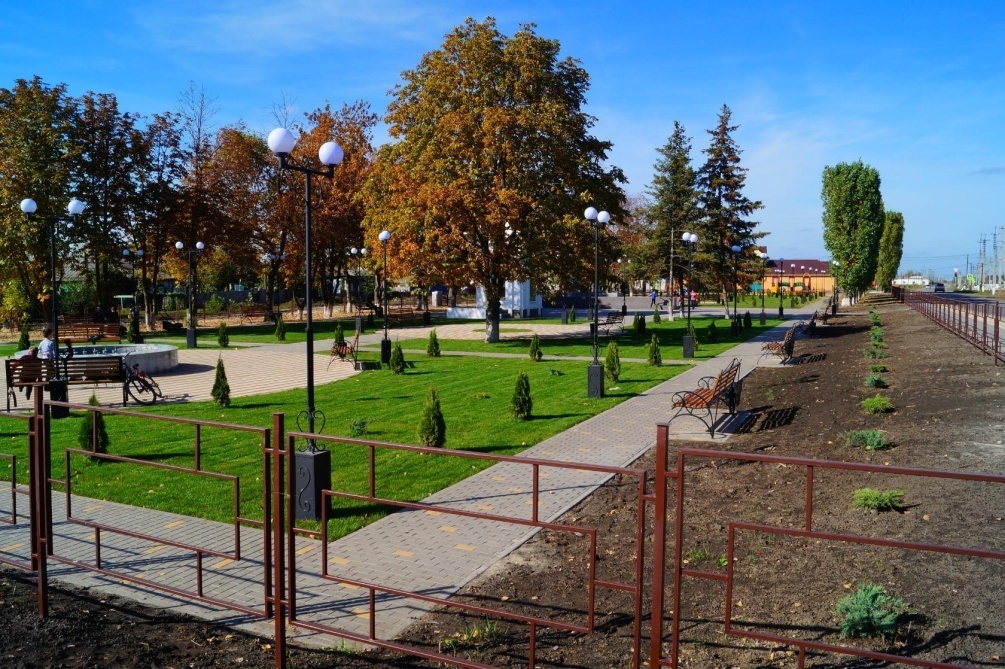 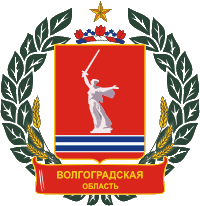 Благоустройство территории  городского поселения г.НиколаевскНиколаевского муниципального района
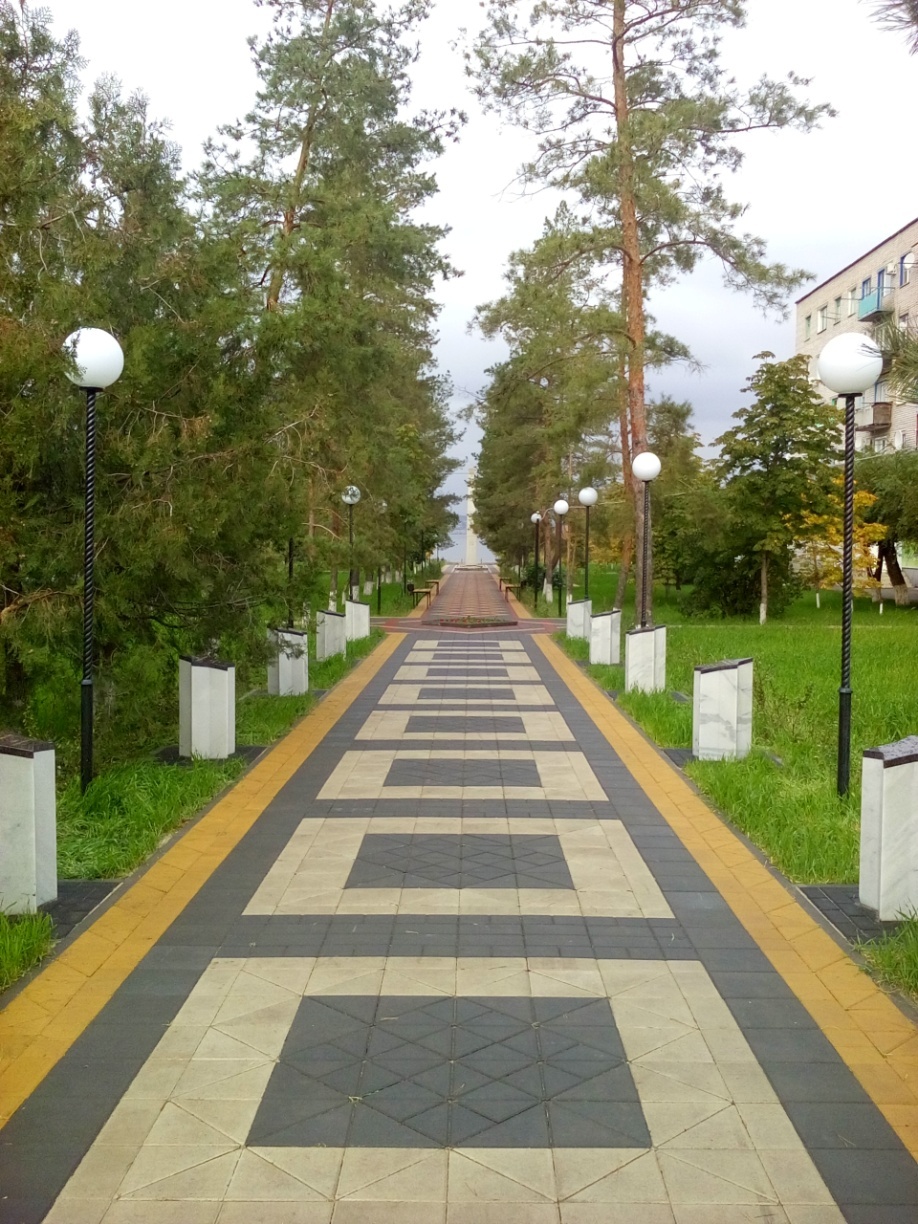 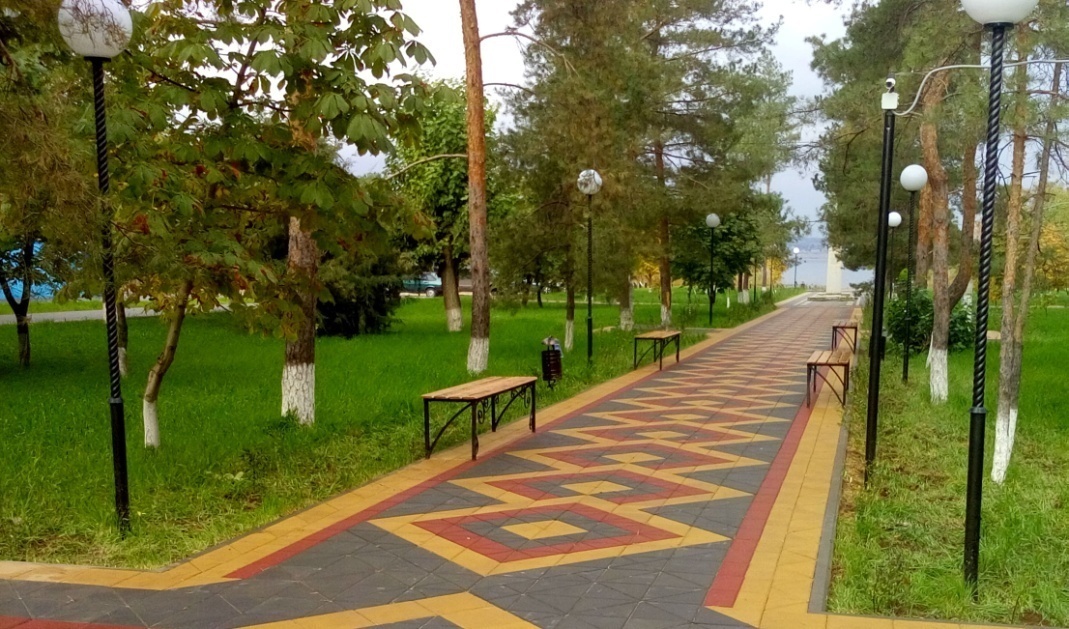 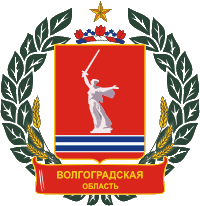 Благоустройство территории Старополтавского сельского поселения Старополтавского муниципального района
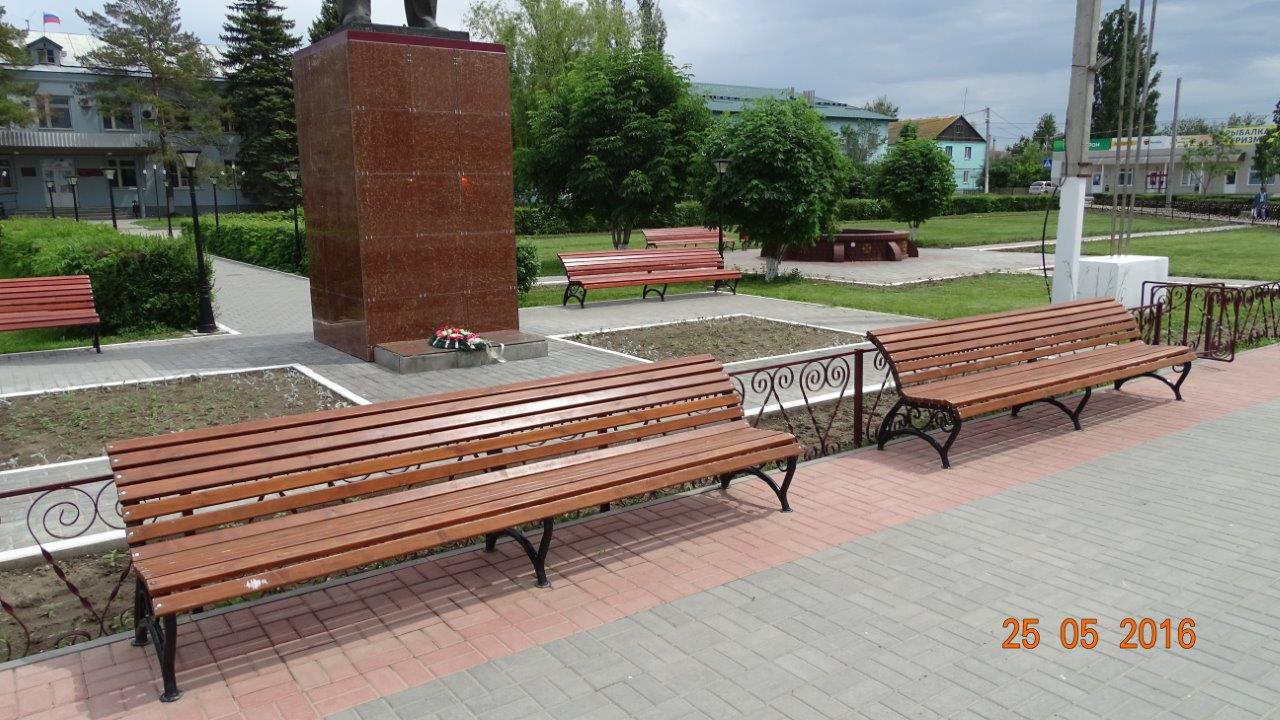 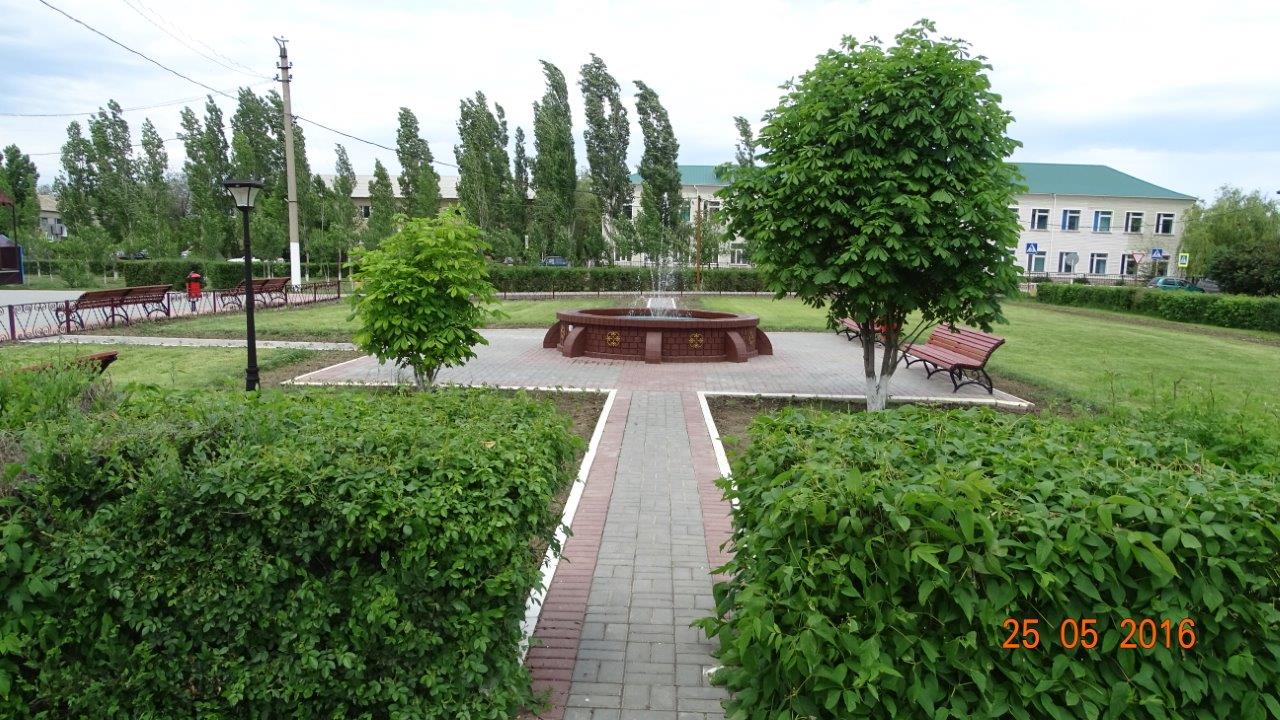 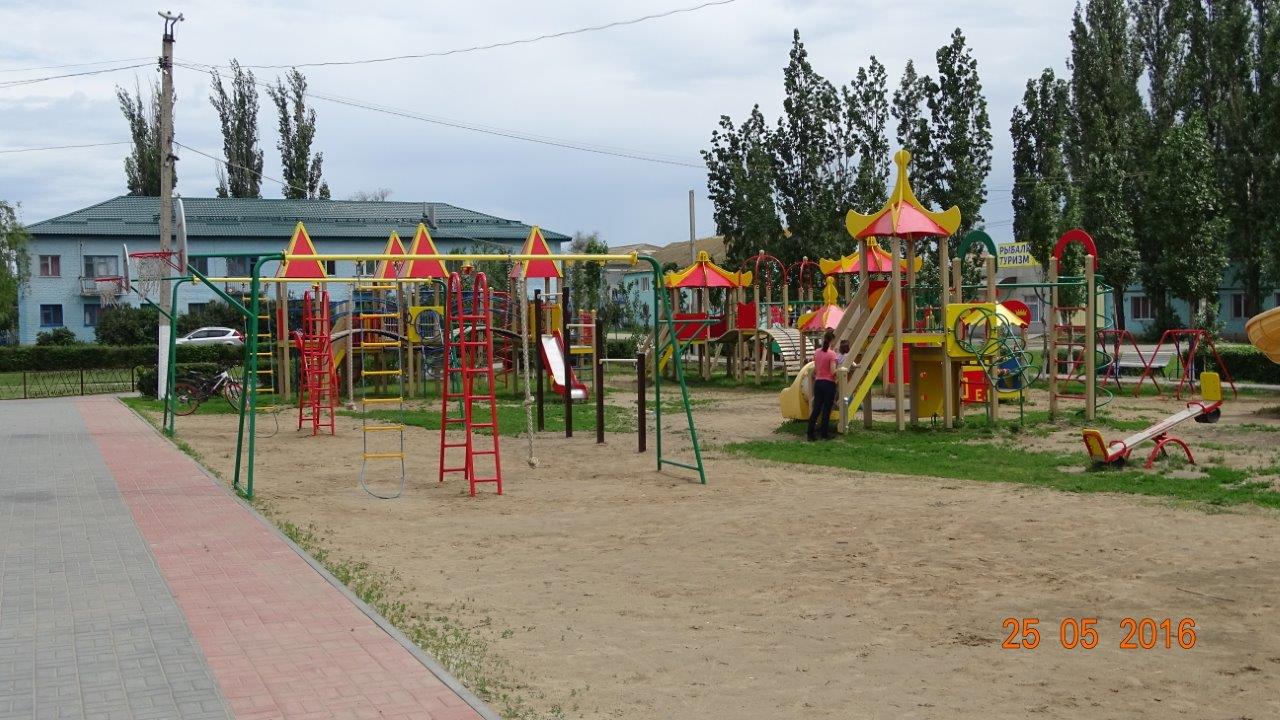 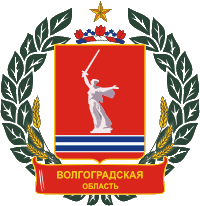 Благоустройство территории  городского поселения г.Палласовка
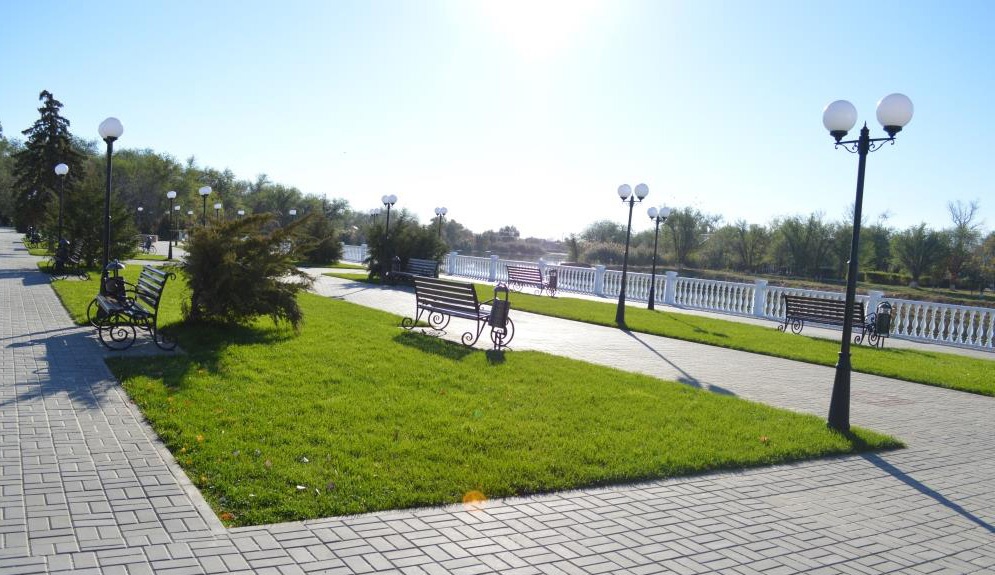 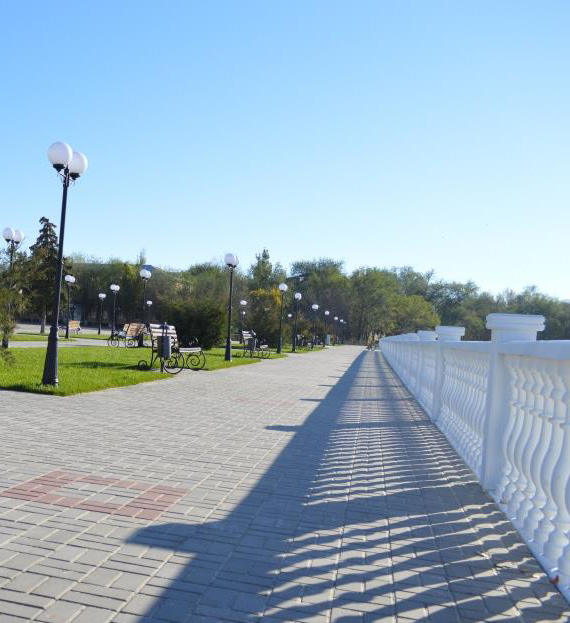 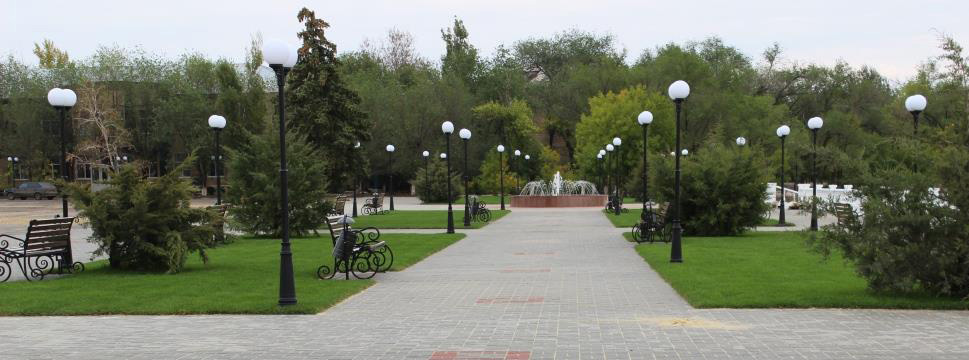 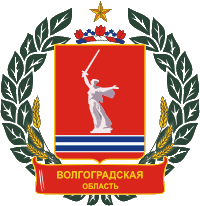 Благоустройство территории  городского округа город Урюпинск
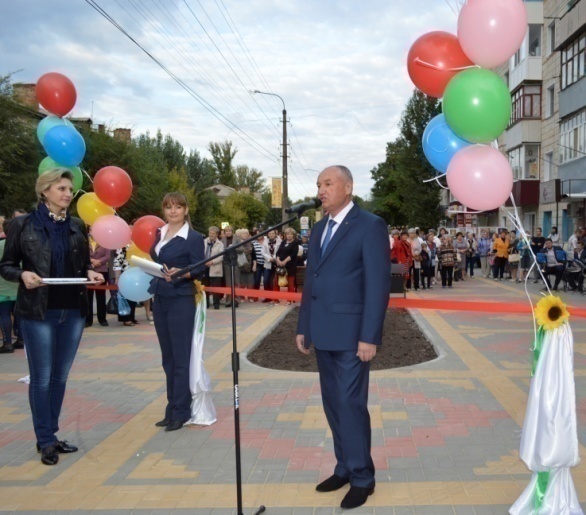 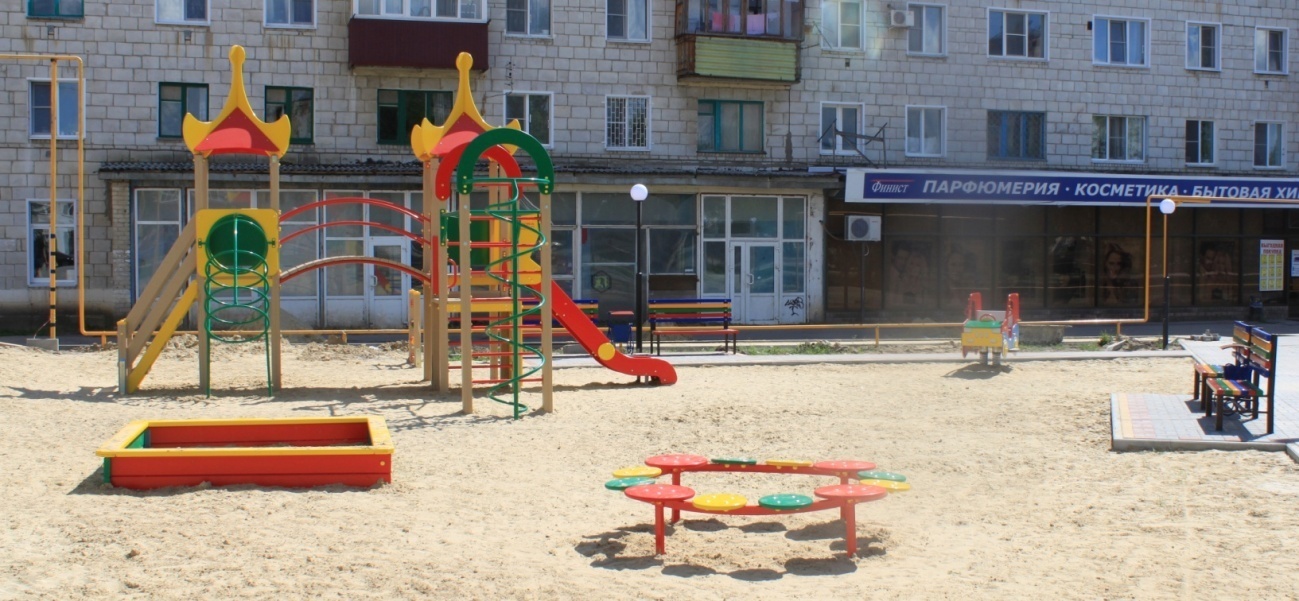 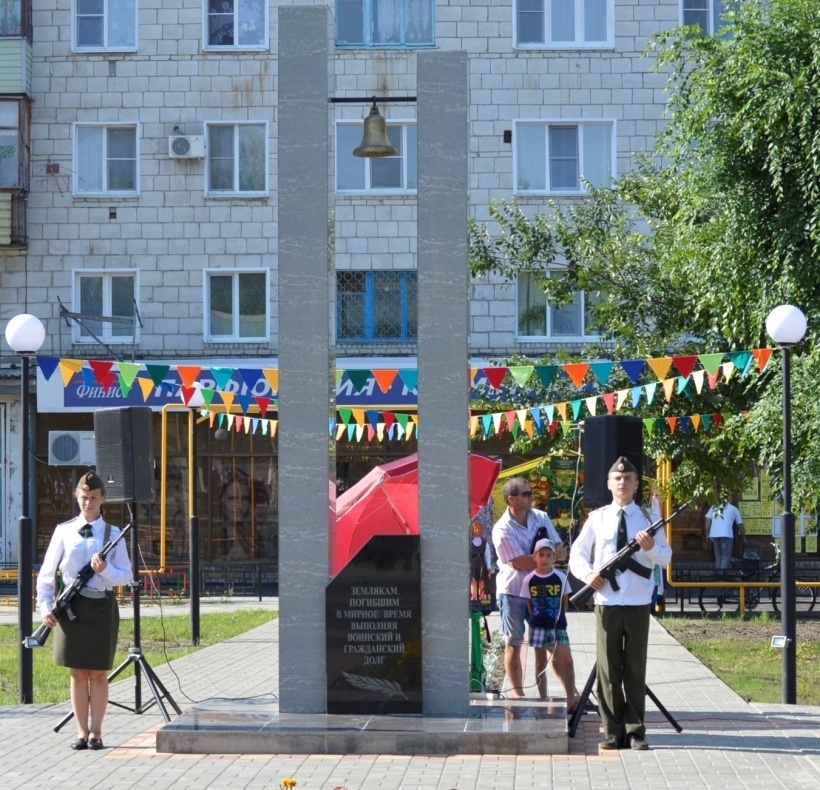 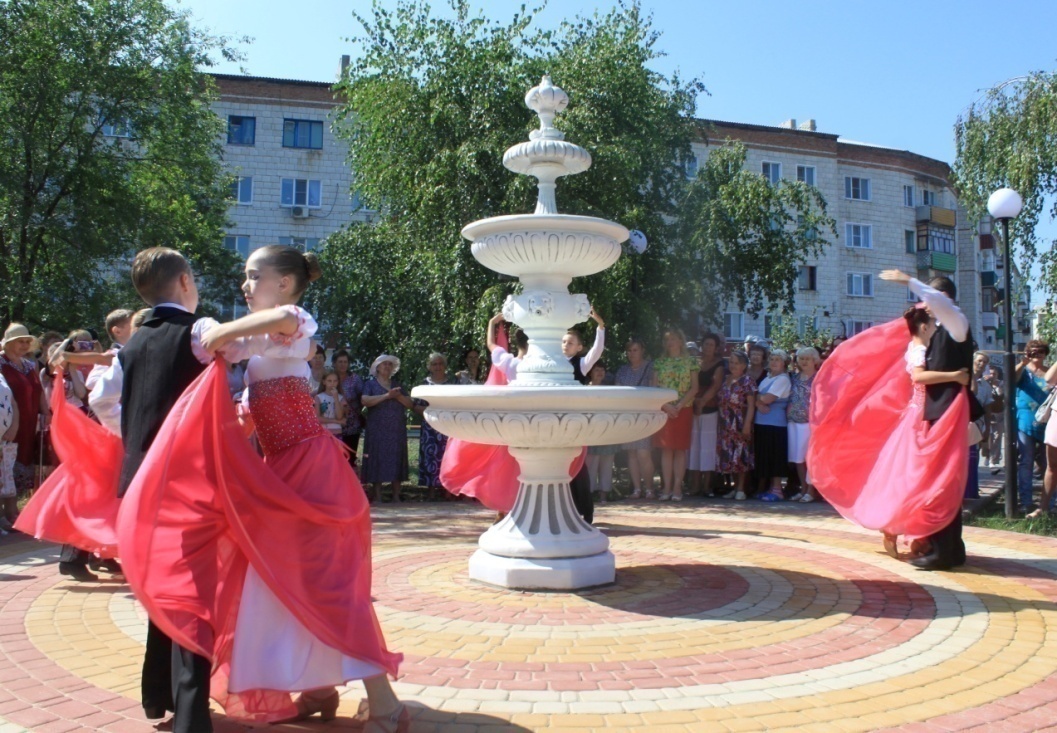 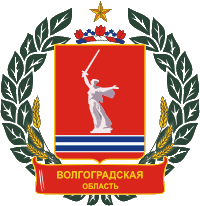 Установка детских игровых площадок  на территориях городских, сельских поселений и городских округов Волгоградской области
Еланское городское поселение Еланского муниципального района
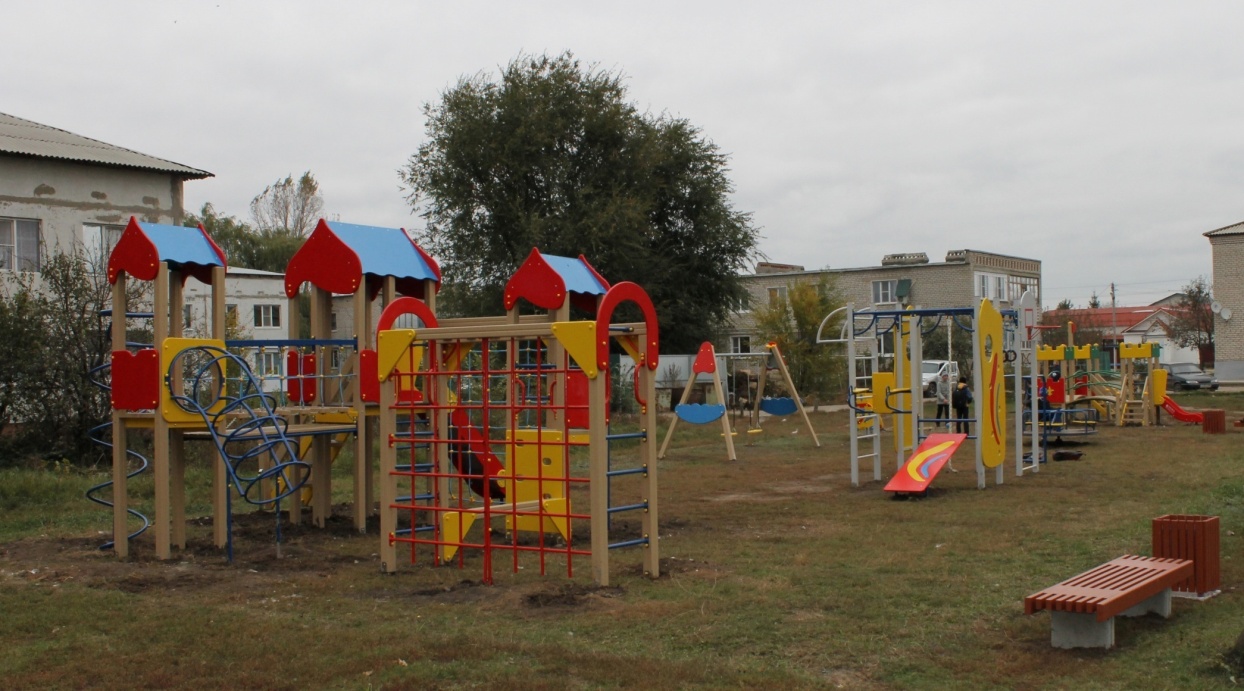 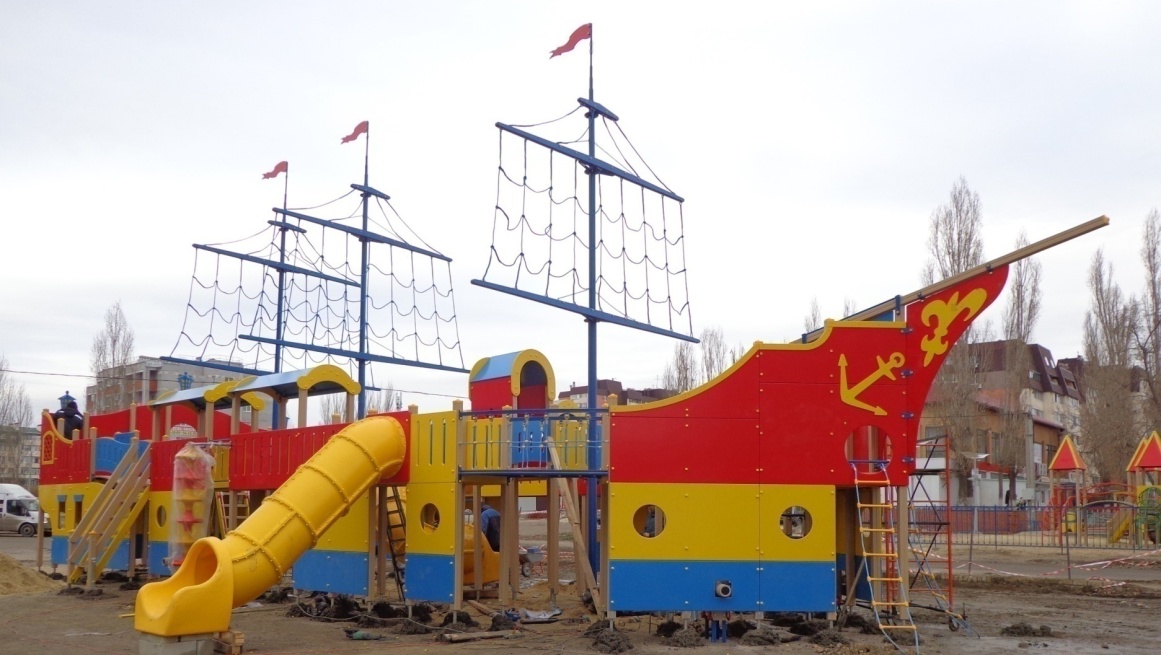 Городищенское городское поселение Городищенского муниципального района
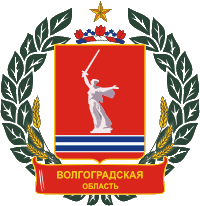 Проекты благоустройства территорий муниципальных образований 	Волгоградской области в 2017 году
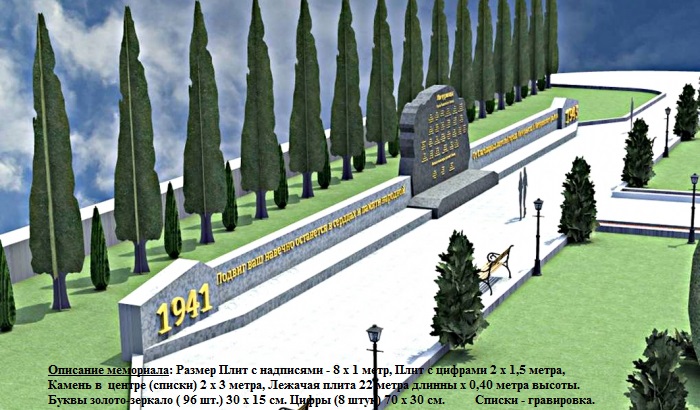 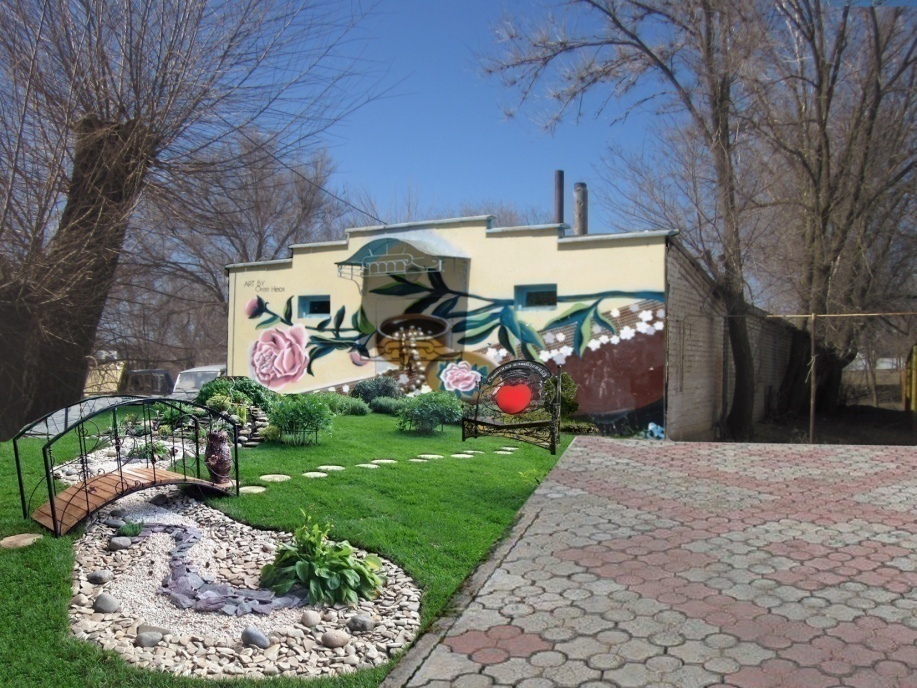 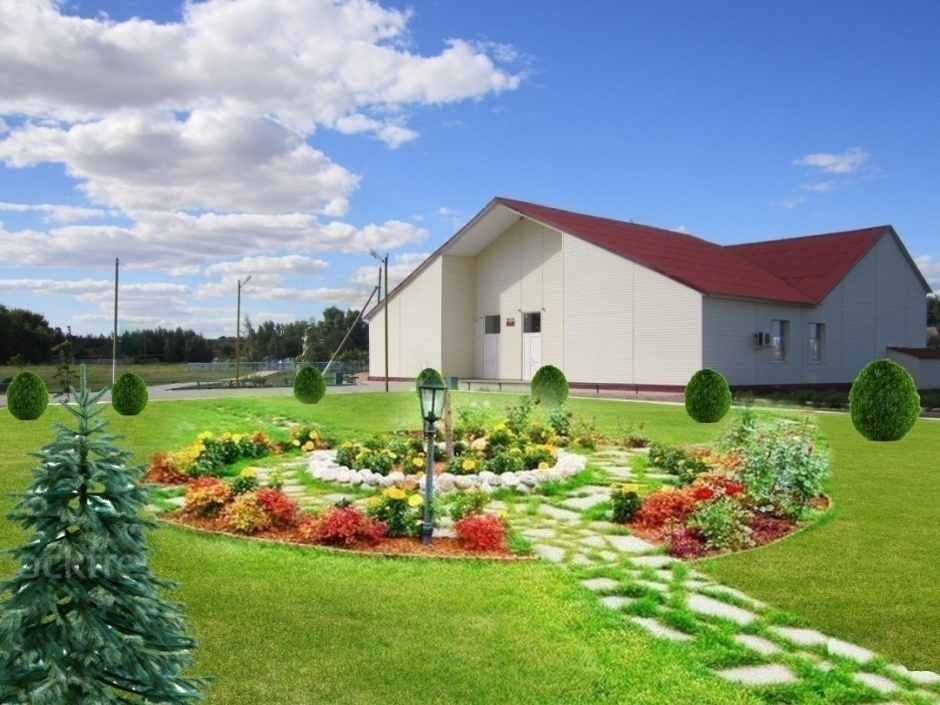 Перекопское сельское поселение Клетского муниципального района
Манойлинское сельское поселение Клетского муниципального района
Верхнечеренское сельское поселение Клетского муниципального района
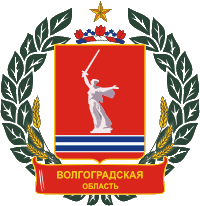 Областной конкурс проектов (программ) по благоустройству территорий поселений Волгоградской области
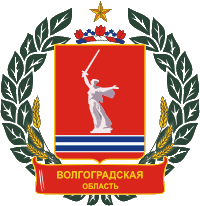 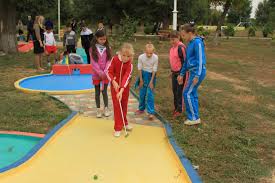 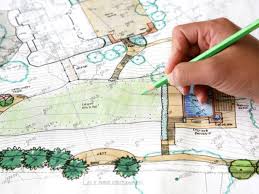 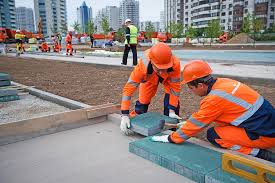 В 2017 году областной конкурс уже состоялся –  победителями стали 88 администраций городских и сельских поселений и администрация городского округа город Михайловка
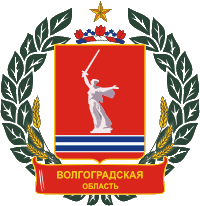 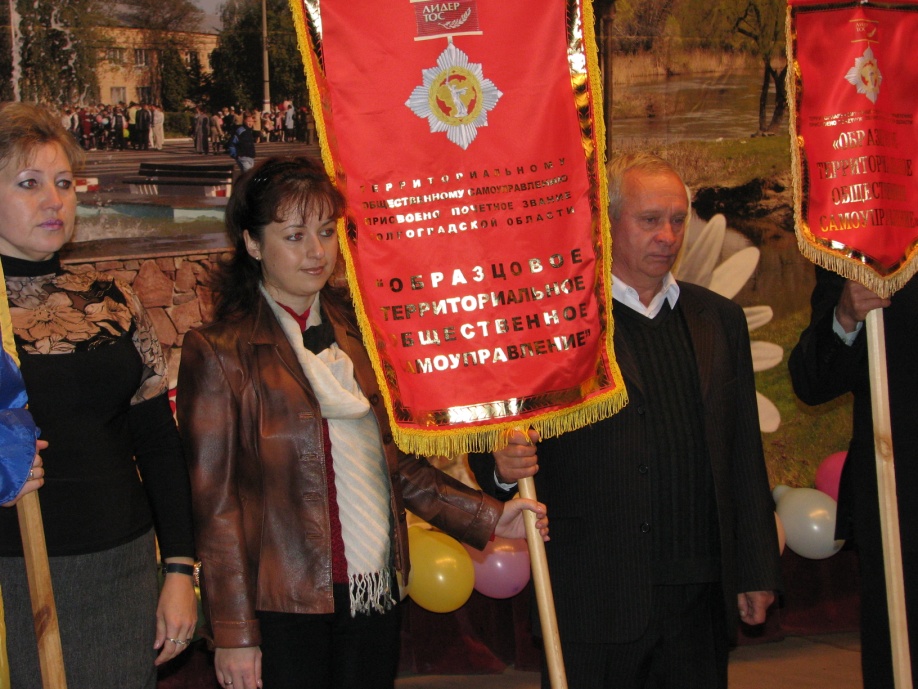 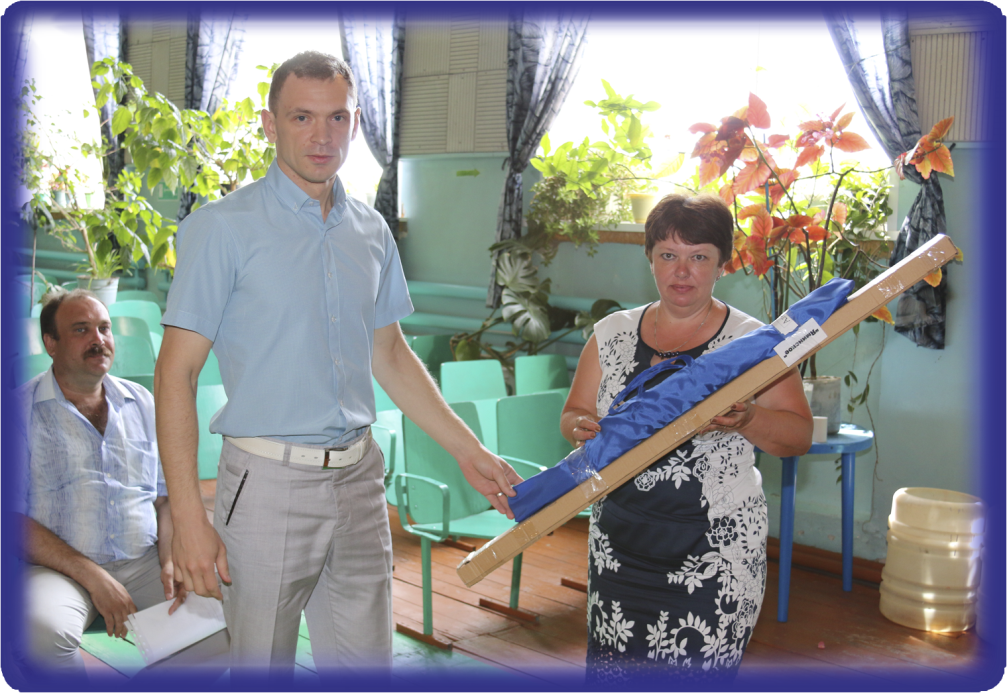 На территории Алексеевского муниципального района осуществляют свою деятельность 43 ТОСа, 37 из которых зарегистрированы в качестве юридического лица.
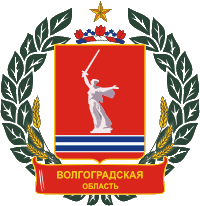 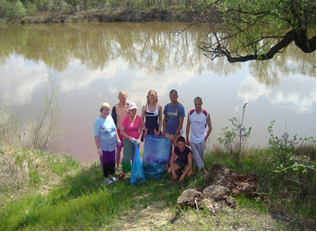 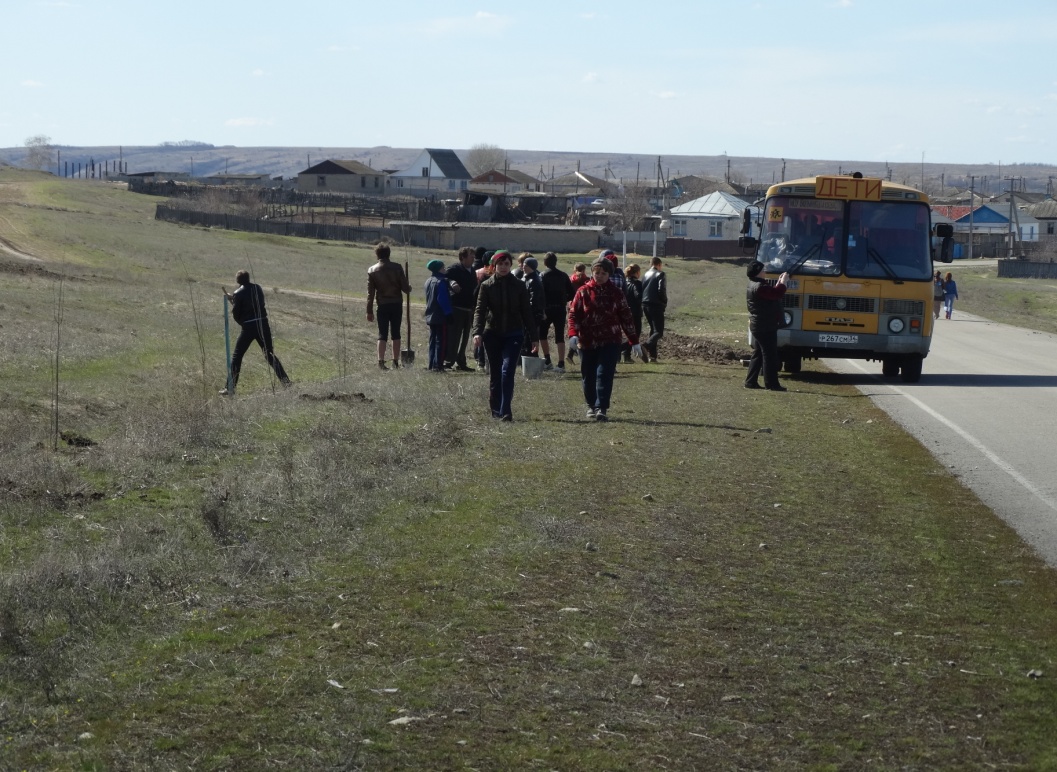 Ежегодно с помощью жителей ТОС проводятся субботники, молодежные акции «Чистые улицы», «Чистый берег», «Охота на пластик», и другие мероприятия.
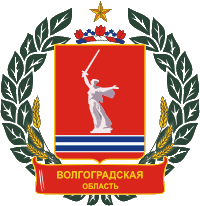 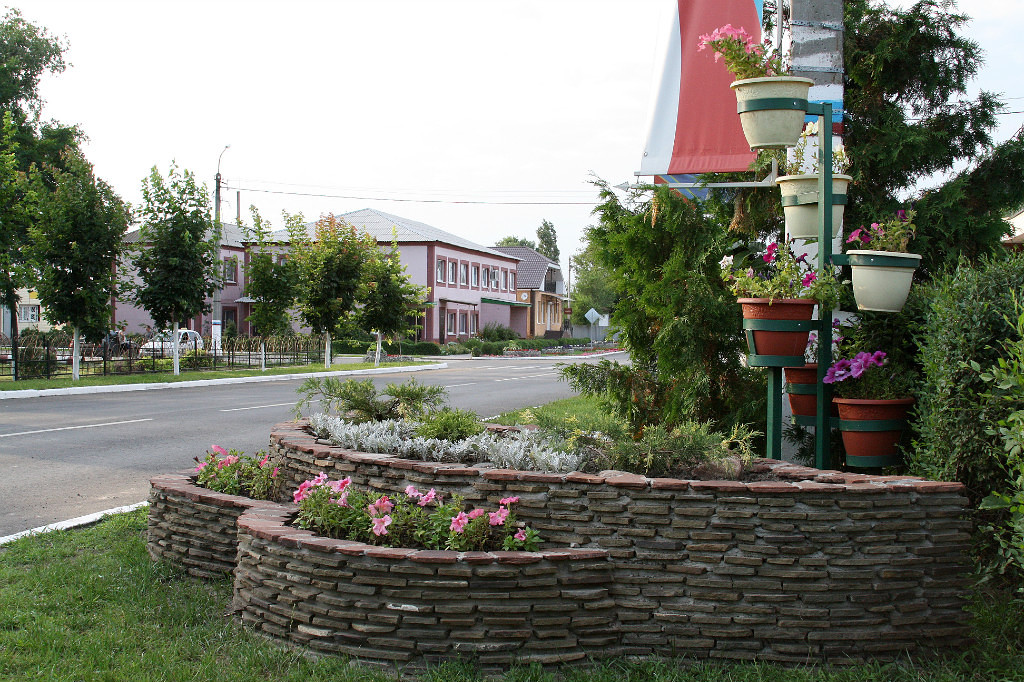 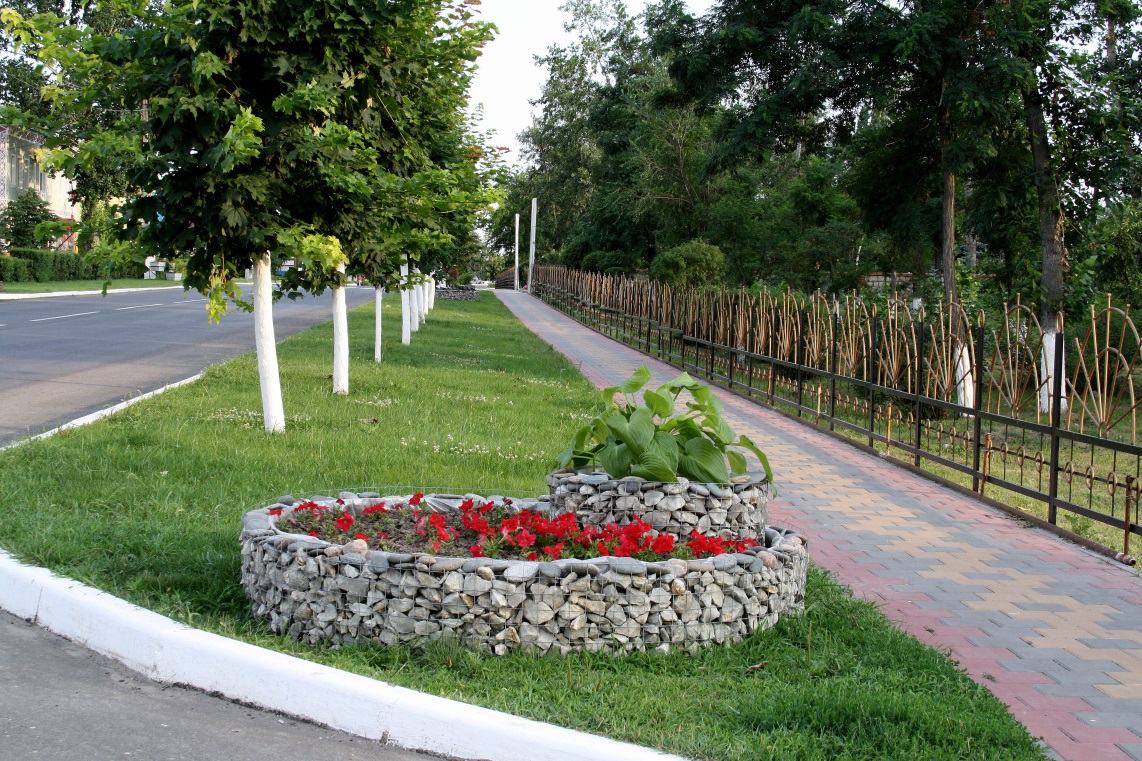 На территории Алексеевского муниципального района посажено 1000 деревьев, посеяно 7800 кв.м газонов, высажено около 69 000 цветов.
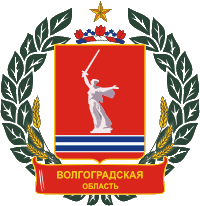 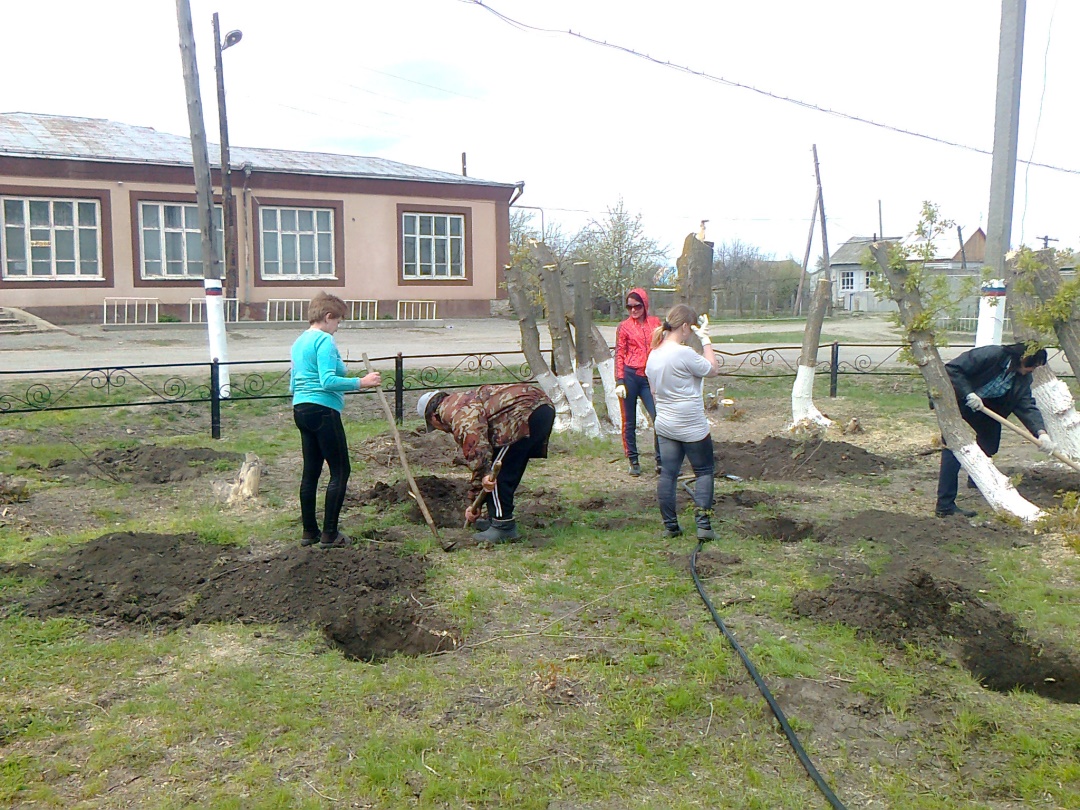 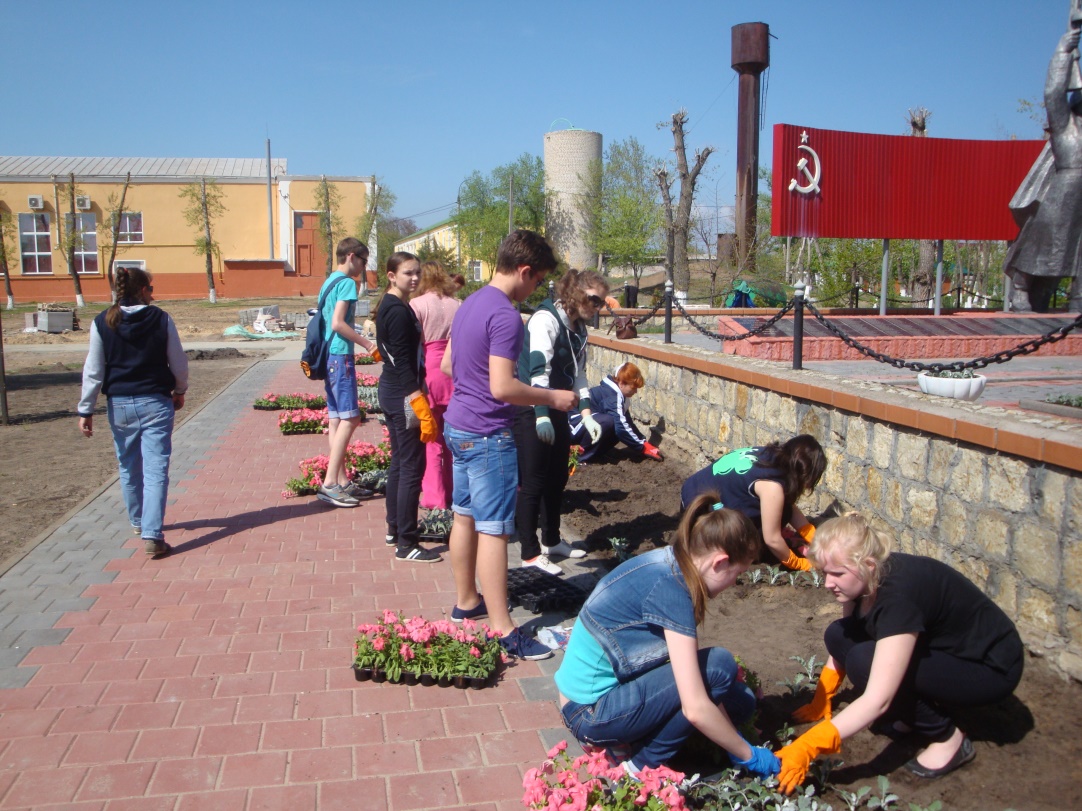 Посадка цветов и деревьев
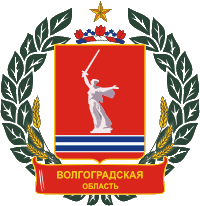 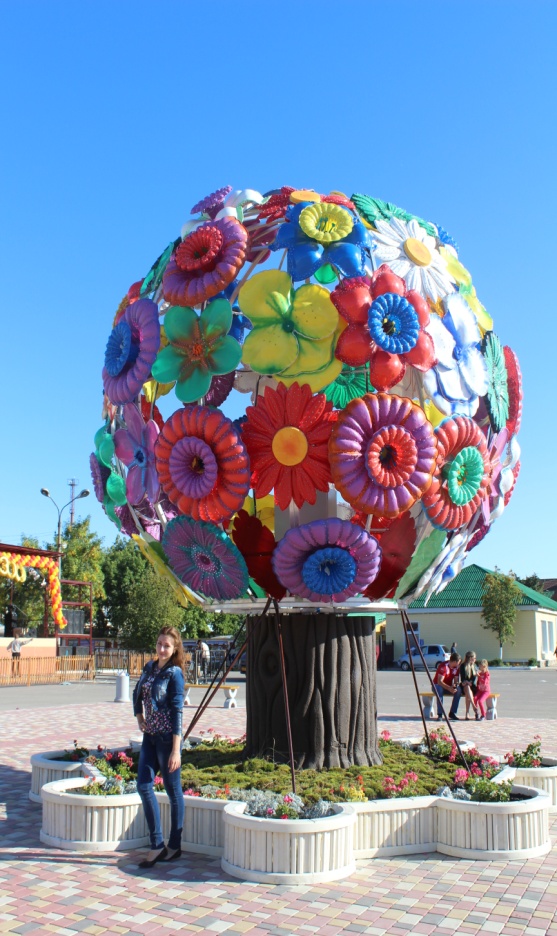 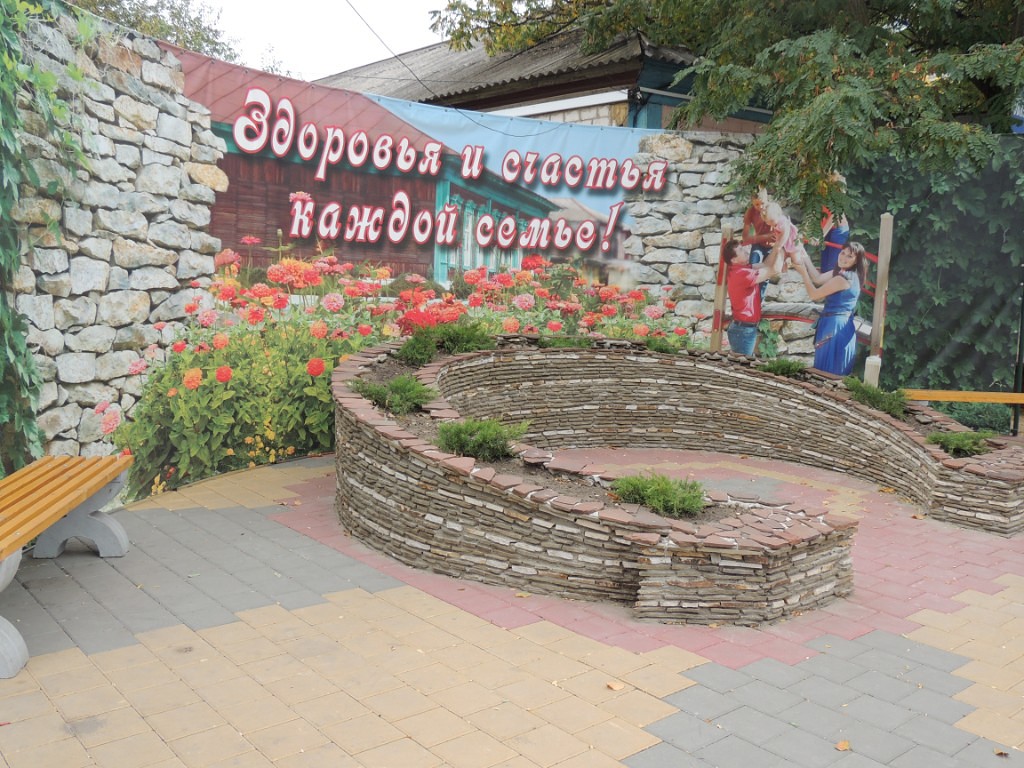 В 2014 году продолжена работа по обустройству зон отдыха.
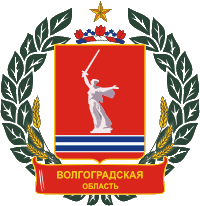 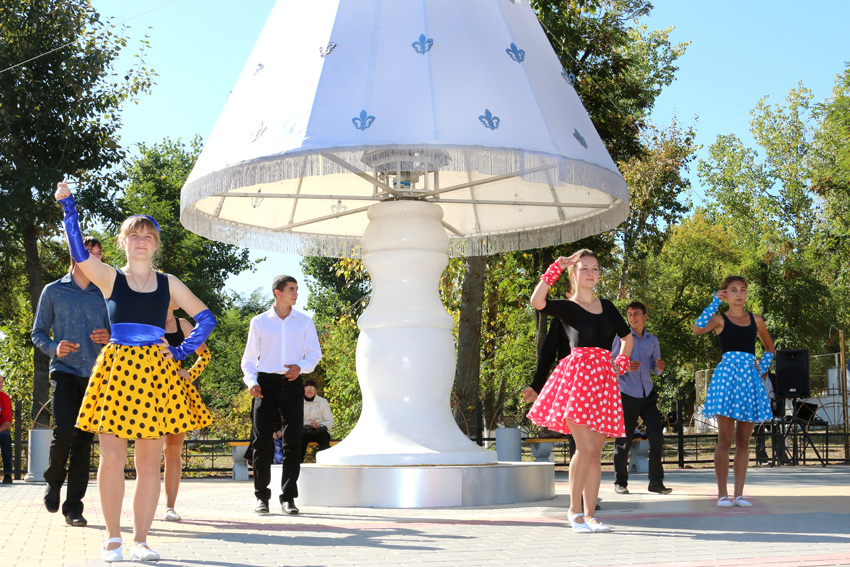 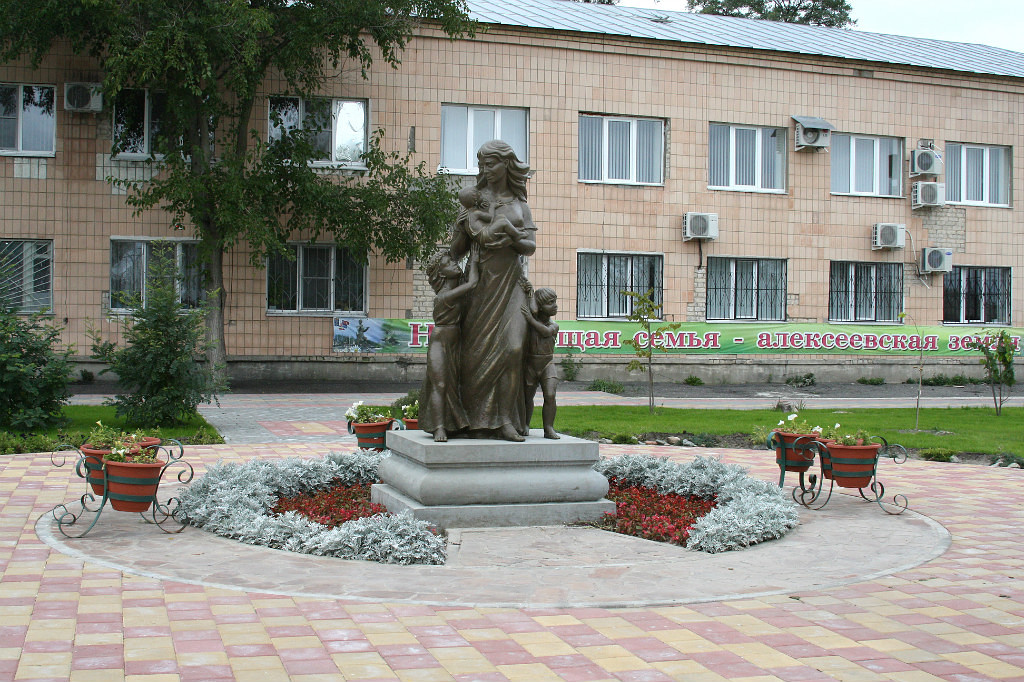 Зоны отдыха в ст. Алексеевская
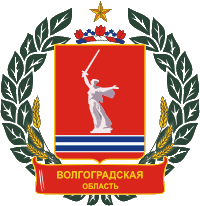 х. Яминский
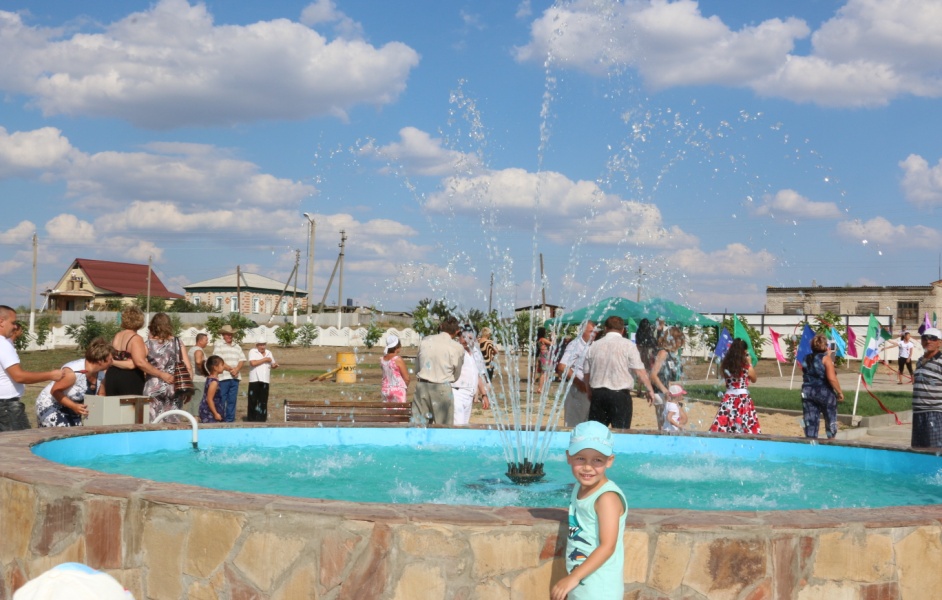 ст. Усть-Бузулукская
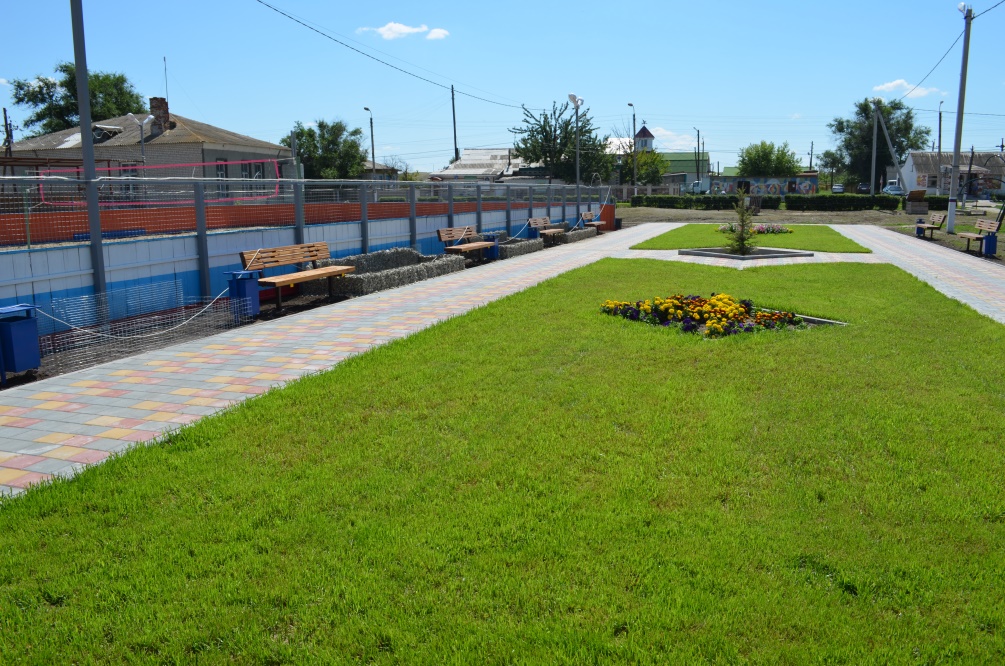 Зоны отдыха
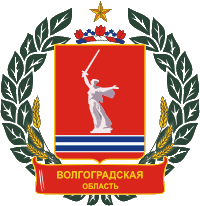 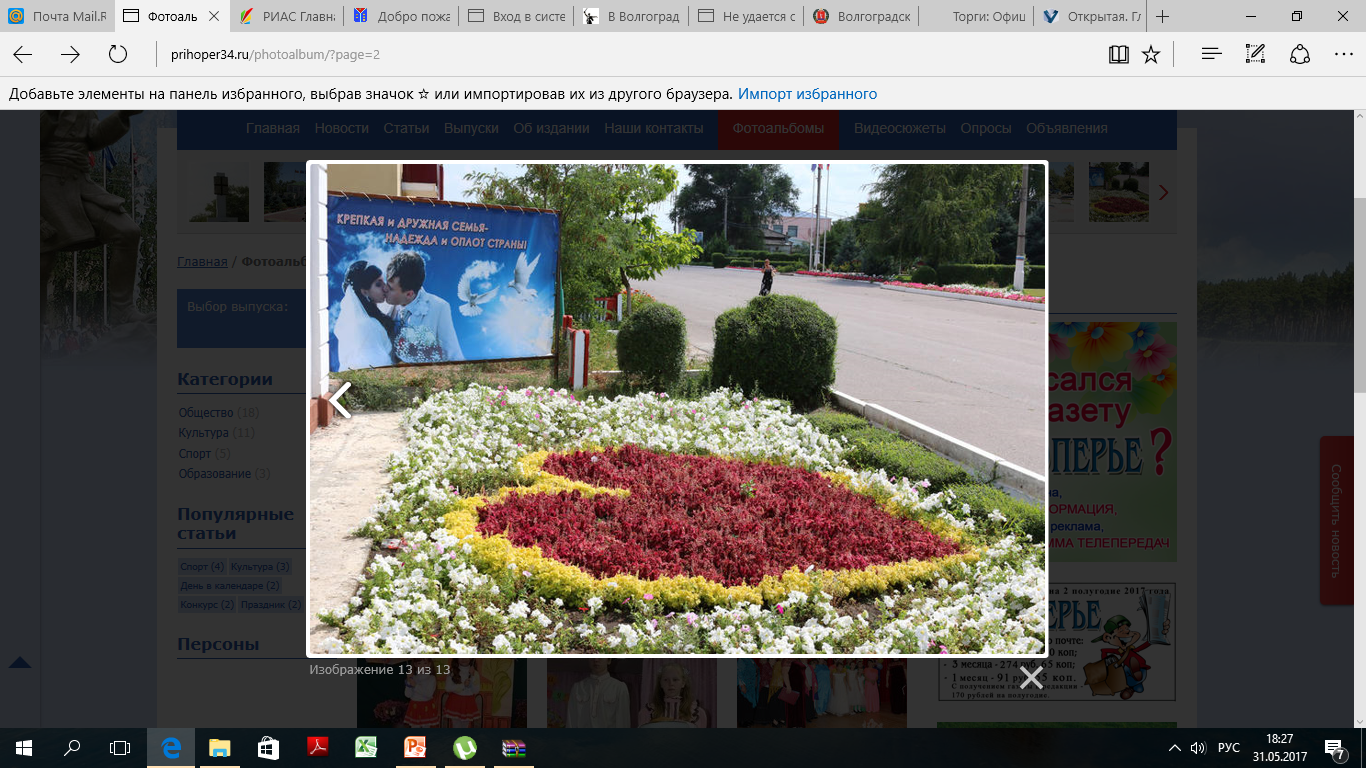 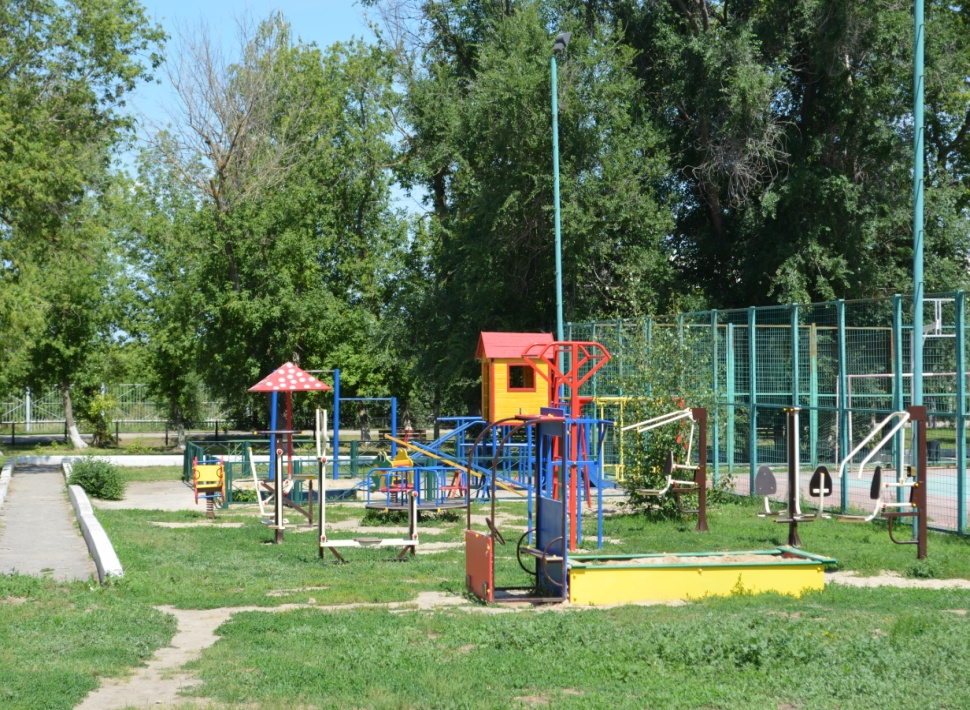 В 2015 году на благоустройство сельских поселений ТОСами Алексеевского муниципального района было израсходовано более 17,5 млн. руб.
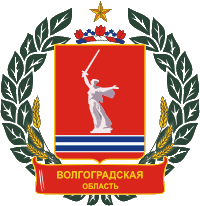 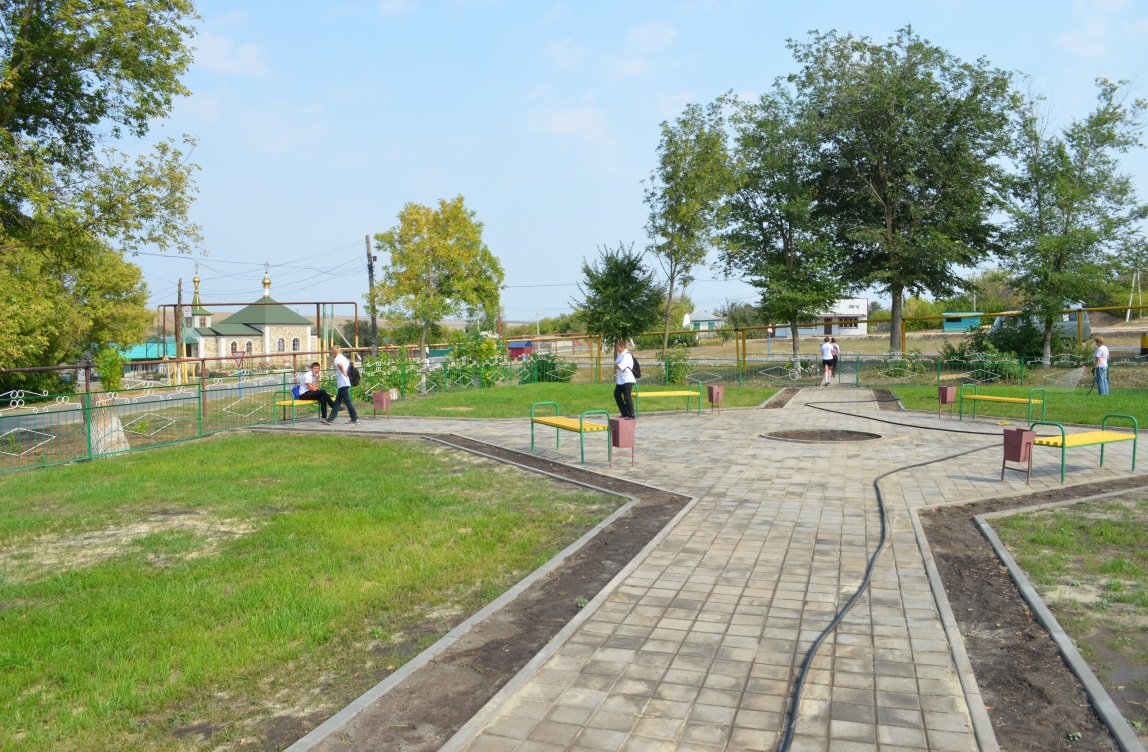 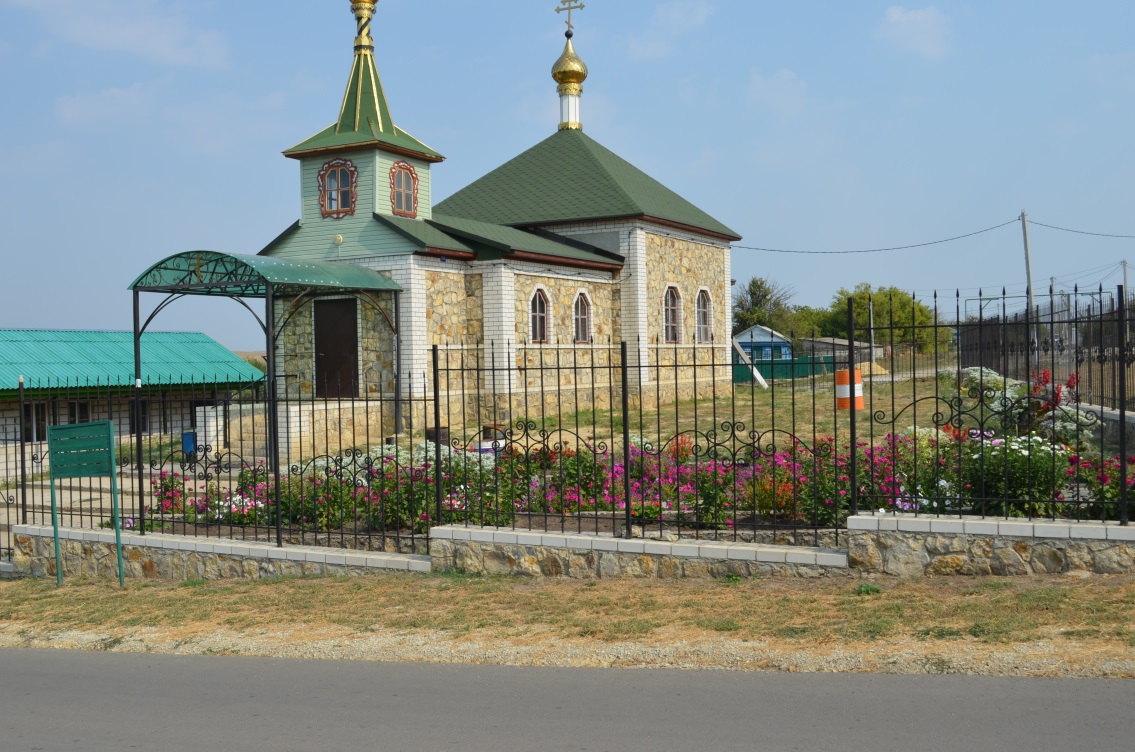 Благоустройство х. Рябовский
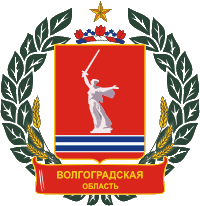 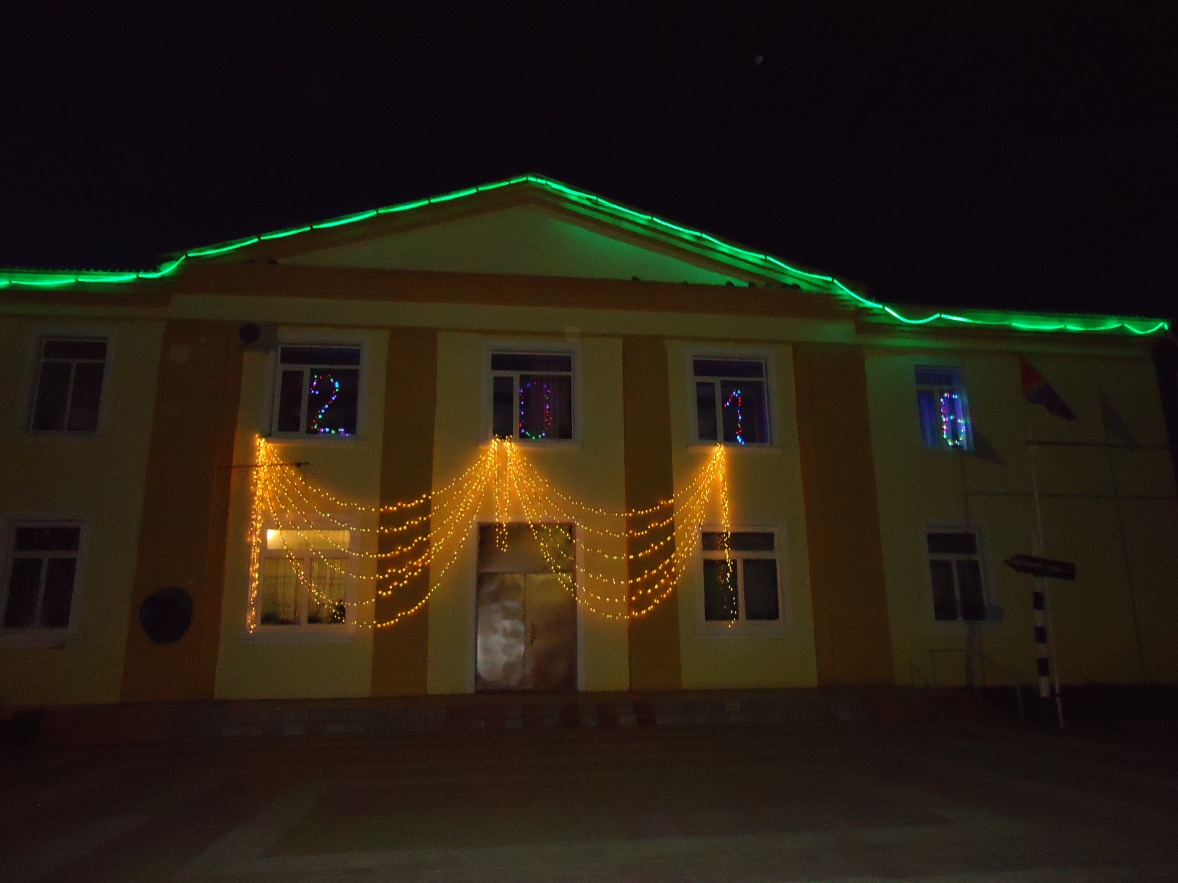 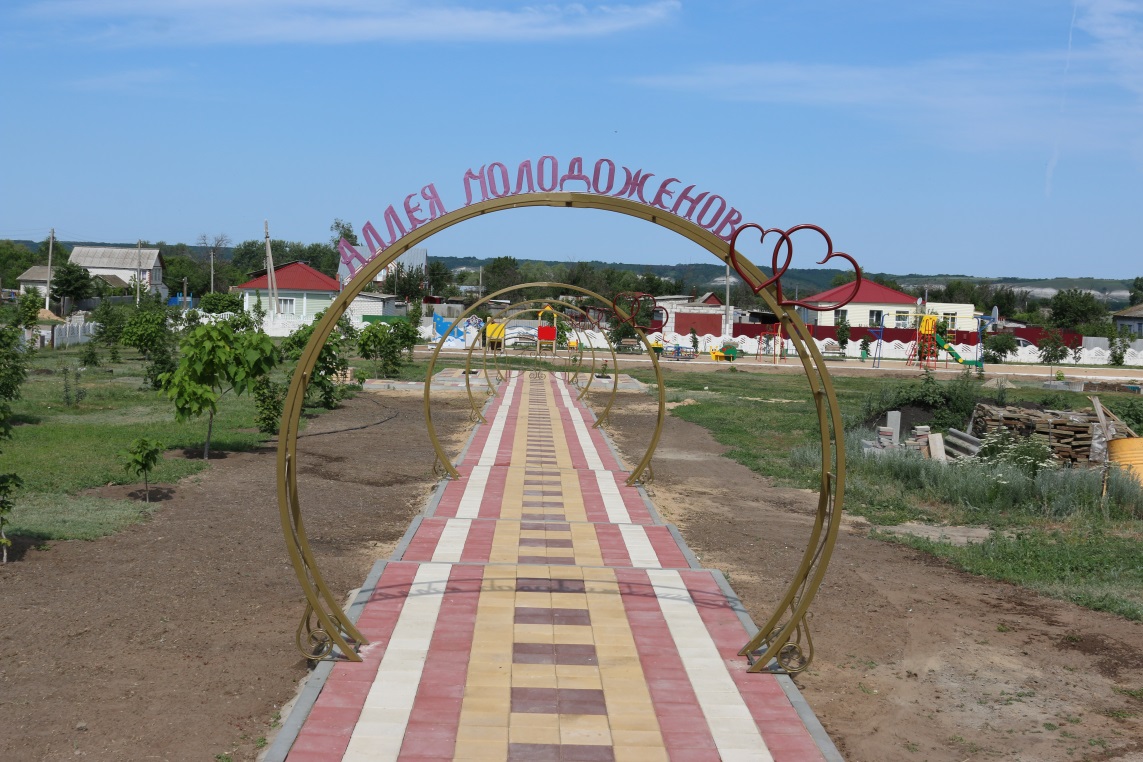 Благоустройство х. Яминский
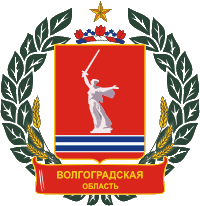 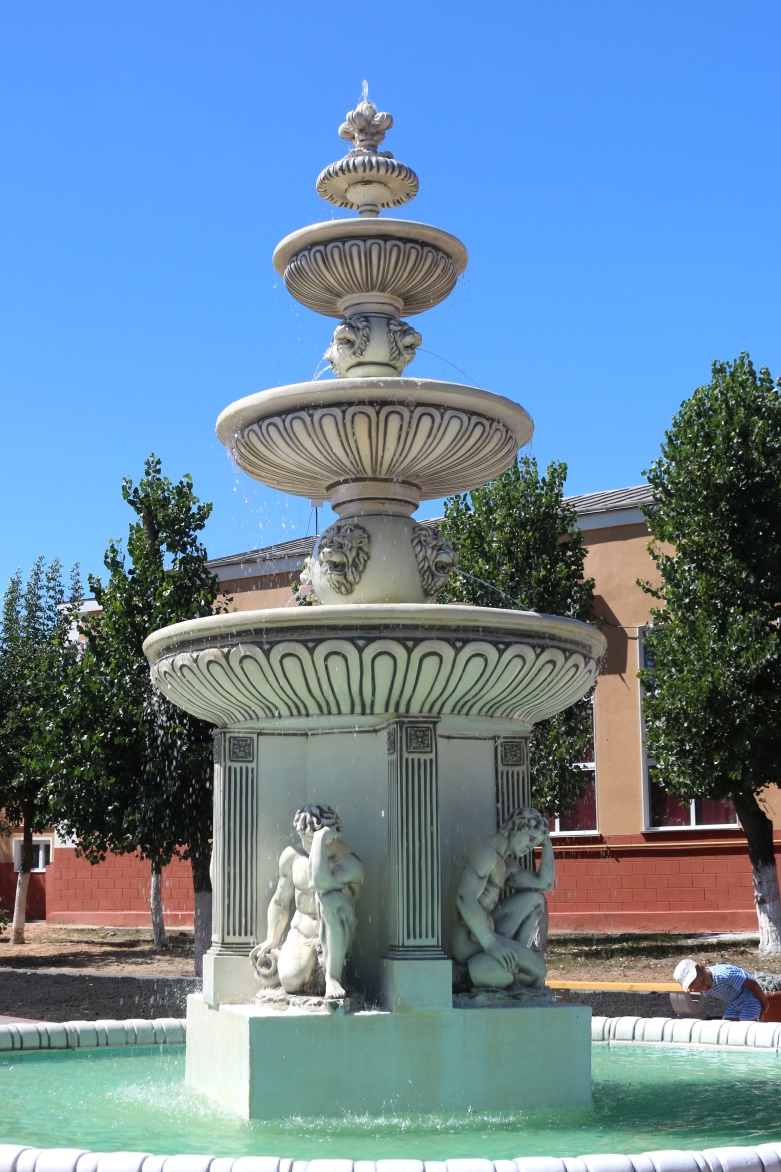 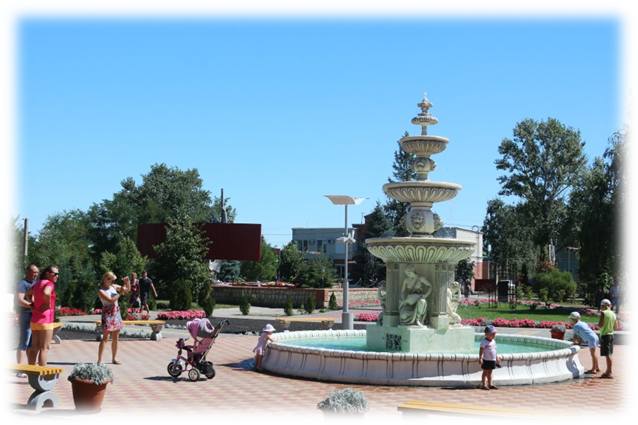 Благоустройство ст. Алексеевская
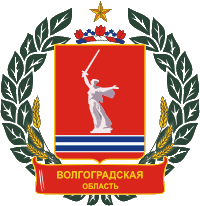 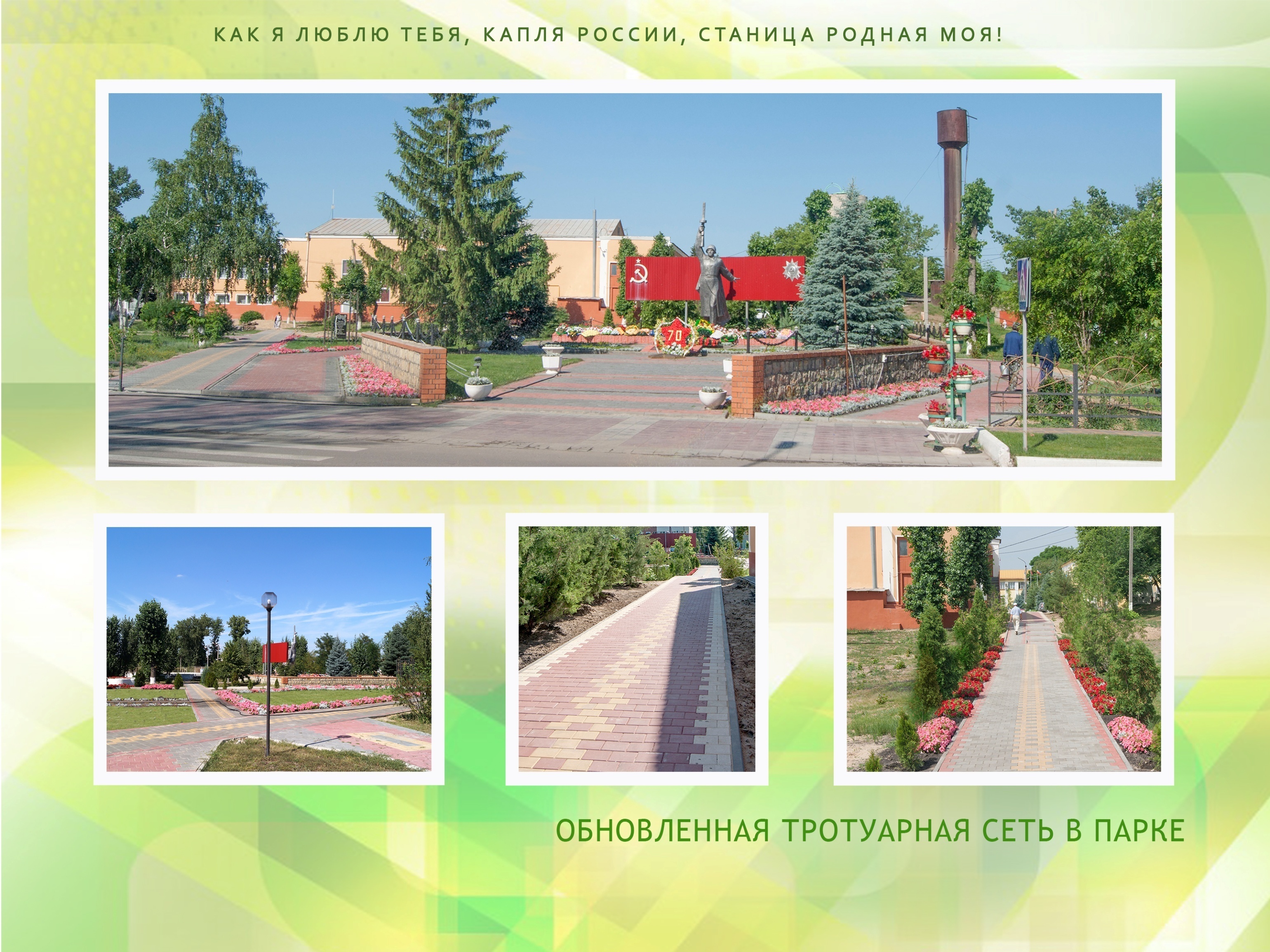 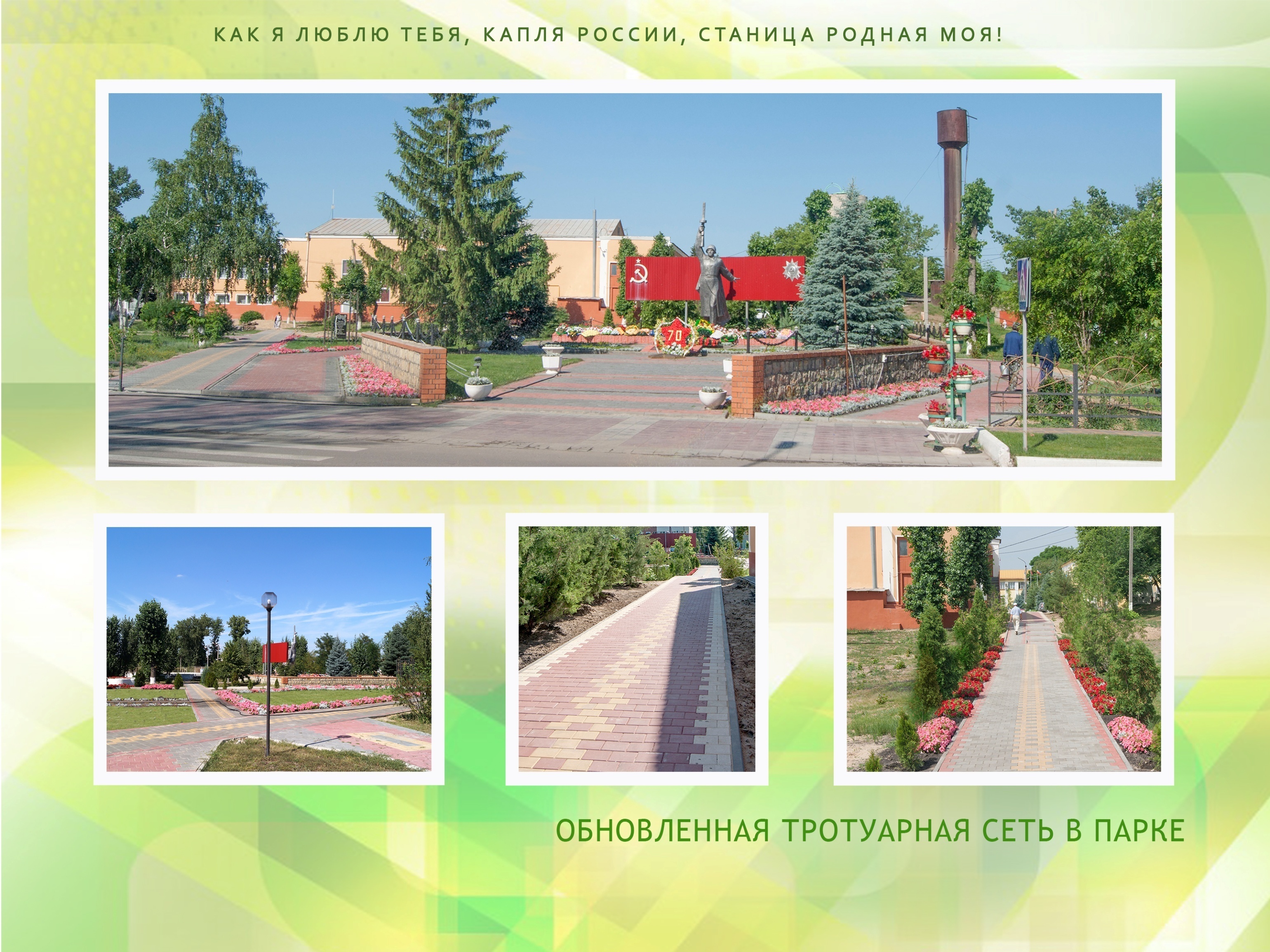 Обновленная тротуарная сеть в парке ст. Алексеевская
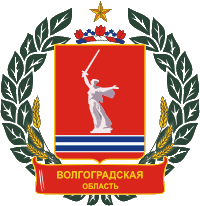 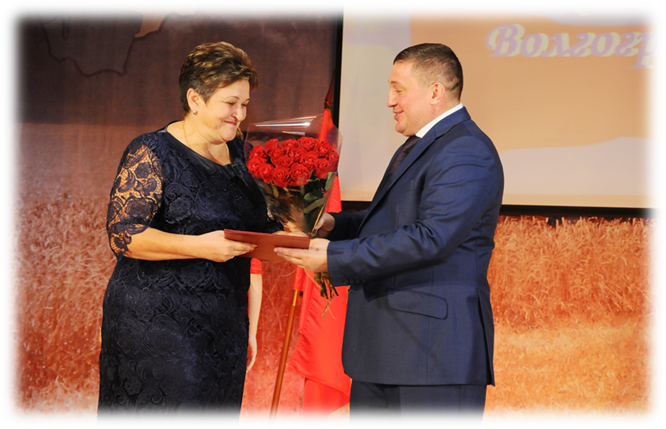 В 2015 году ТОС «Алексеевское-2» занял 1 место во  всероссийском конкурсе «Золотая Осень-2015».
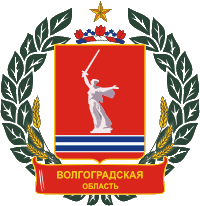 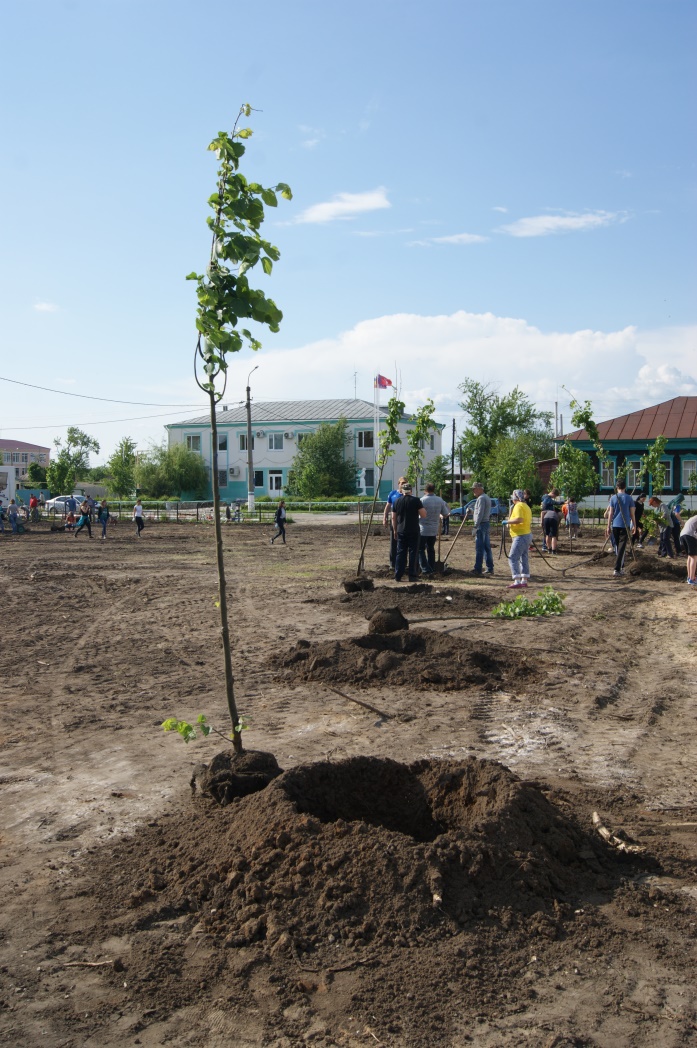 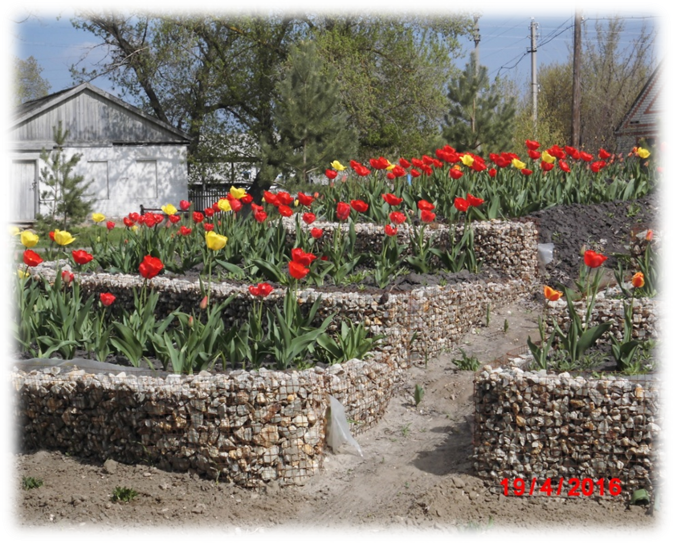 В 2016 году на территории Алексеевского муниципального района посажено 1000 деревьев, 300 кустарников, посеяно 7100 кв.м. газонов, высажено более 80000 цветов.
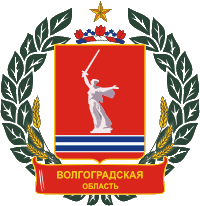 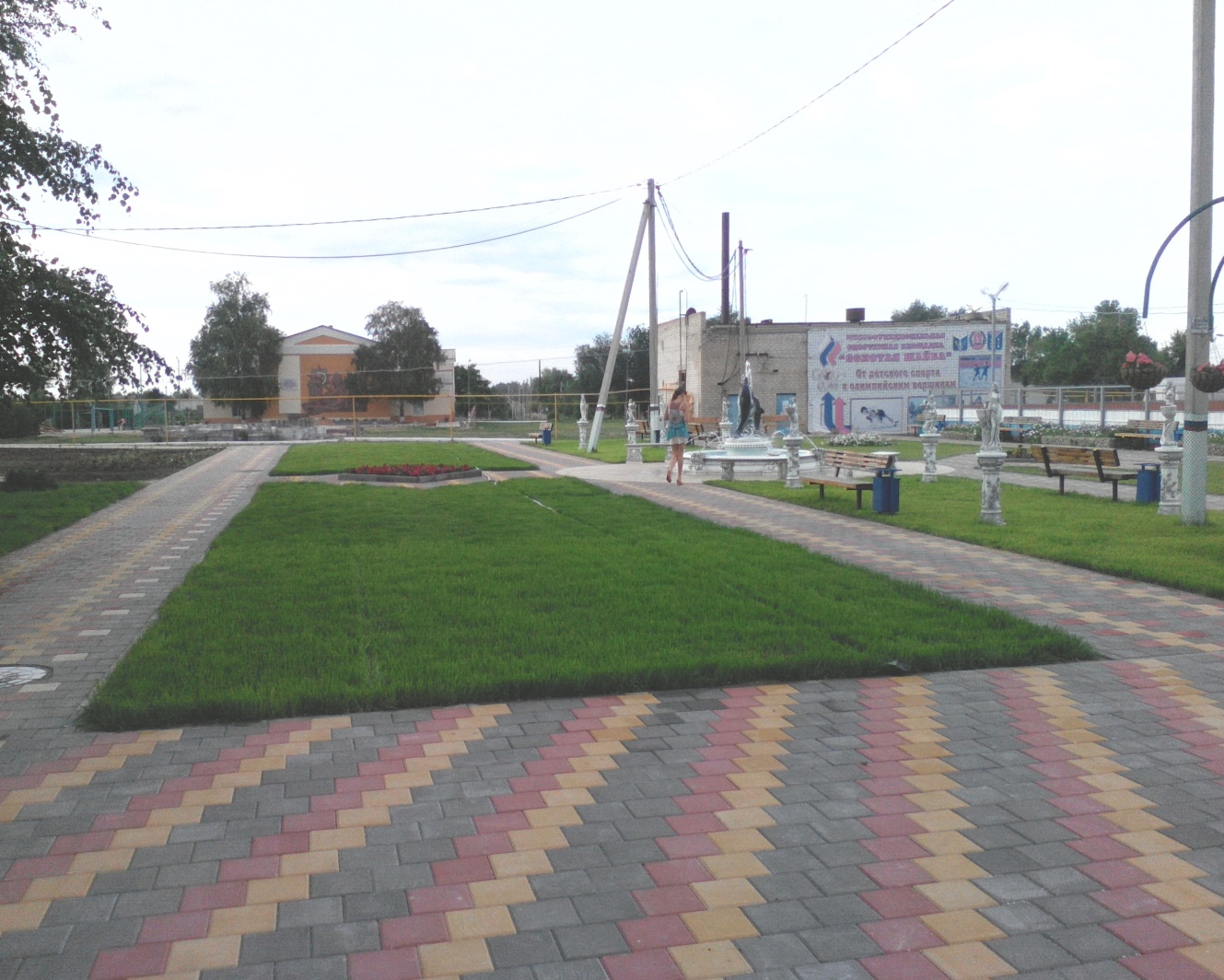 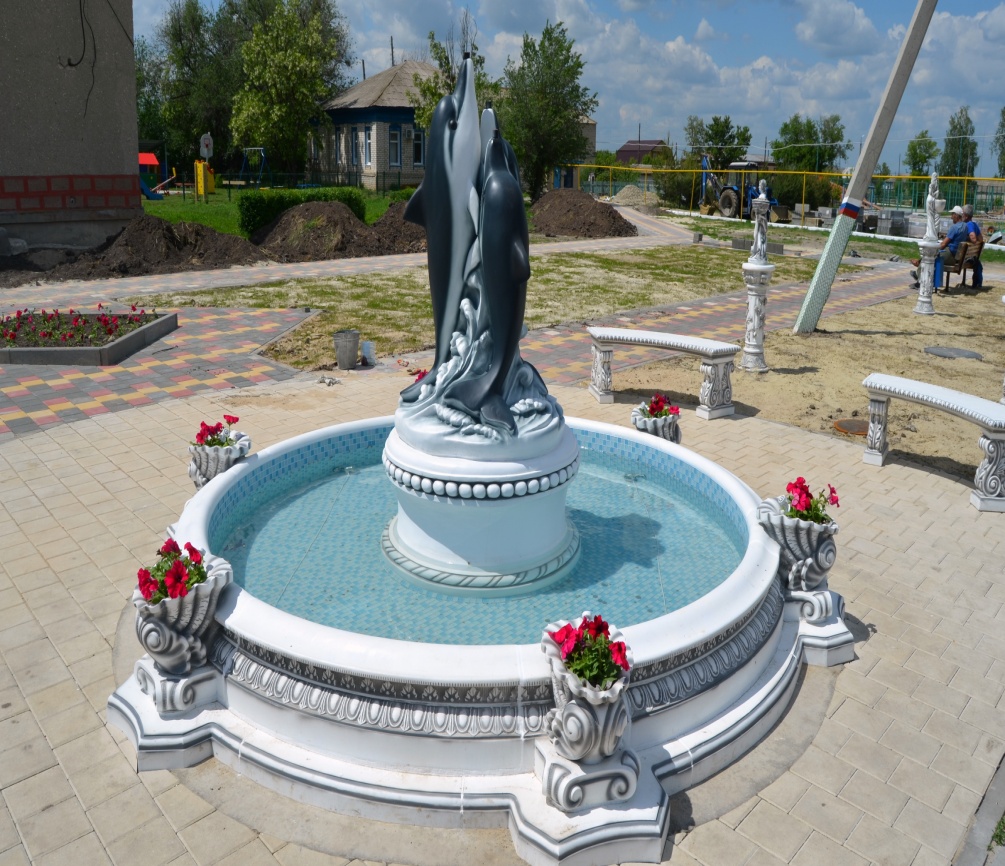 В  ст. Усть-Бузулукской произошла  реконструкция зоны отдыха, было уложено более 600 кв. м. тротуарной плитки, установлен фонтан
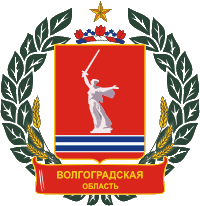 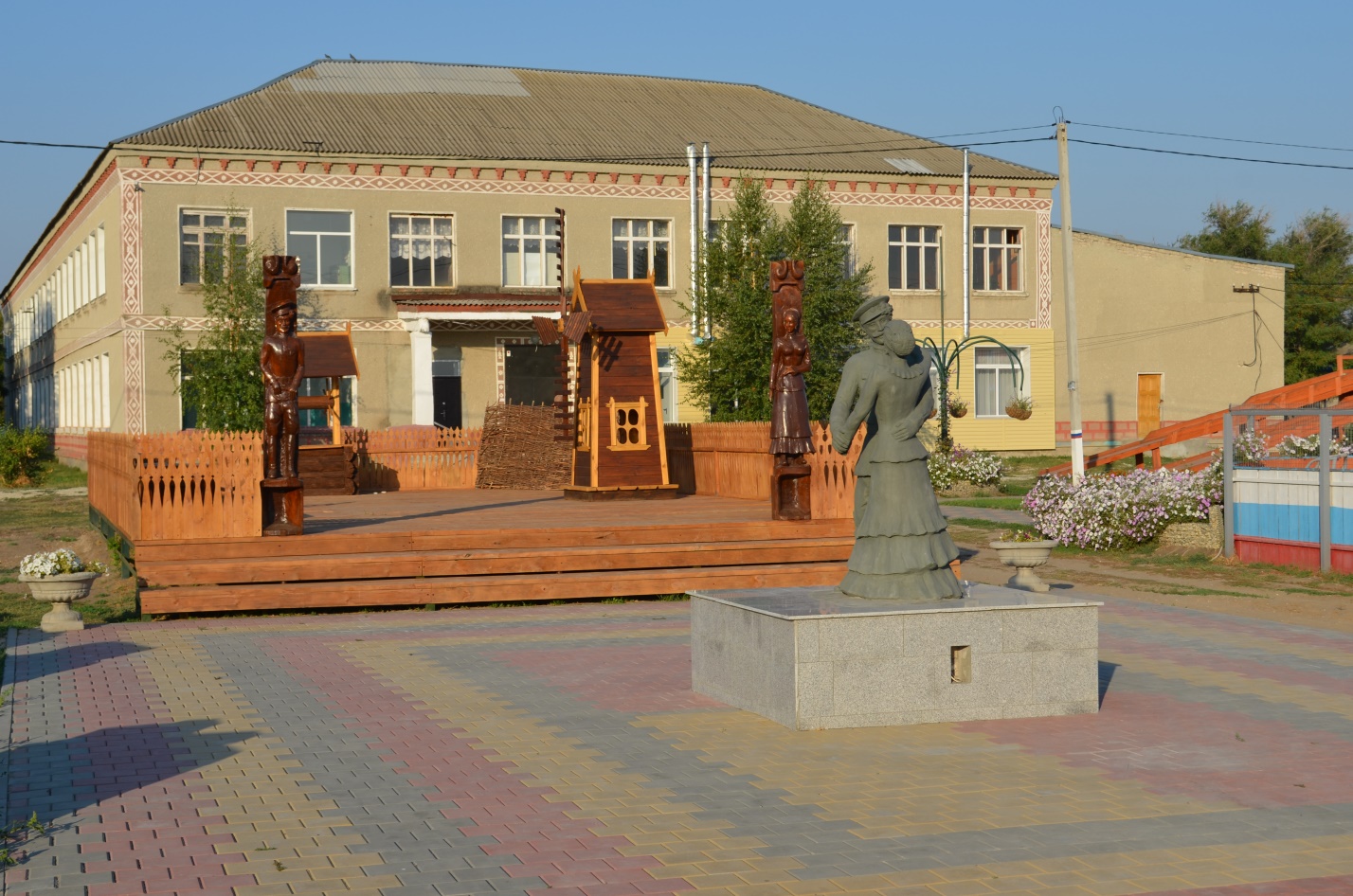 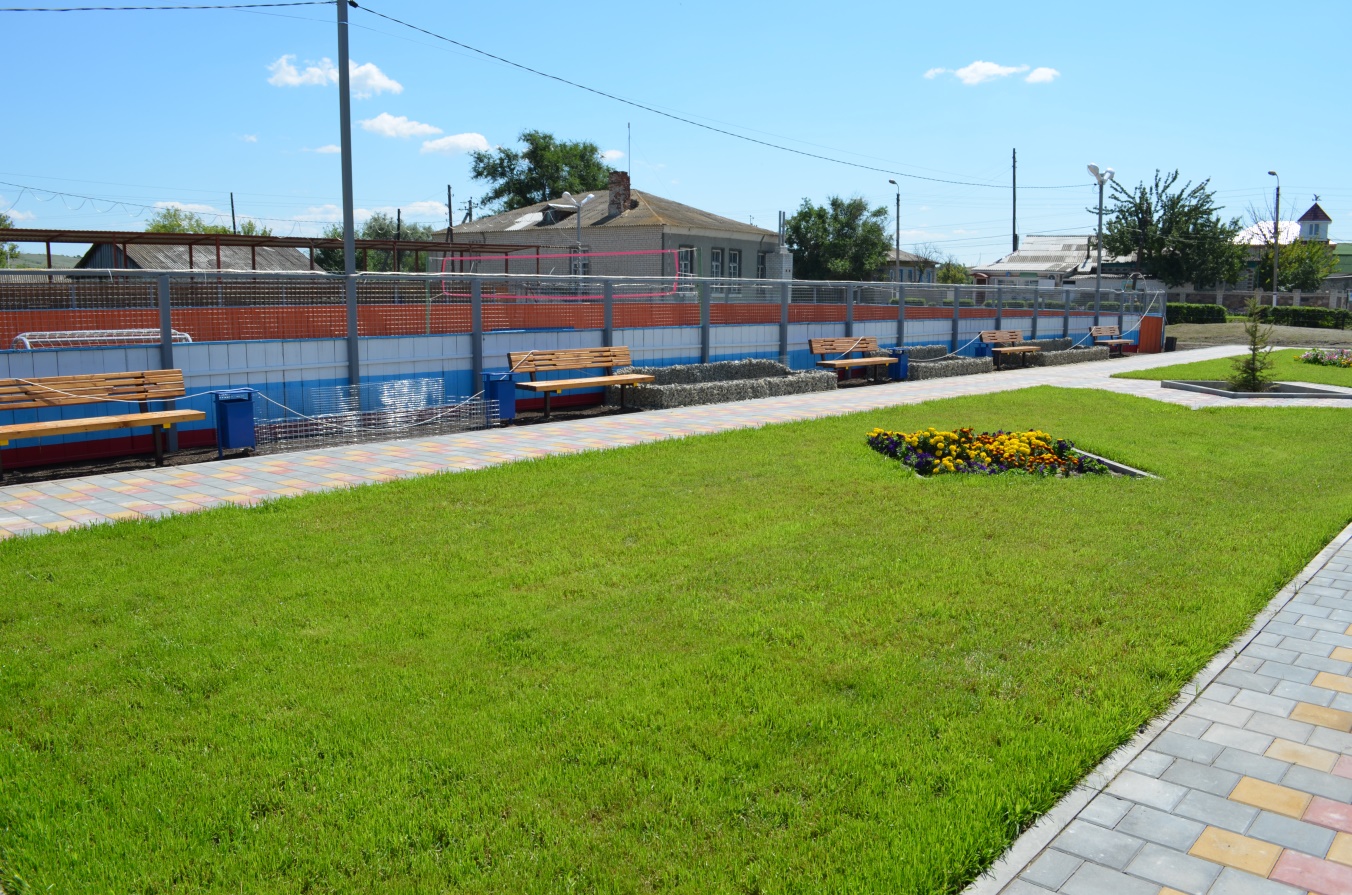 ст. Усть-Бузулукская
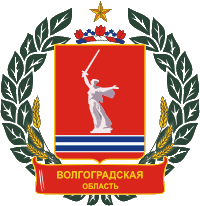 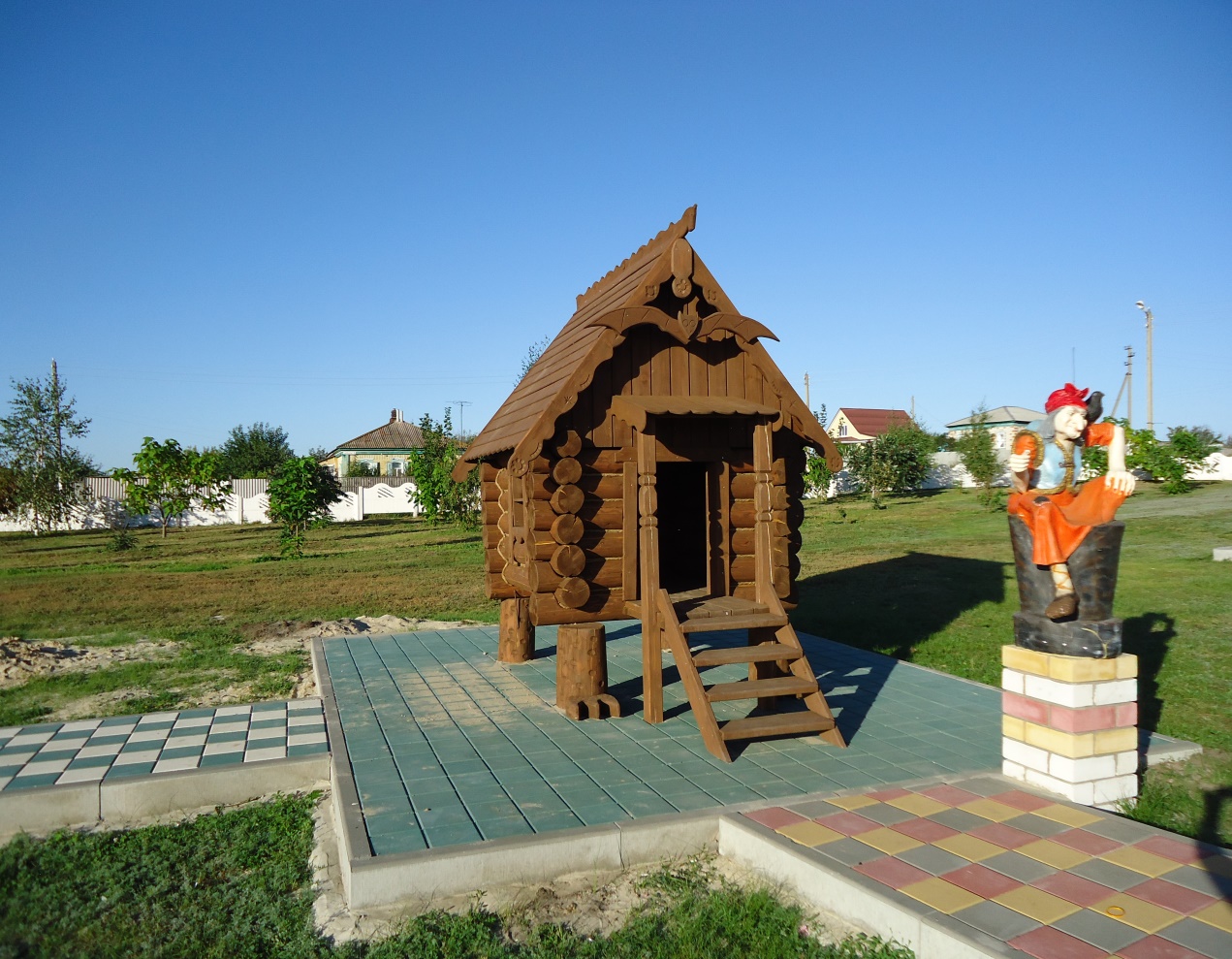 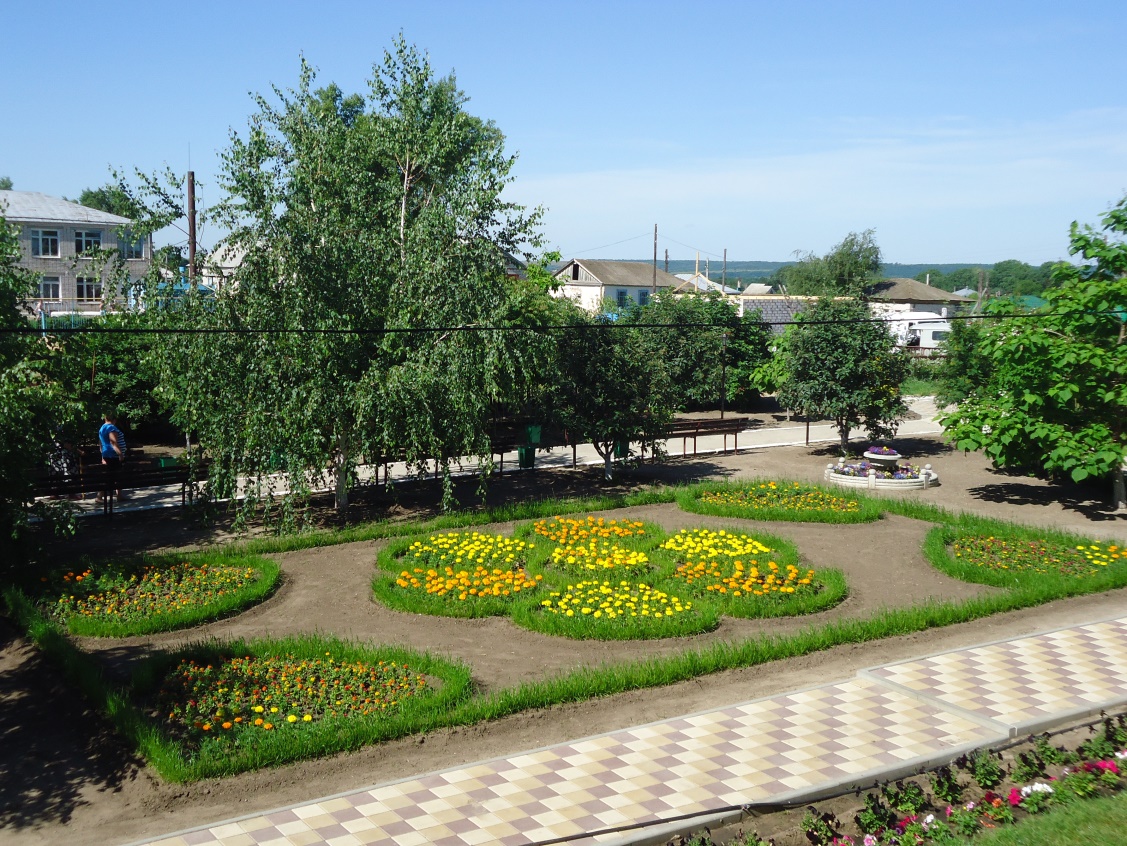 Зоны отдыха х. Яминский
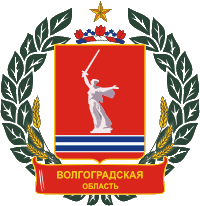 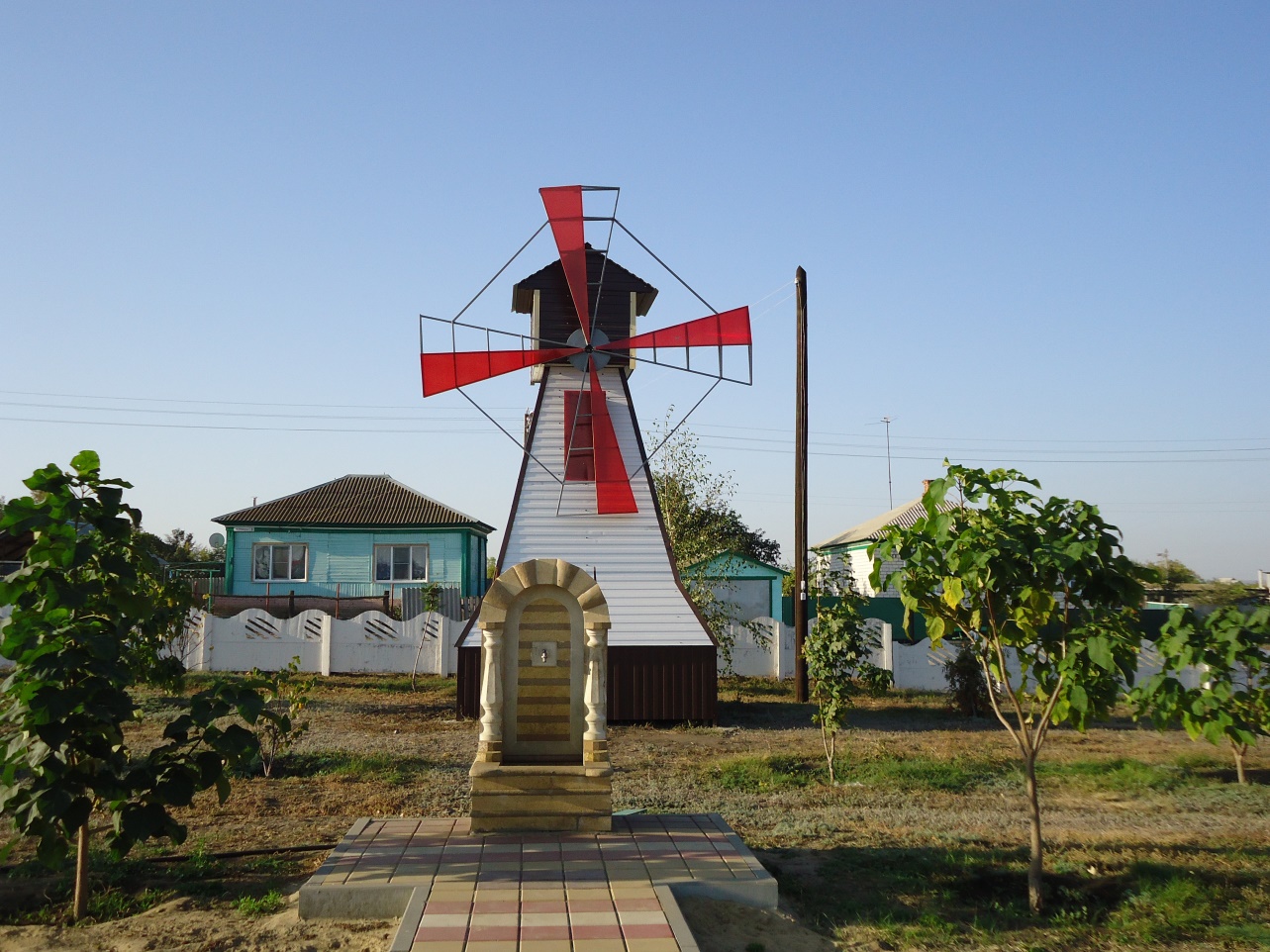 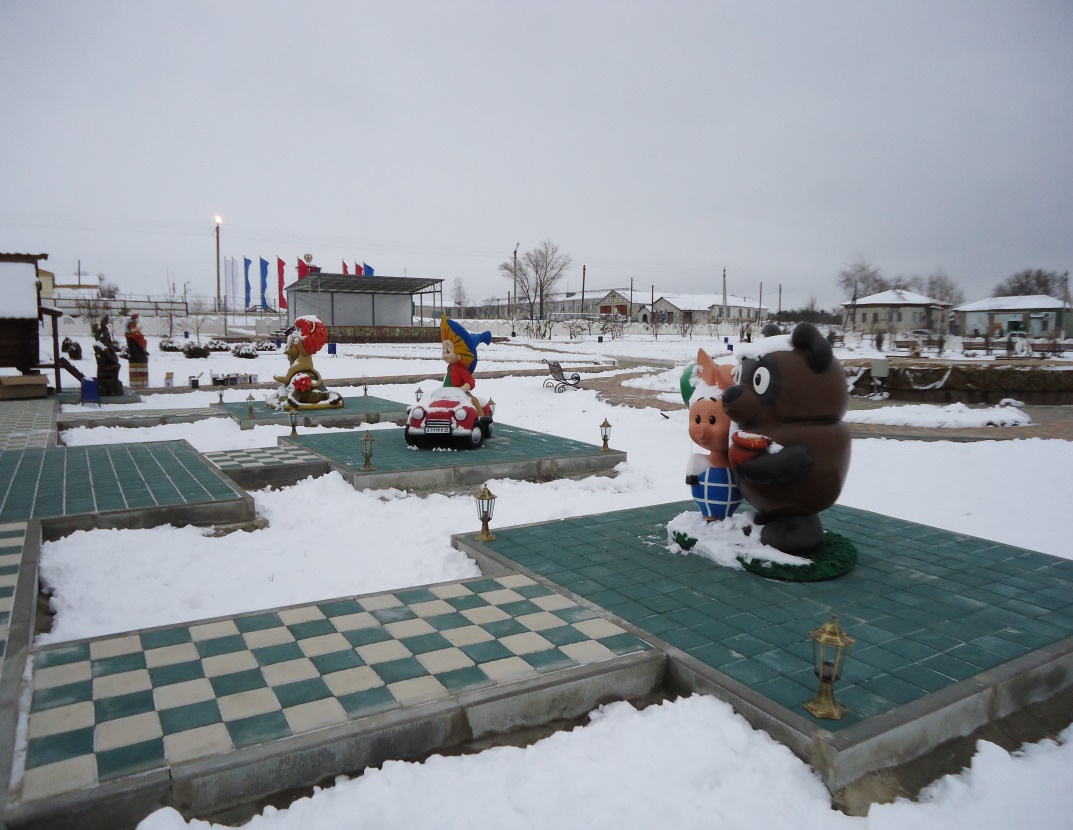 Зоны отдыха х. Яминский
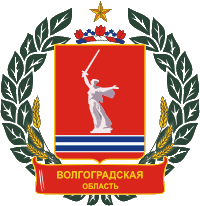 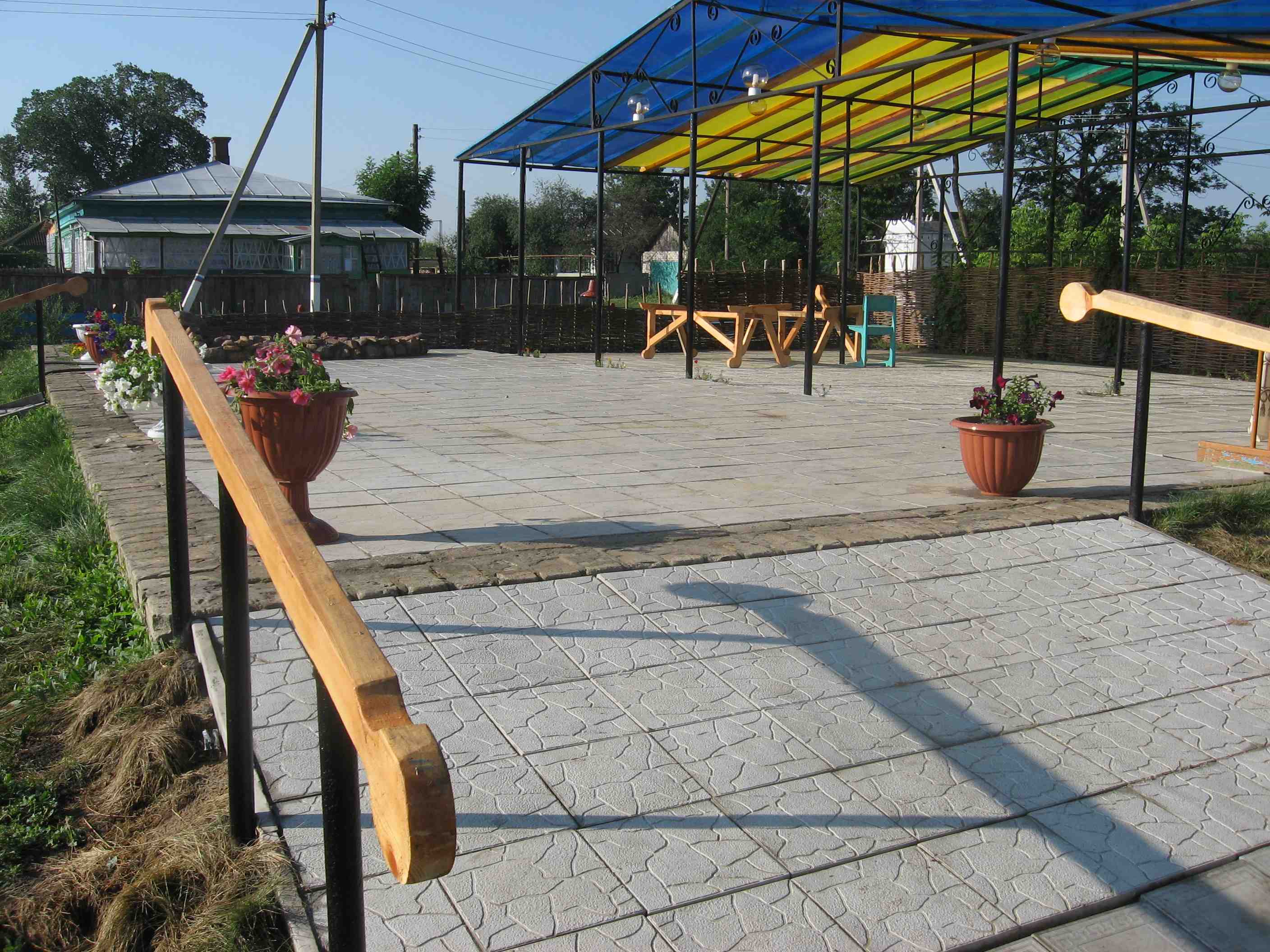 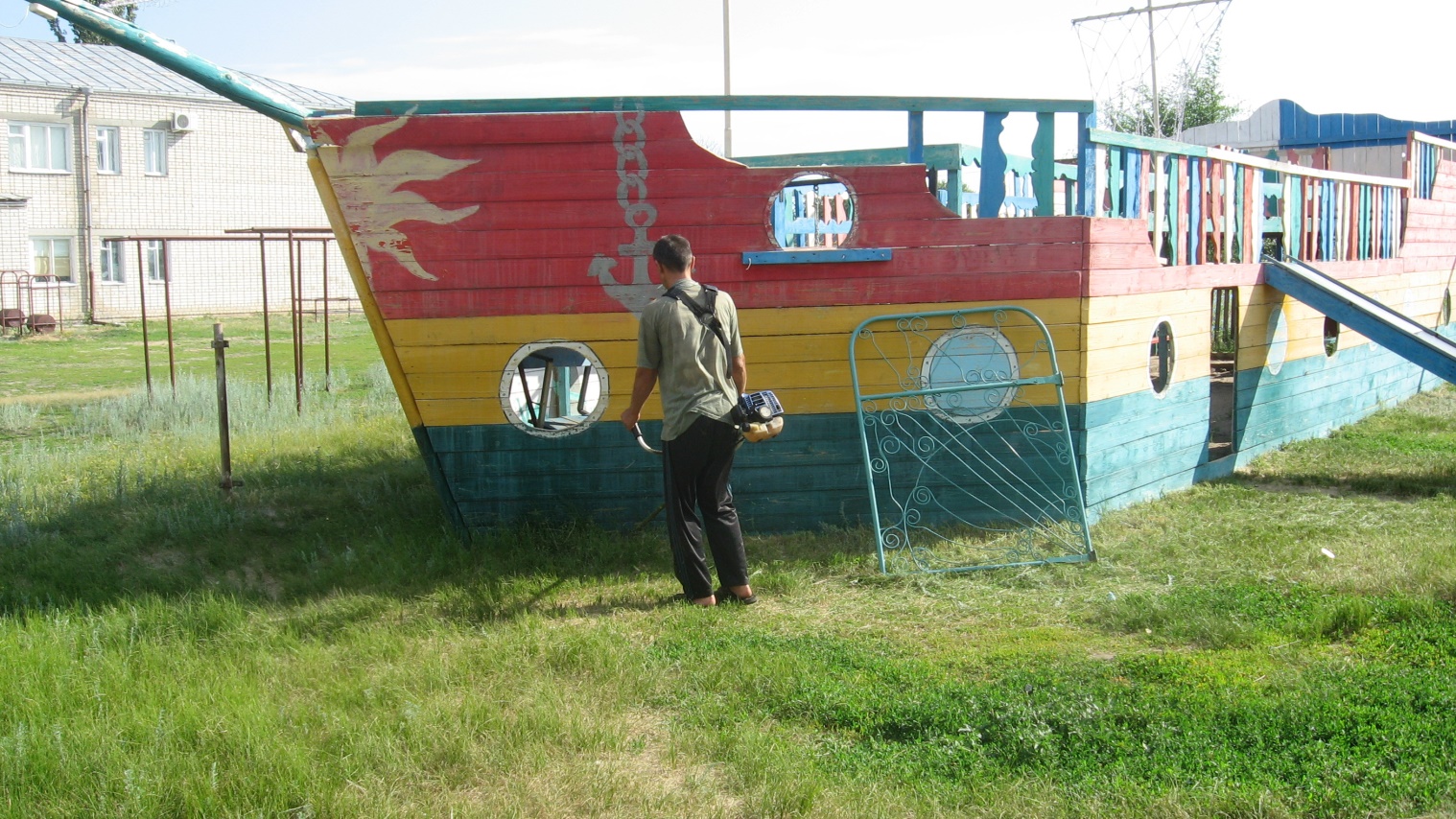 х. Ларинский
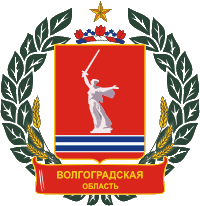 х. Самолшинский
х. Трехложенский
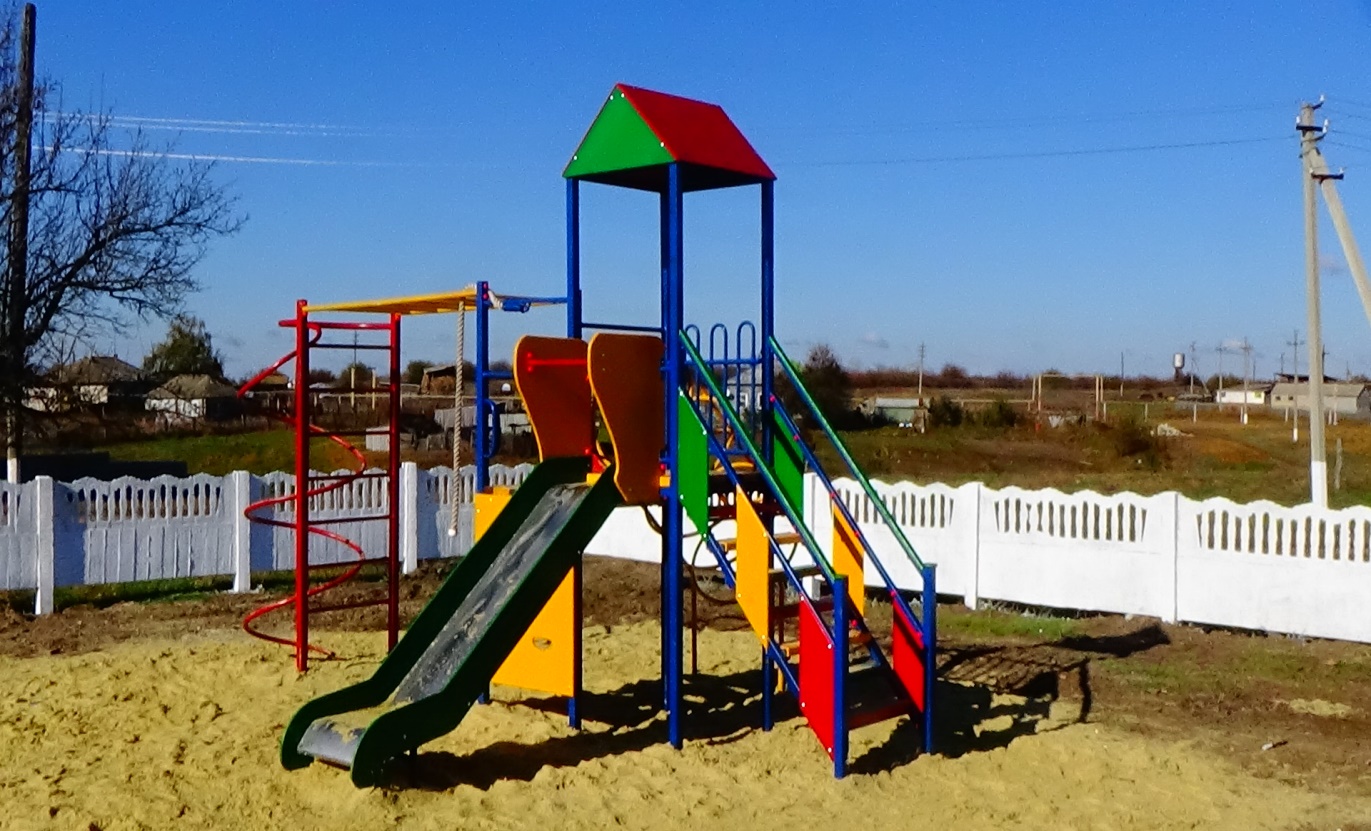 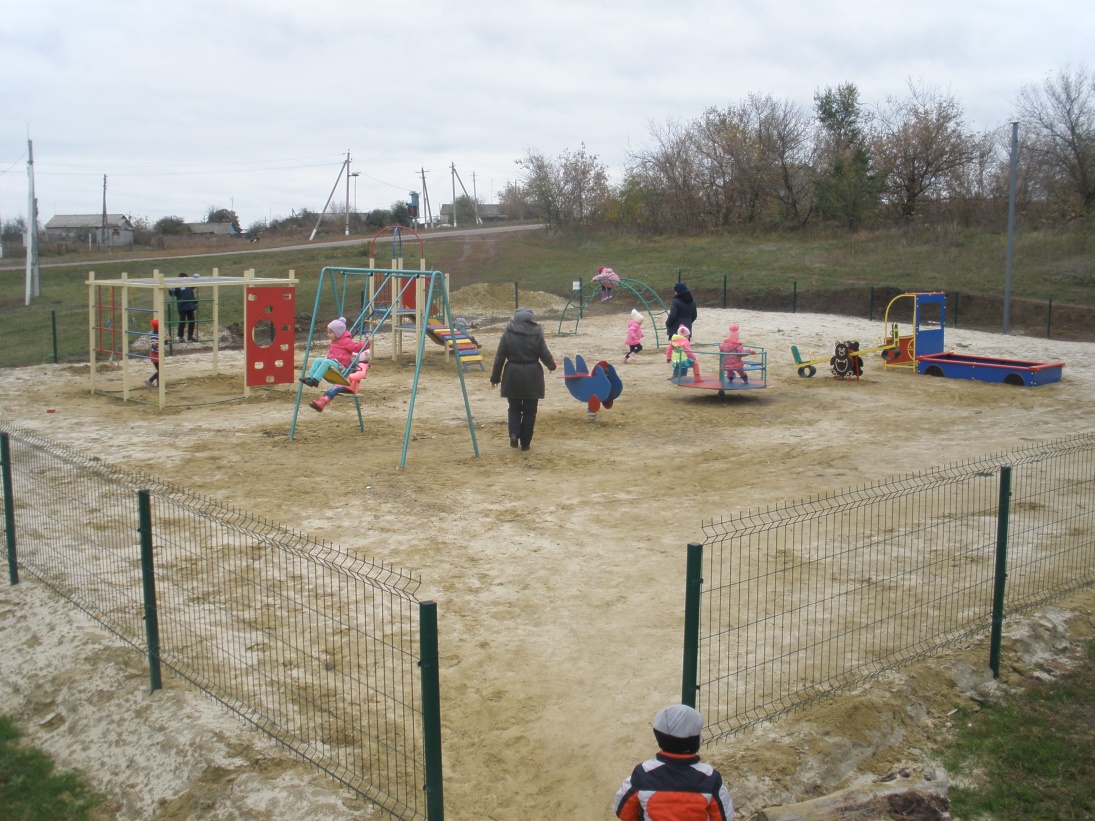 В 2016 году привлечено в районный бюджет 3,5 млн. рублей, денежные средства израсходованы на строительство 4-х зон отдыха,    9-ти детских игровых площадок.
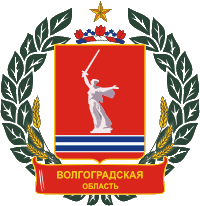 ст. Аржановская
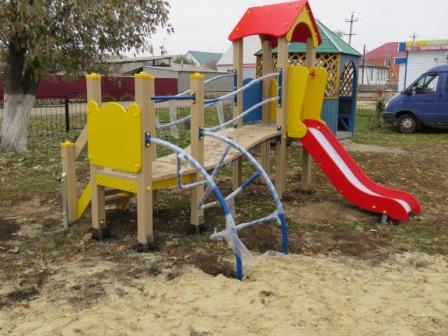 ст. Алексеевская
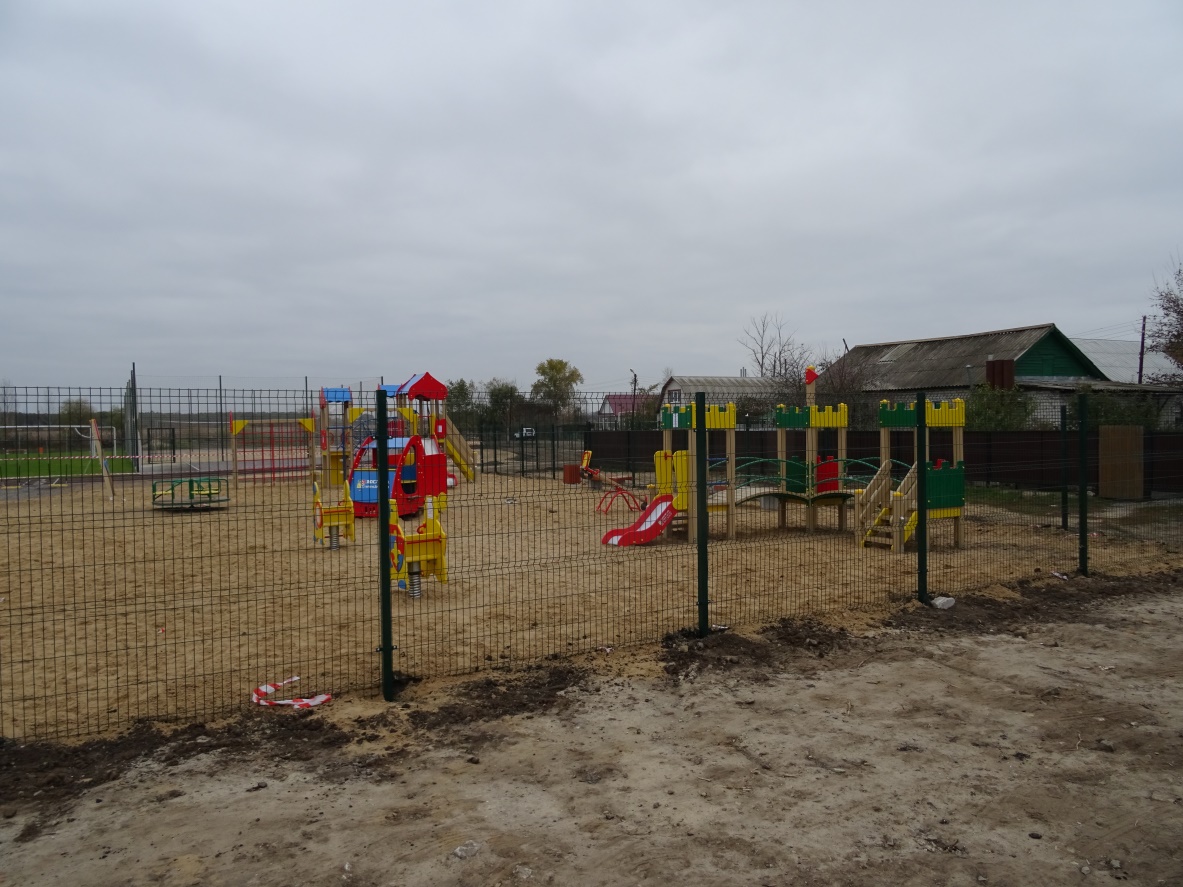 За счет средств фонда «Перспективное развитие Волгоградской области» построены 2 детские  игровые  площадки  в  ст.  Аржа-новская  и в ст. Алексеевская.
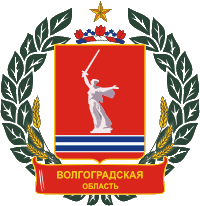 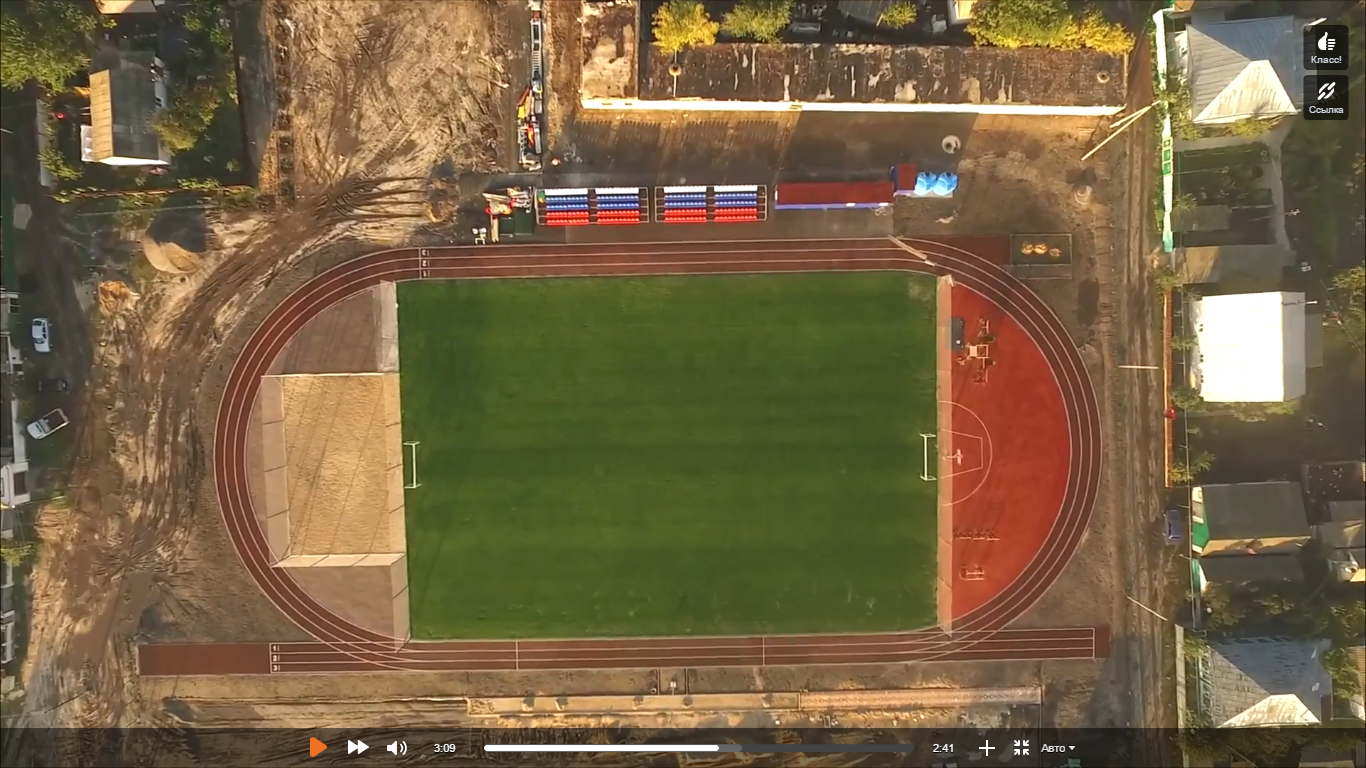 «Открытый плоскостной физкультурно-спортивный комплекс» в
 ст. Алексеевская
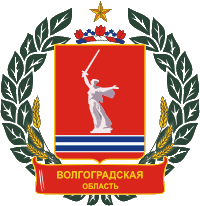 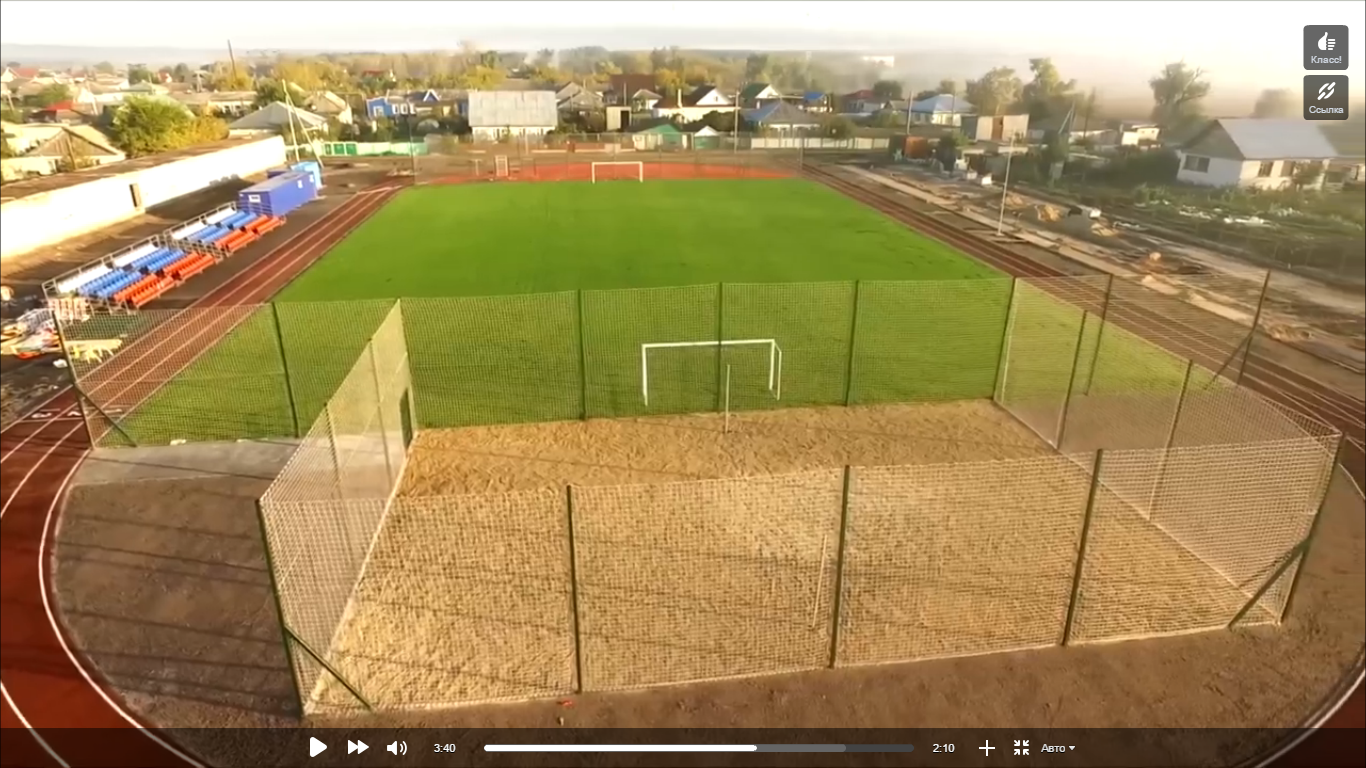 «Открытый плоскостной физкультурно-спортивный комплекс» в ст. Алексеевская
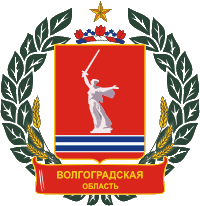 ст. Усть-Бузулукская
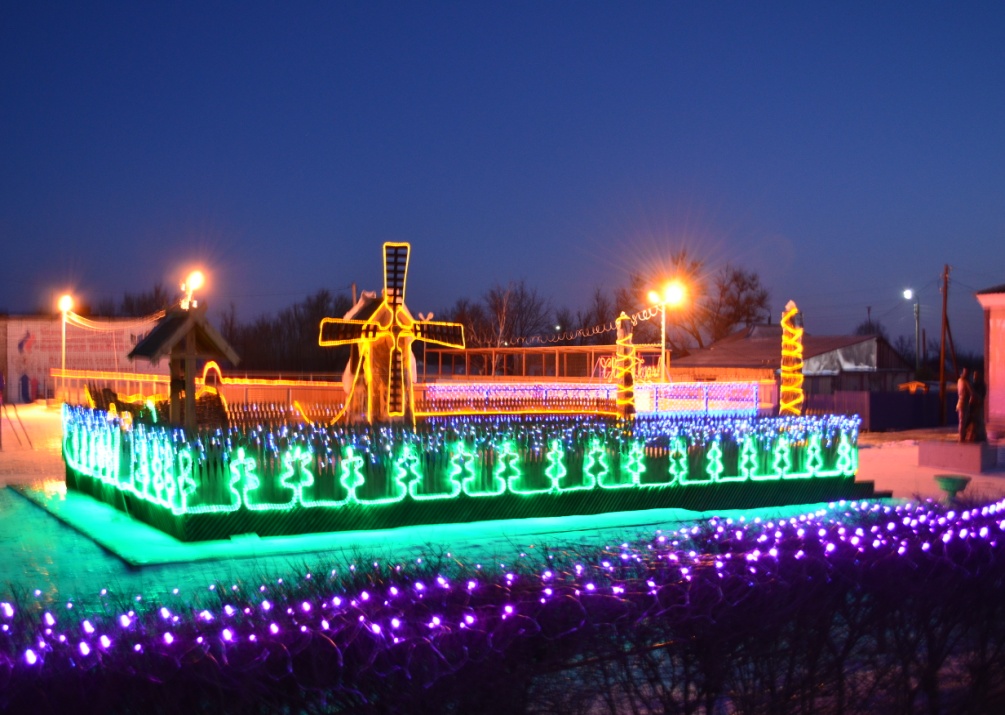 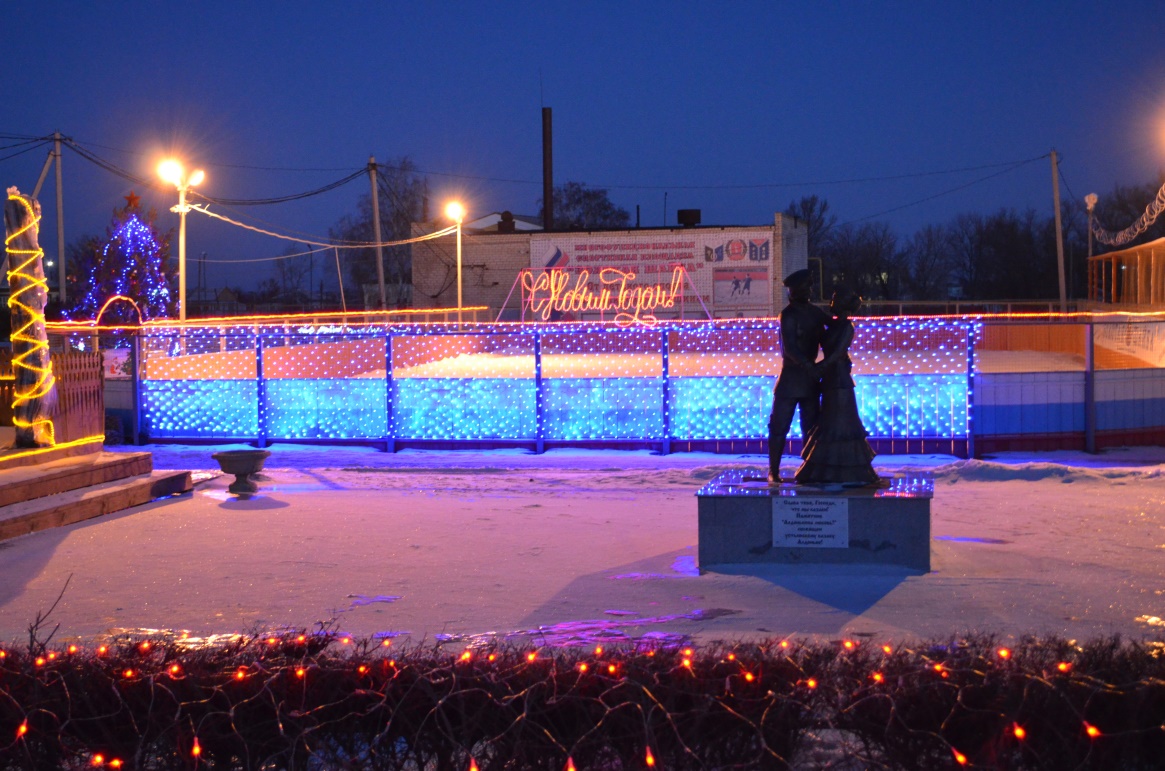 В период подготовки к новогодним праздникам в 2016 году куплено 4000 м светодиодных гирлянд более чем на 800 тыс. рублей.
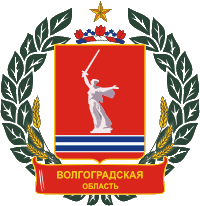 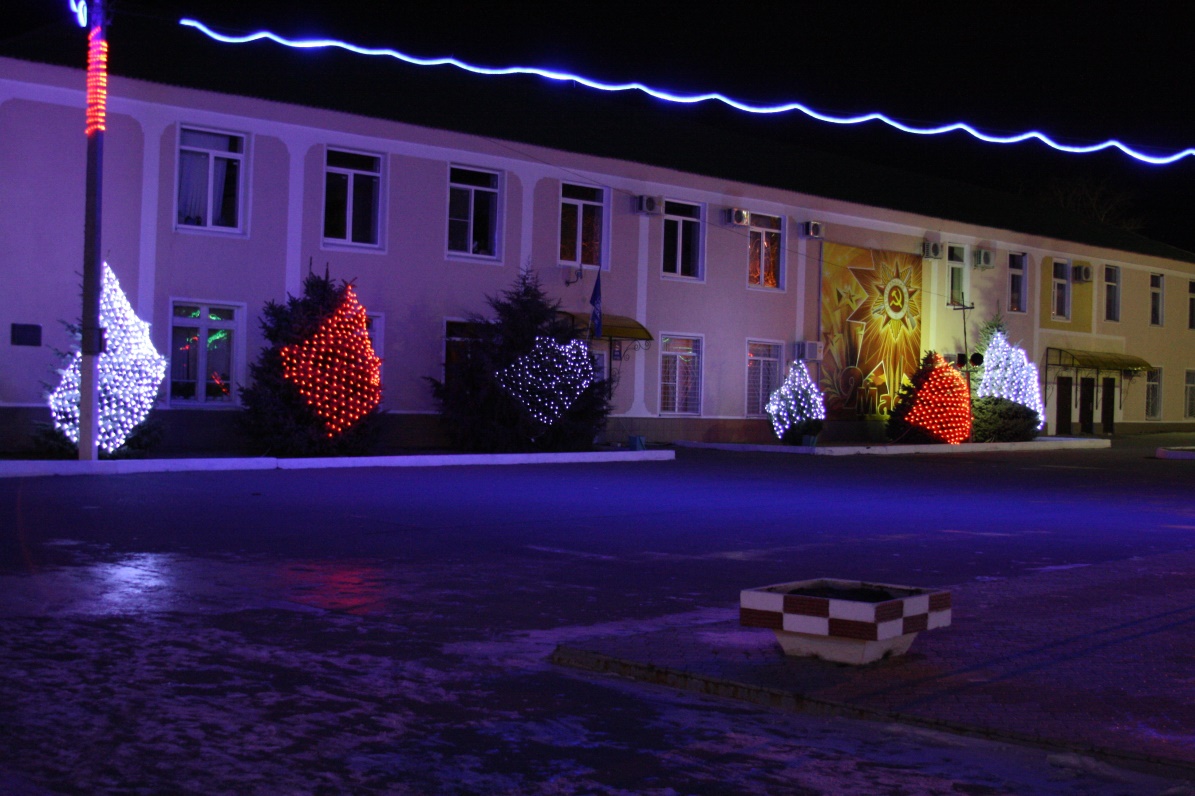 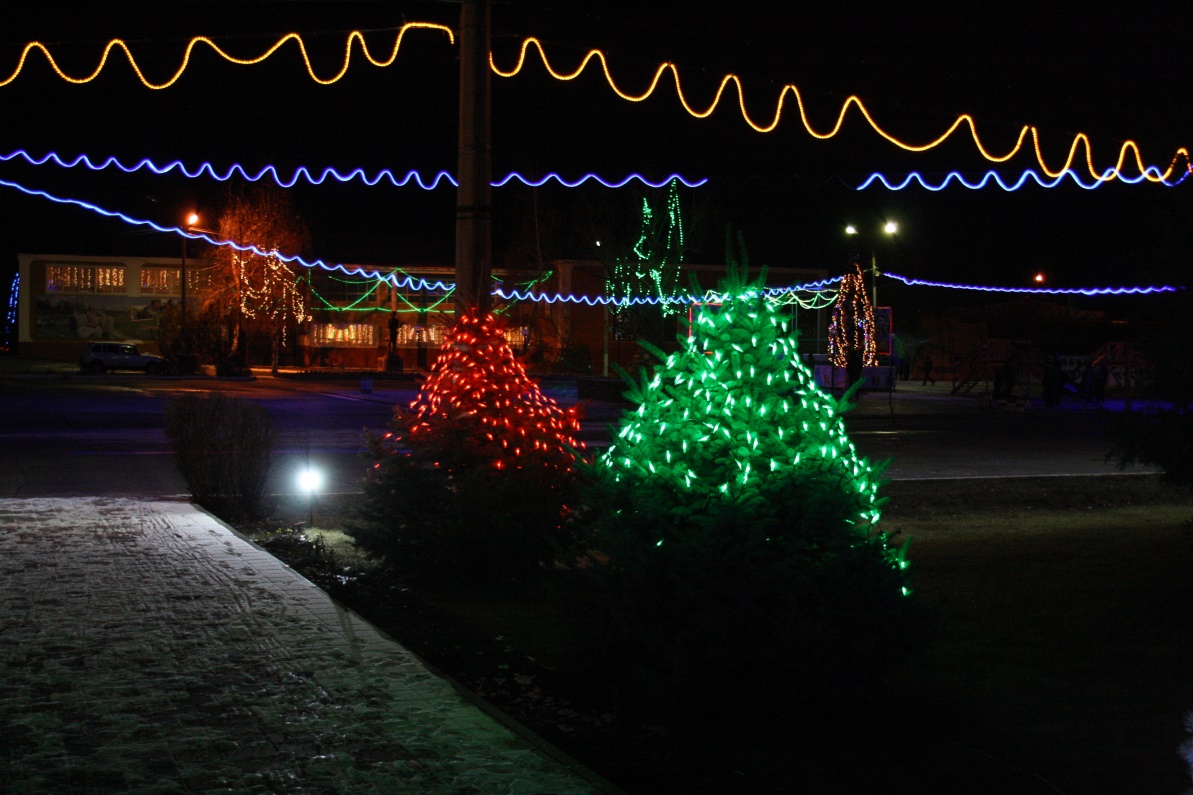 Зимнее украшение ст. Алексеевская
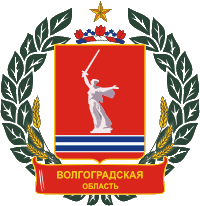 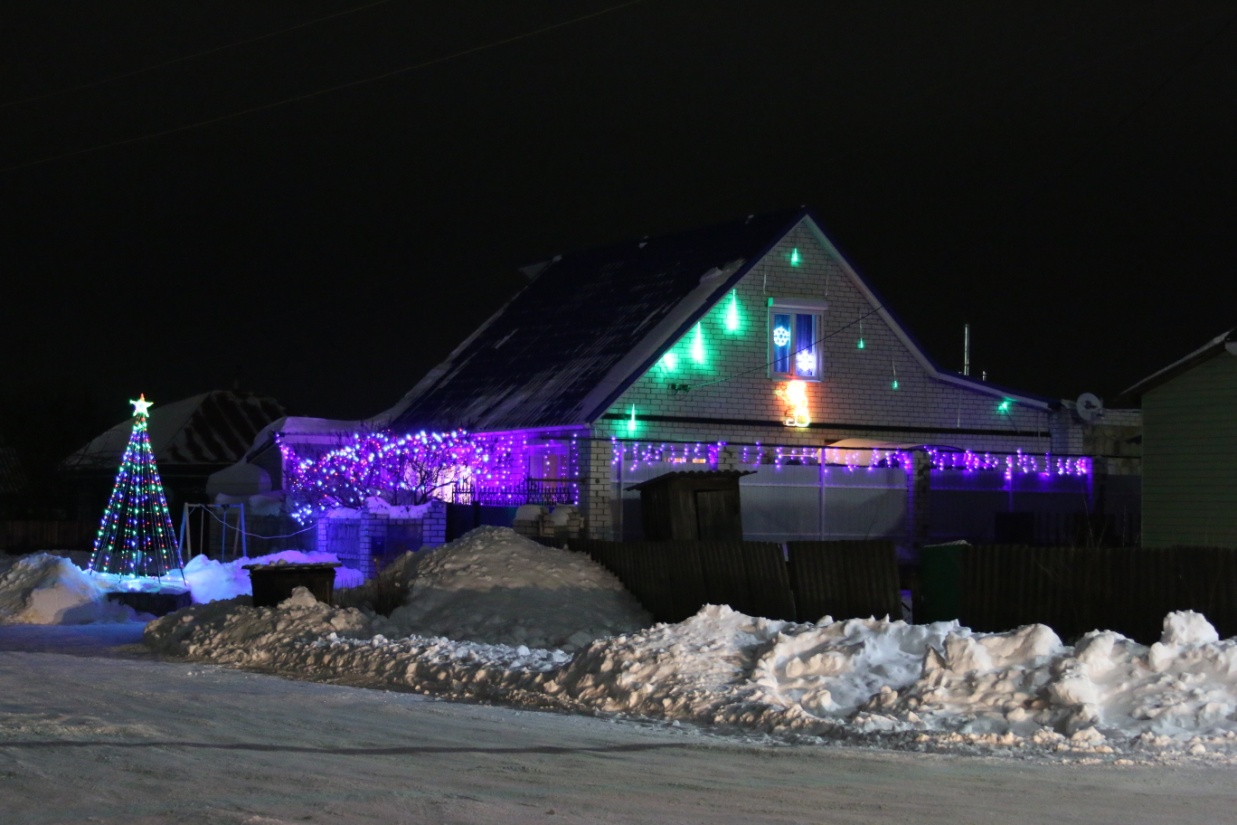 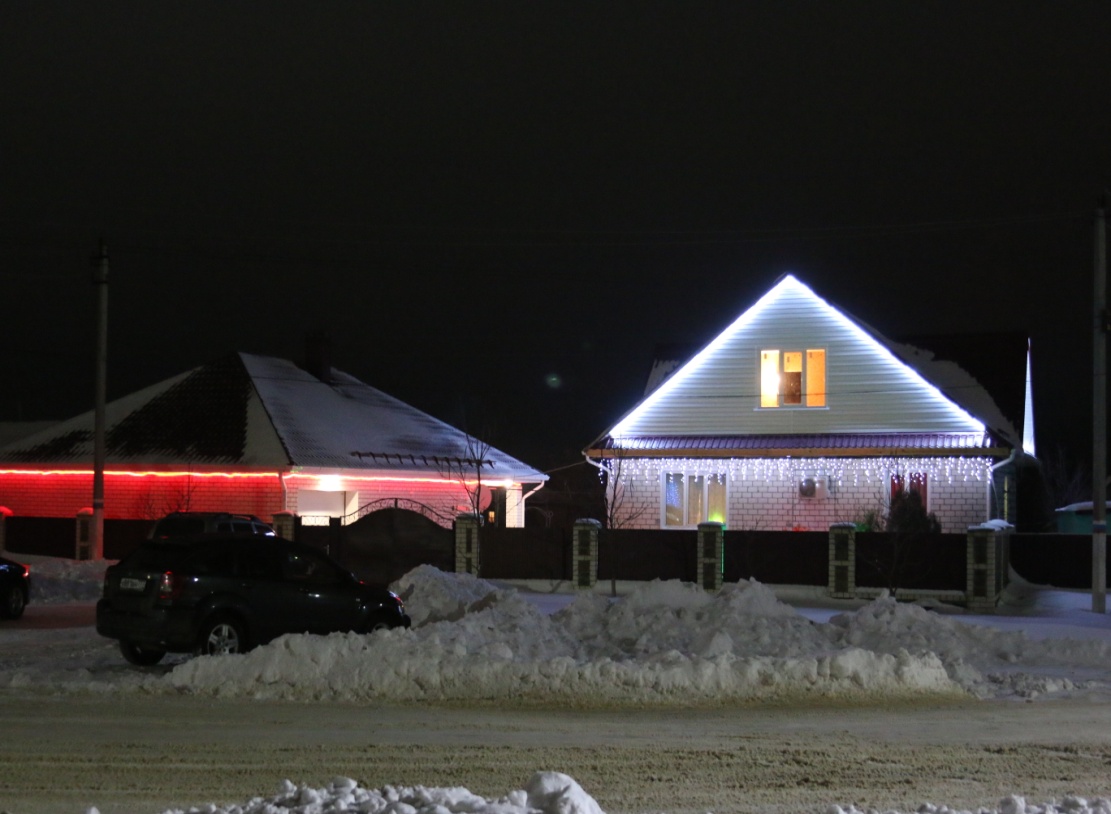 Зимнее украшение ст. Алексеевская
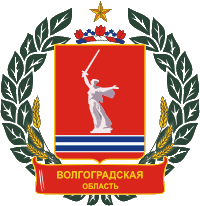 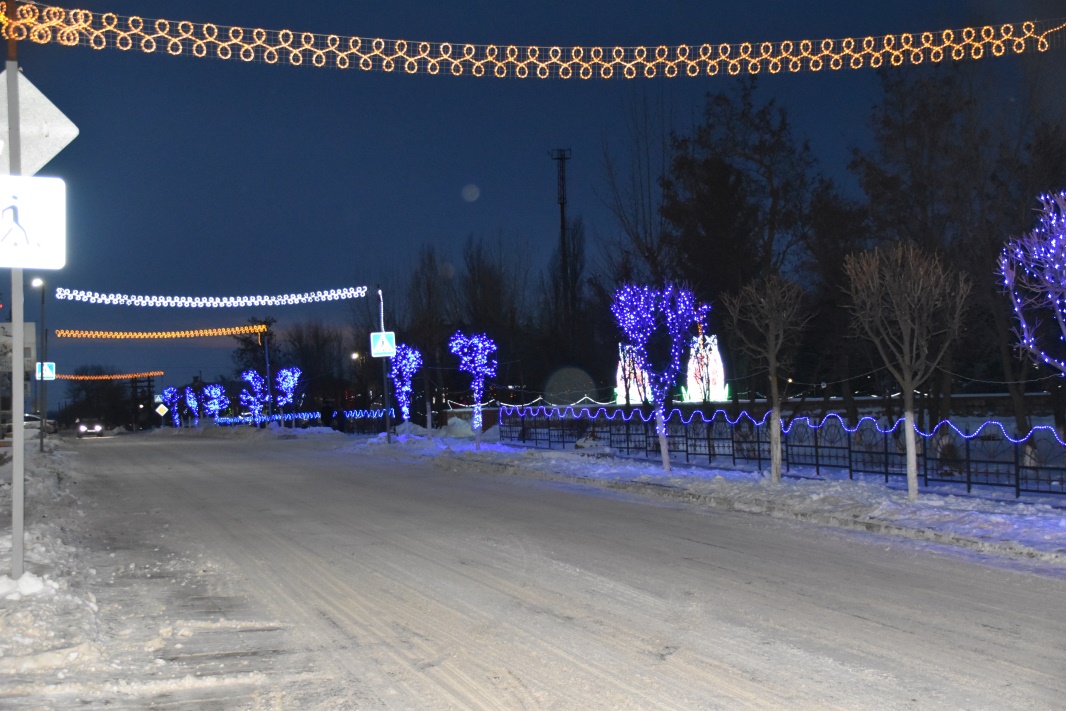 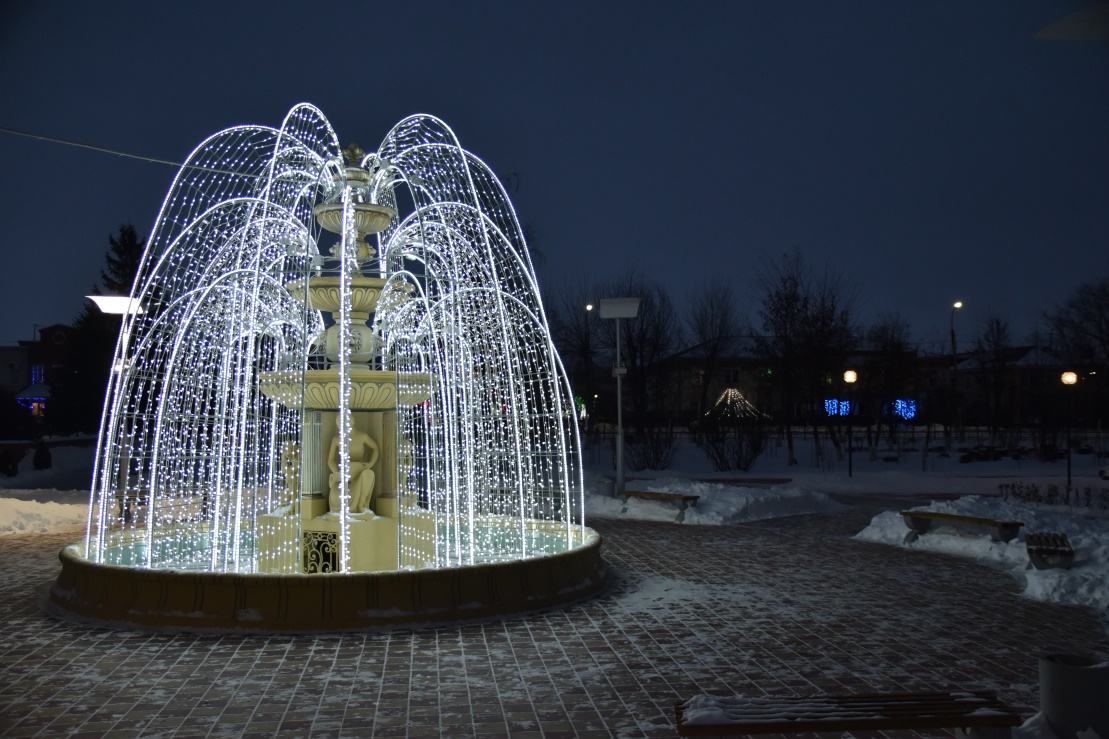 Зимнее украшение ст. Алексеевская
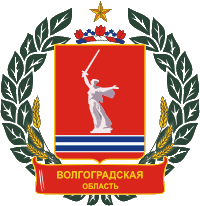 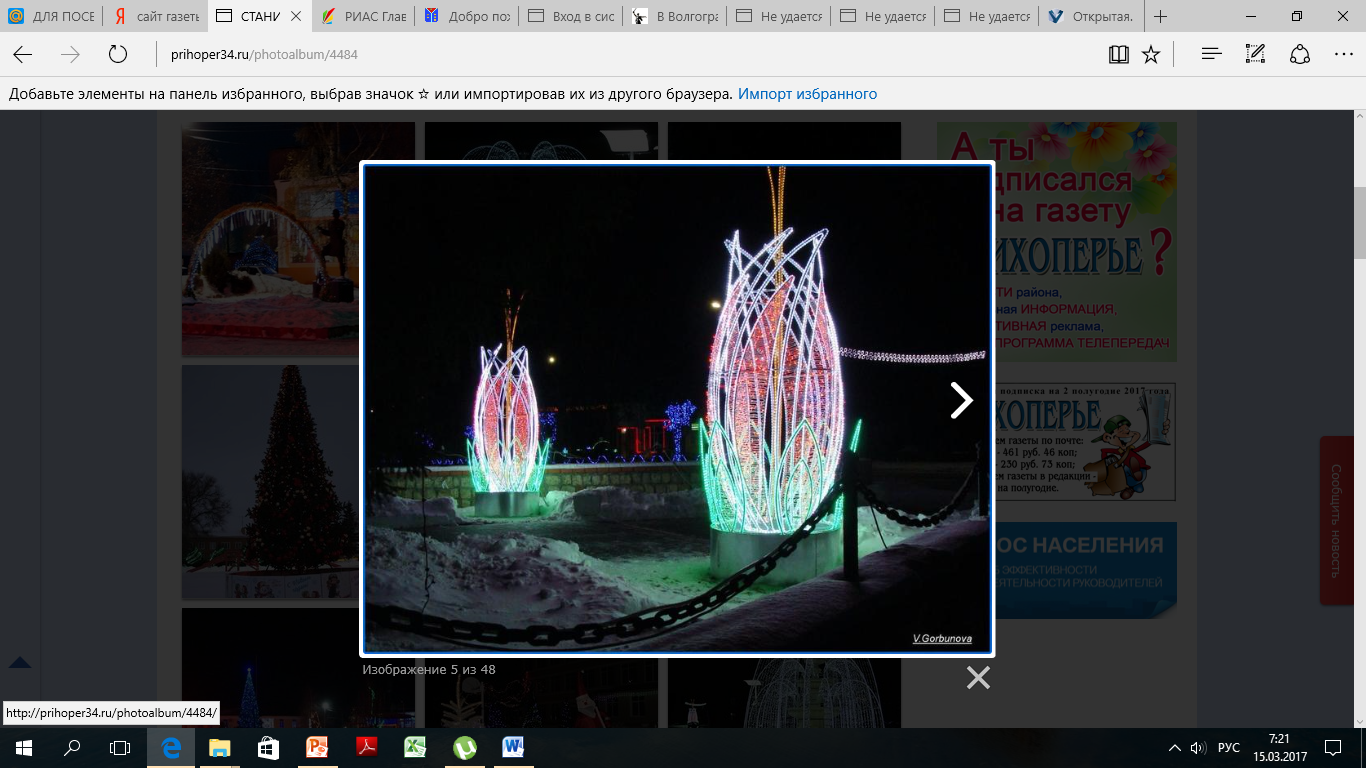 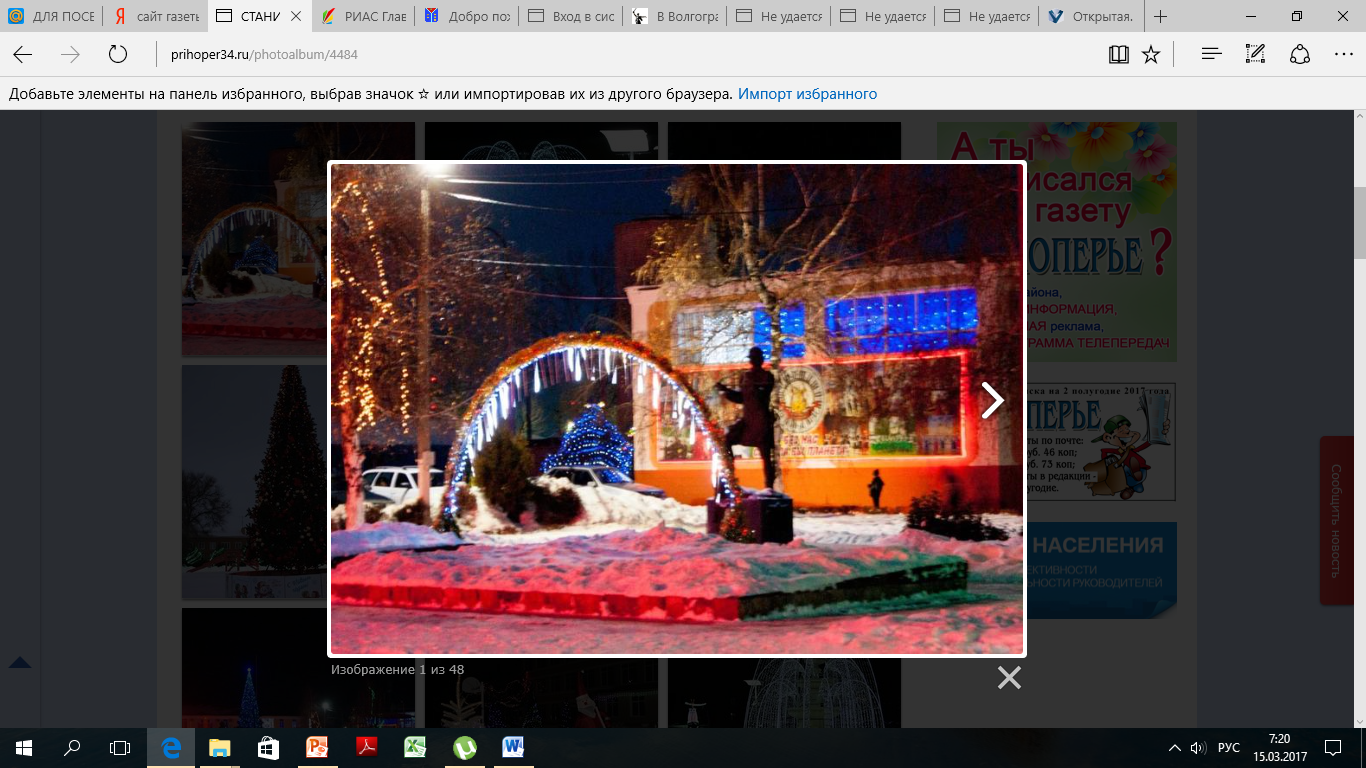 Зимнее украшение ст. Алексеевская
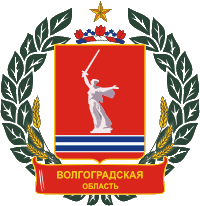 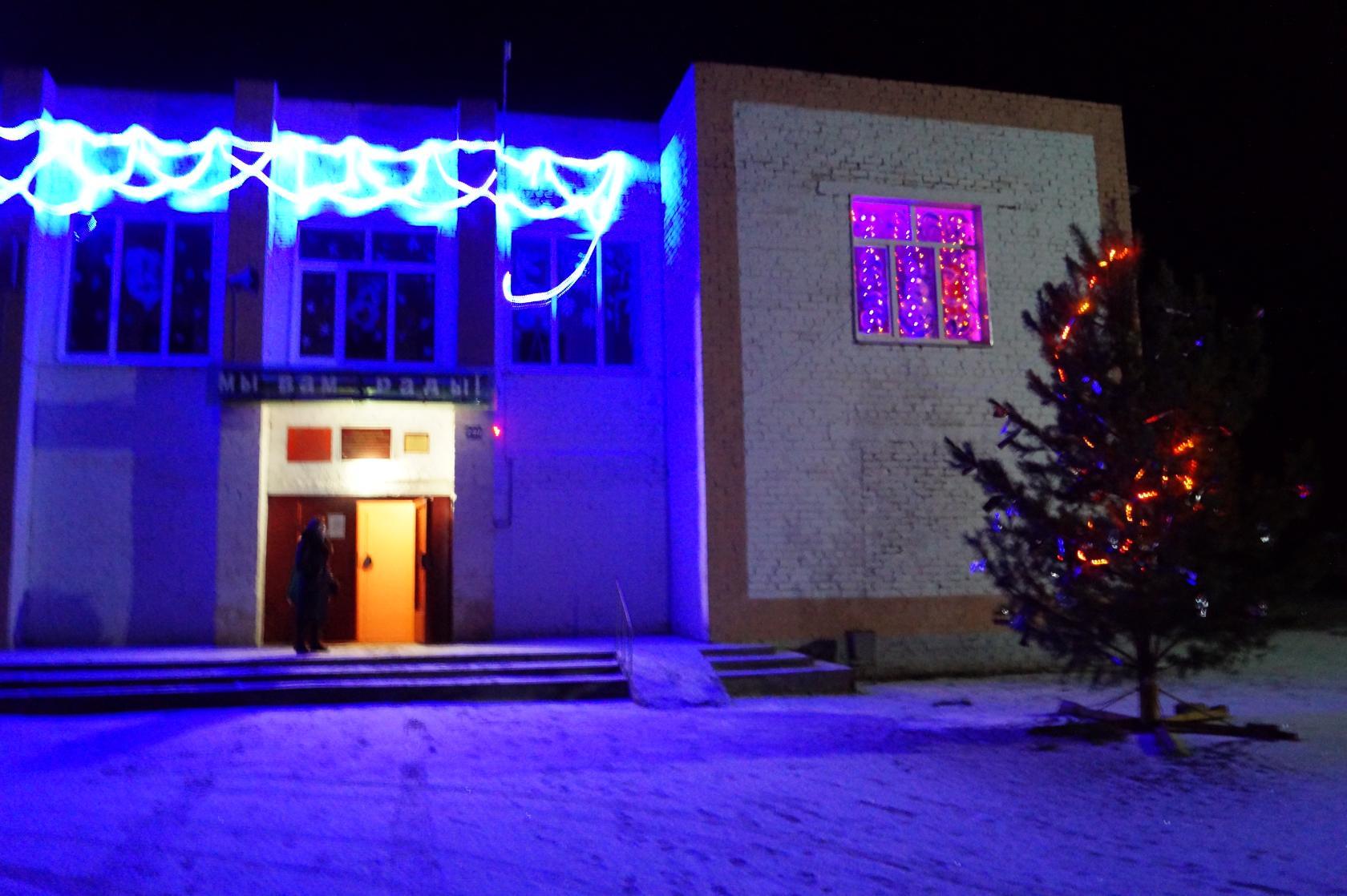 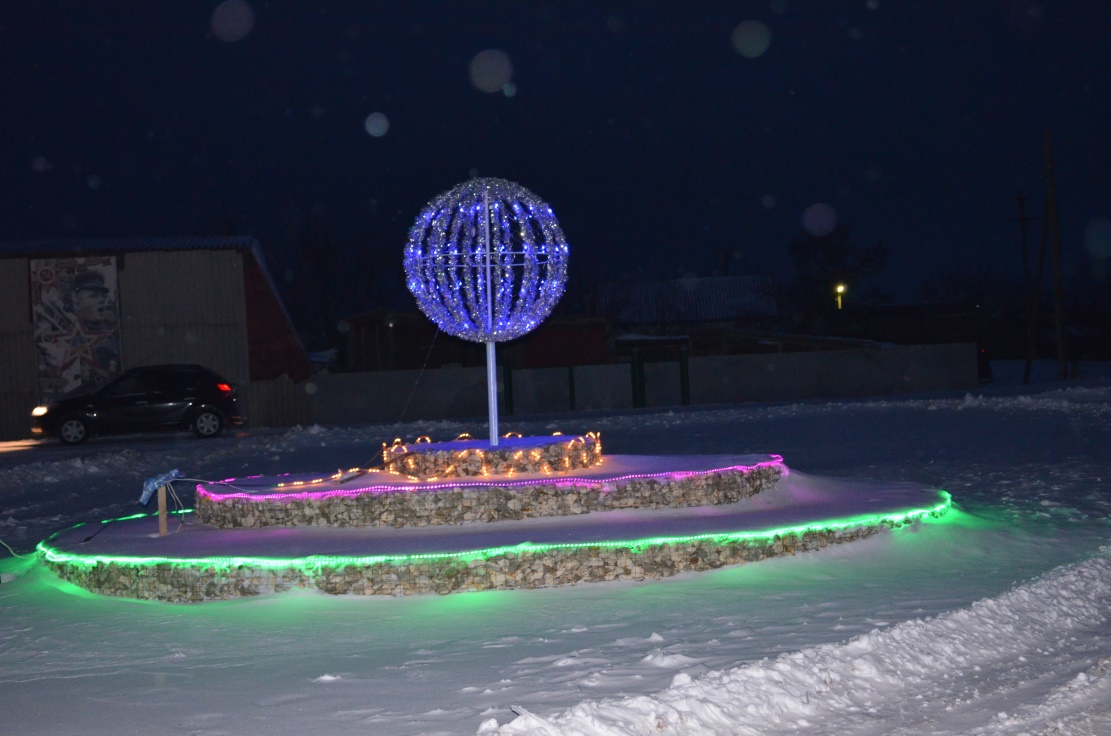 Зимнее украшение х. Шарашенский
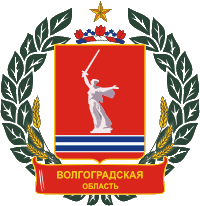 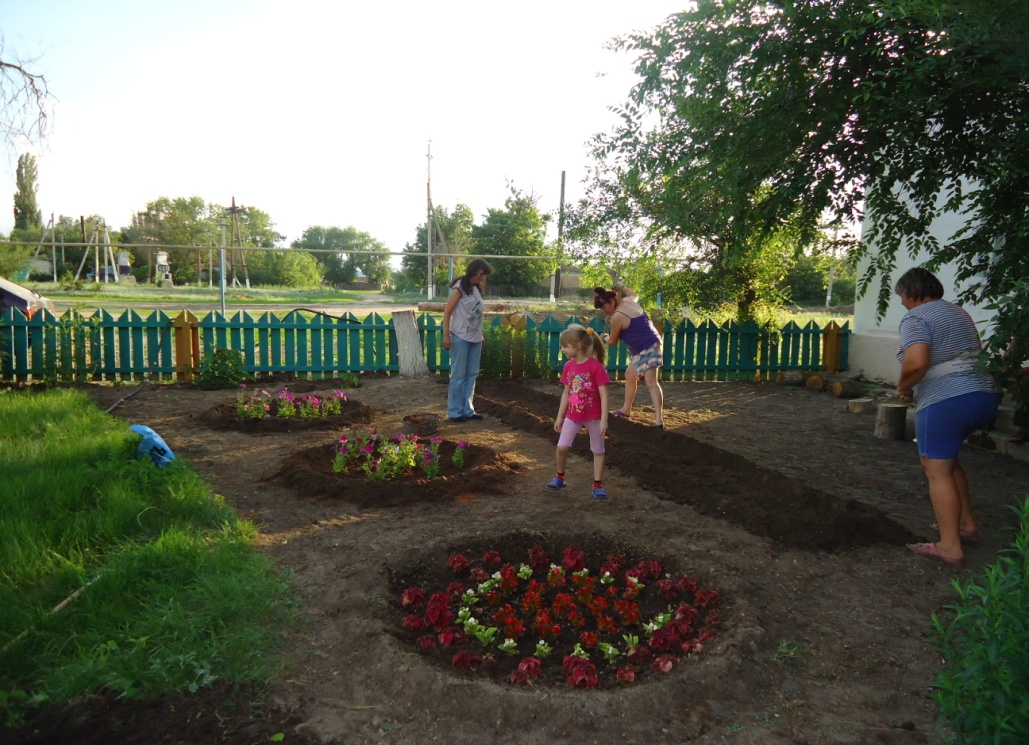 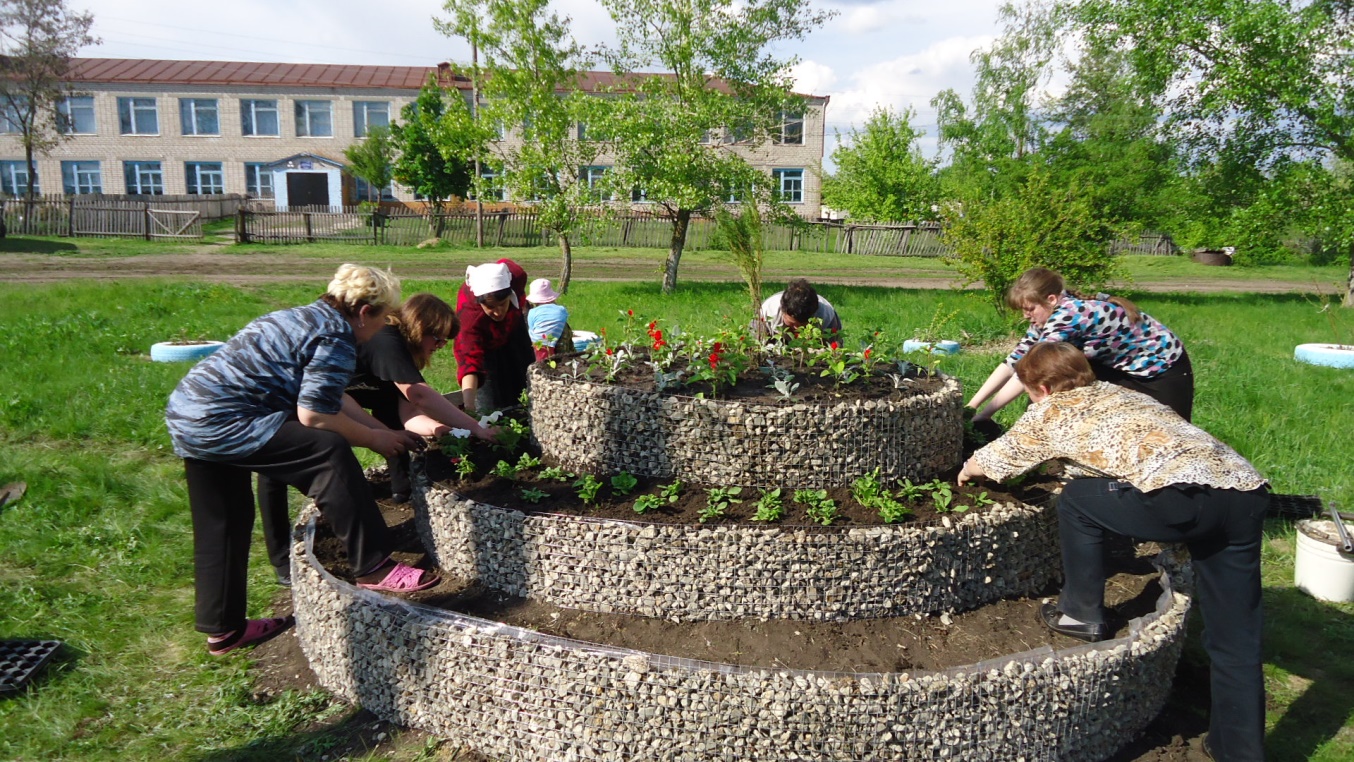 В 2017 году на территории Алексеевского муниципального района посажено 1500 деревьев, 500 кустарников, посеяно        8100 кв.м. газонов, высажено более 100000 цветов.
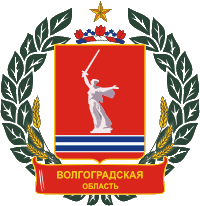 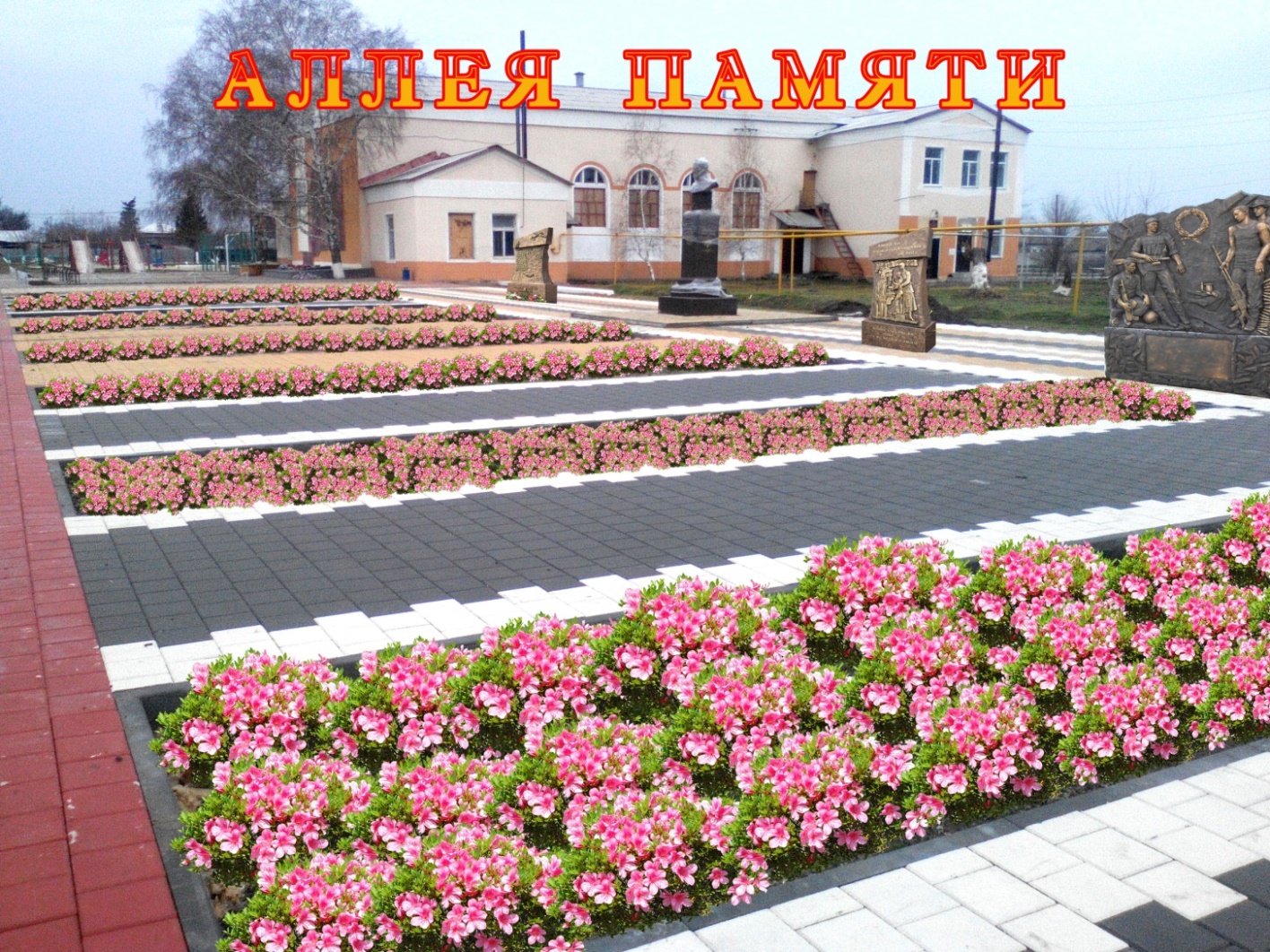 В 2017 году ст. Усть-Бузулукская создан парк «Аллея Памяти».
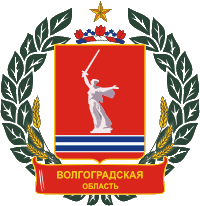 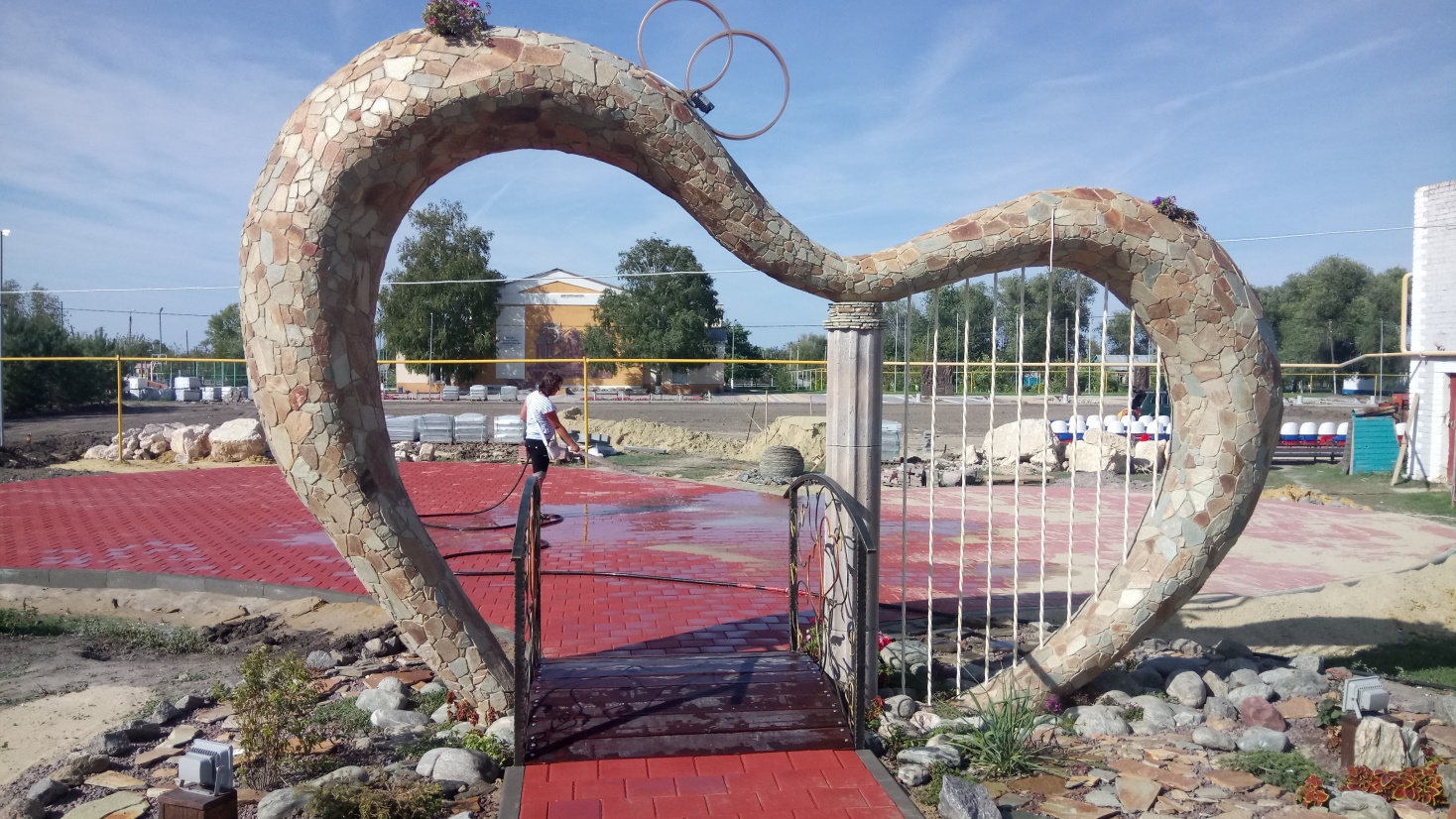 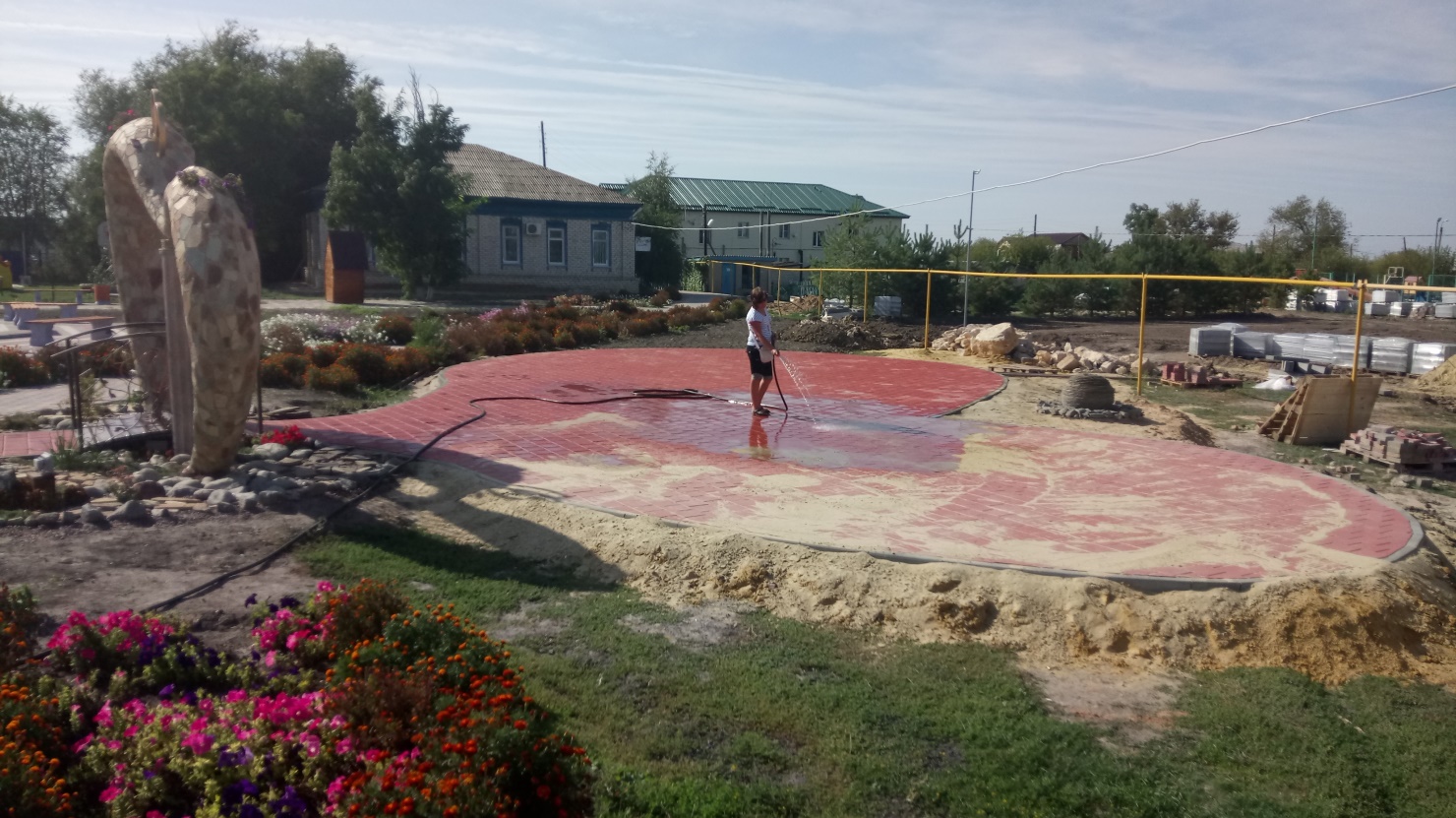 Аллея любви в ст. Усть-Бузулукская
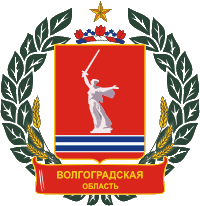 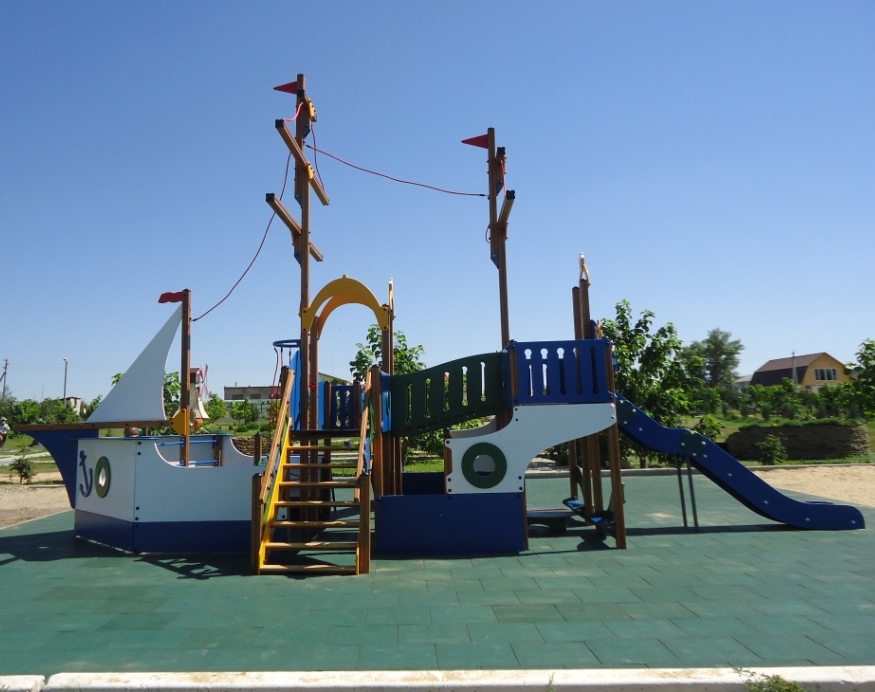 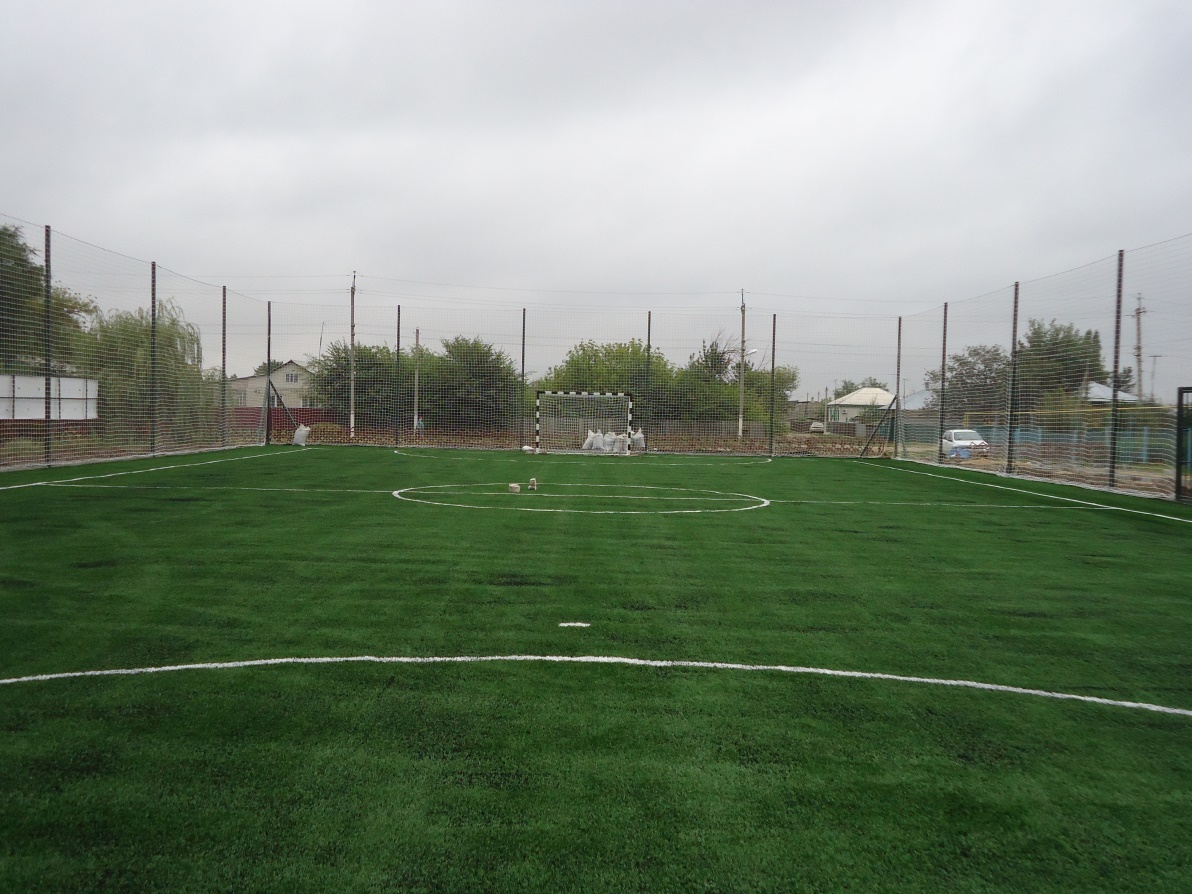 Многофункциональная спортивная и детская игровая площадка в х. Яминский
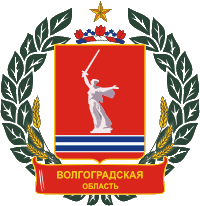 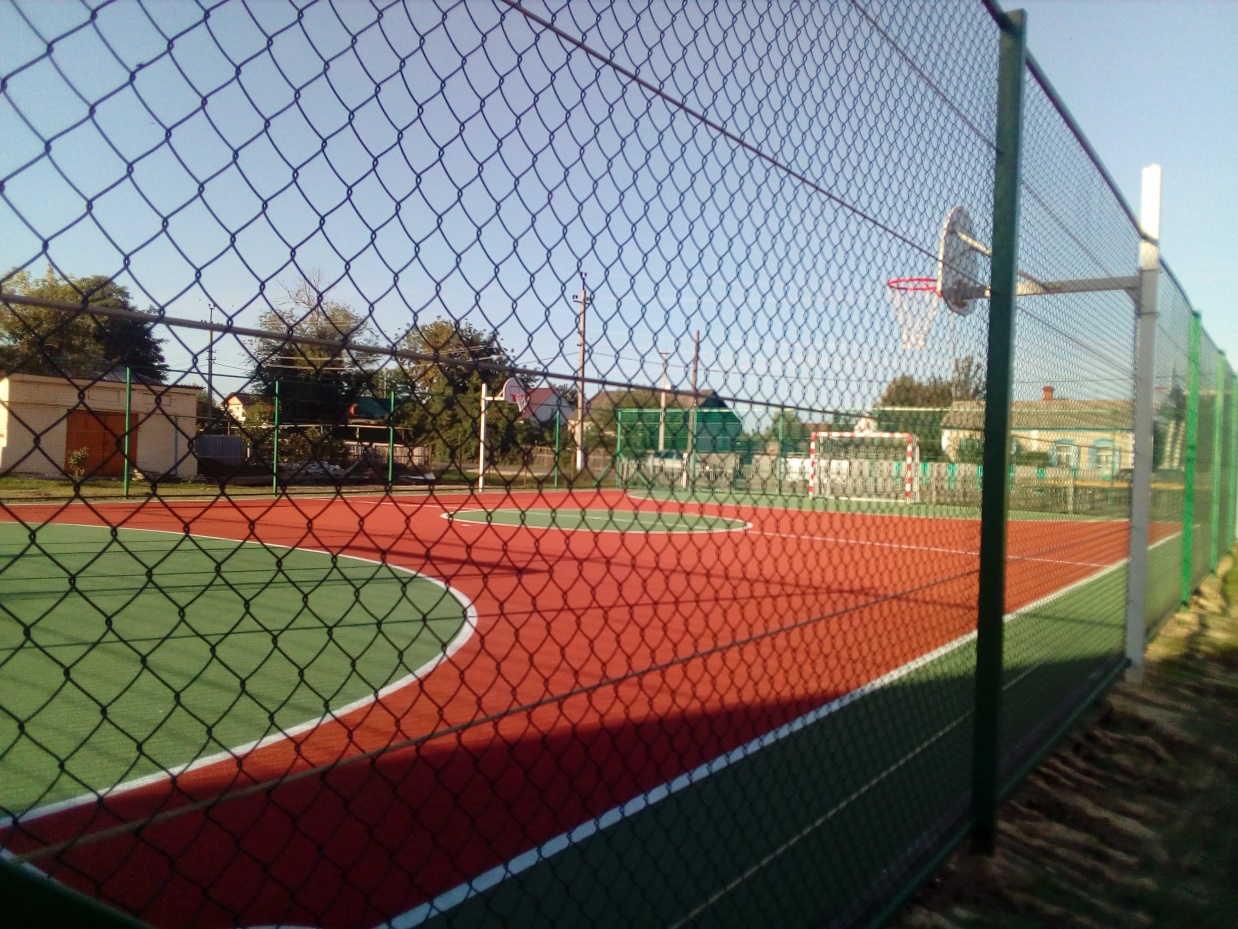 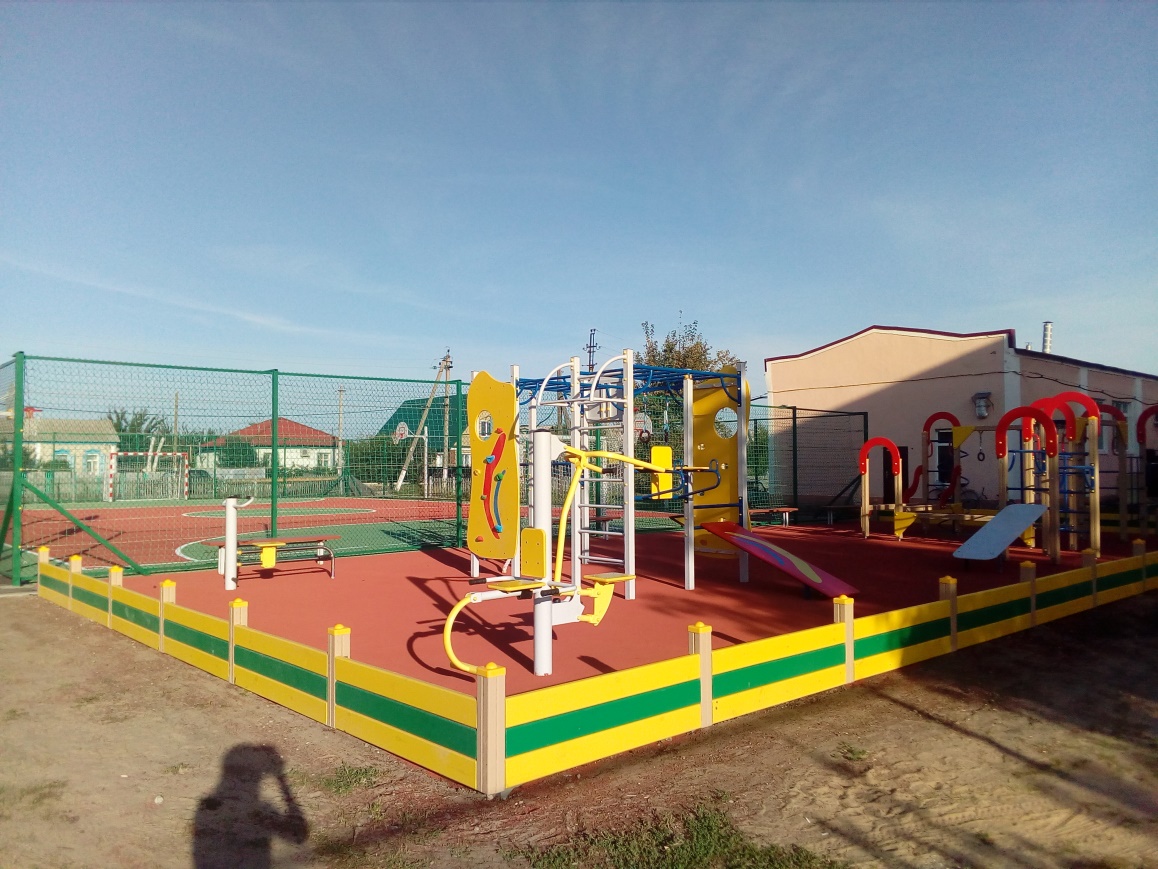 Спортивно-игровая площадка в ст. Алексеевская
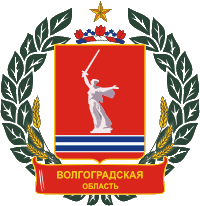 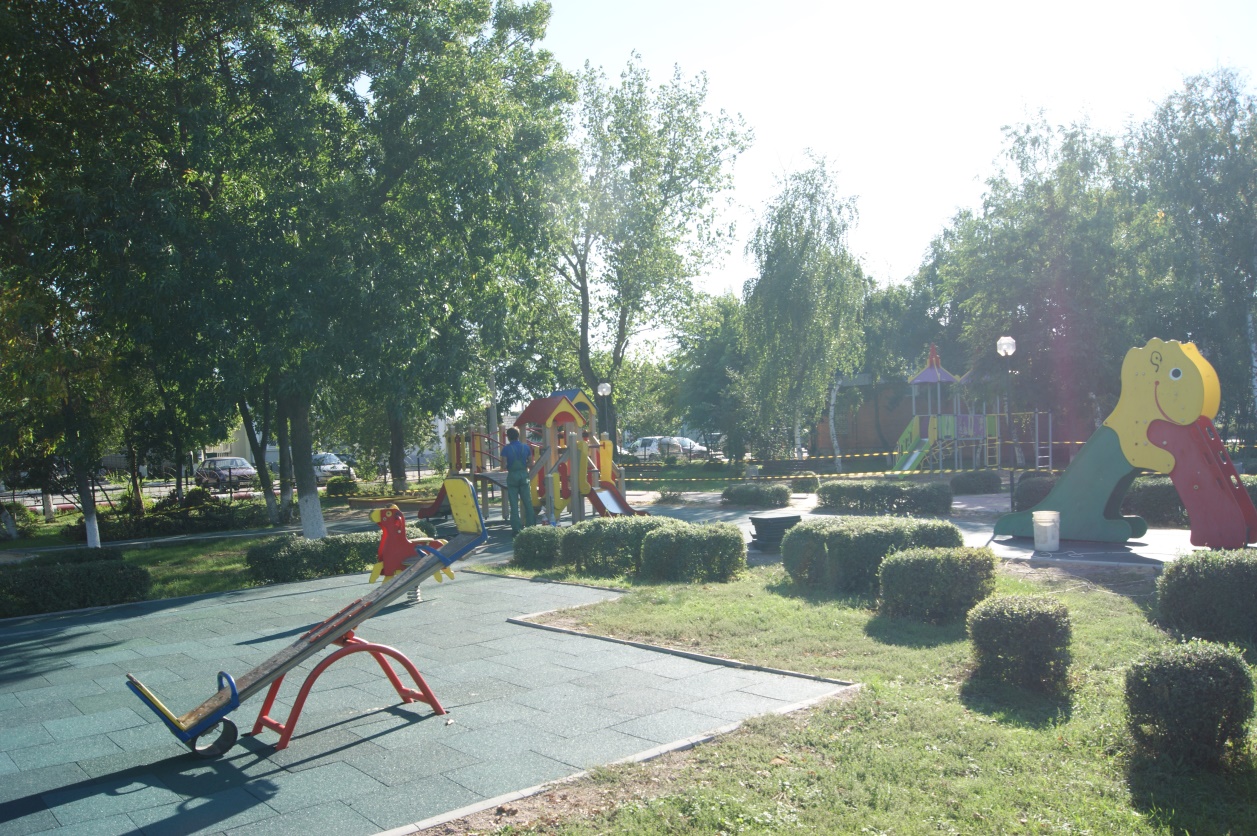 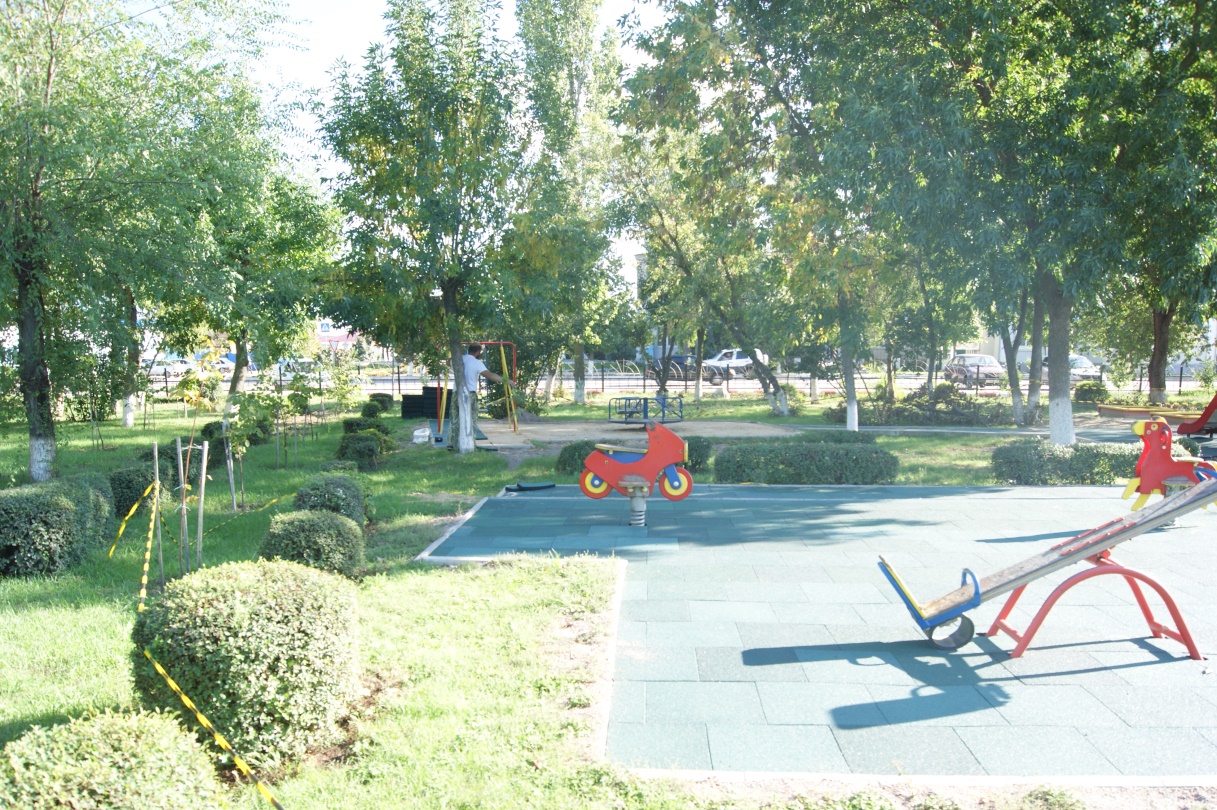 Детская игровая площадка в ст. Алексеевская
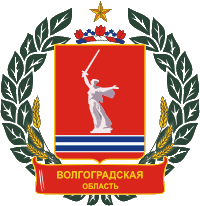 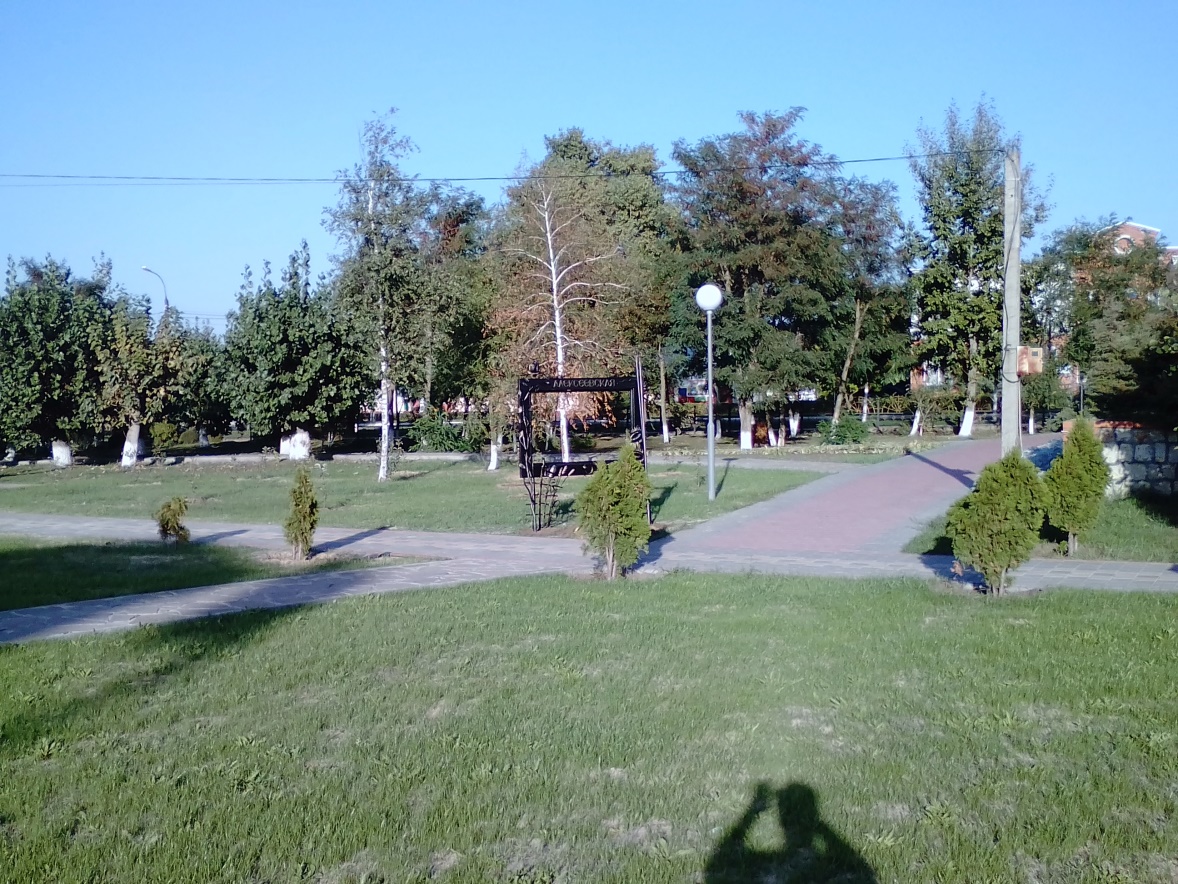 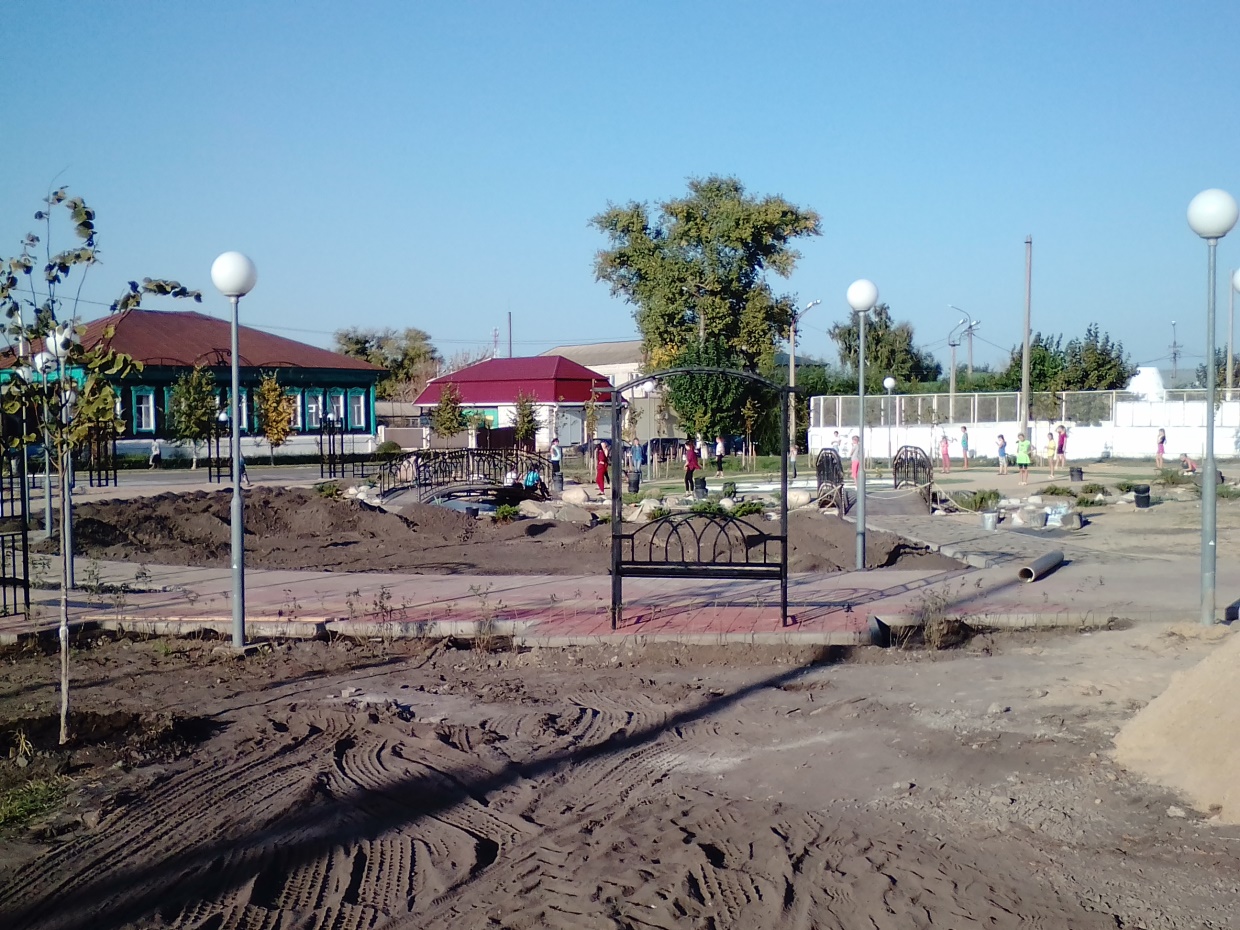 Реконструкция парка в ст. Алексеевская
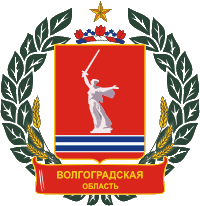 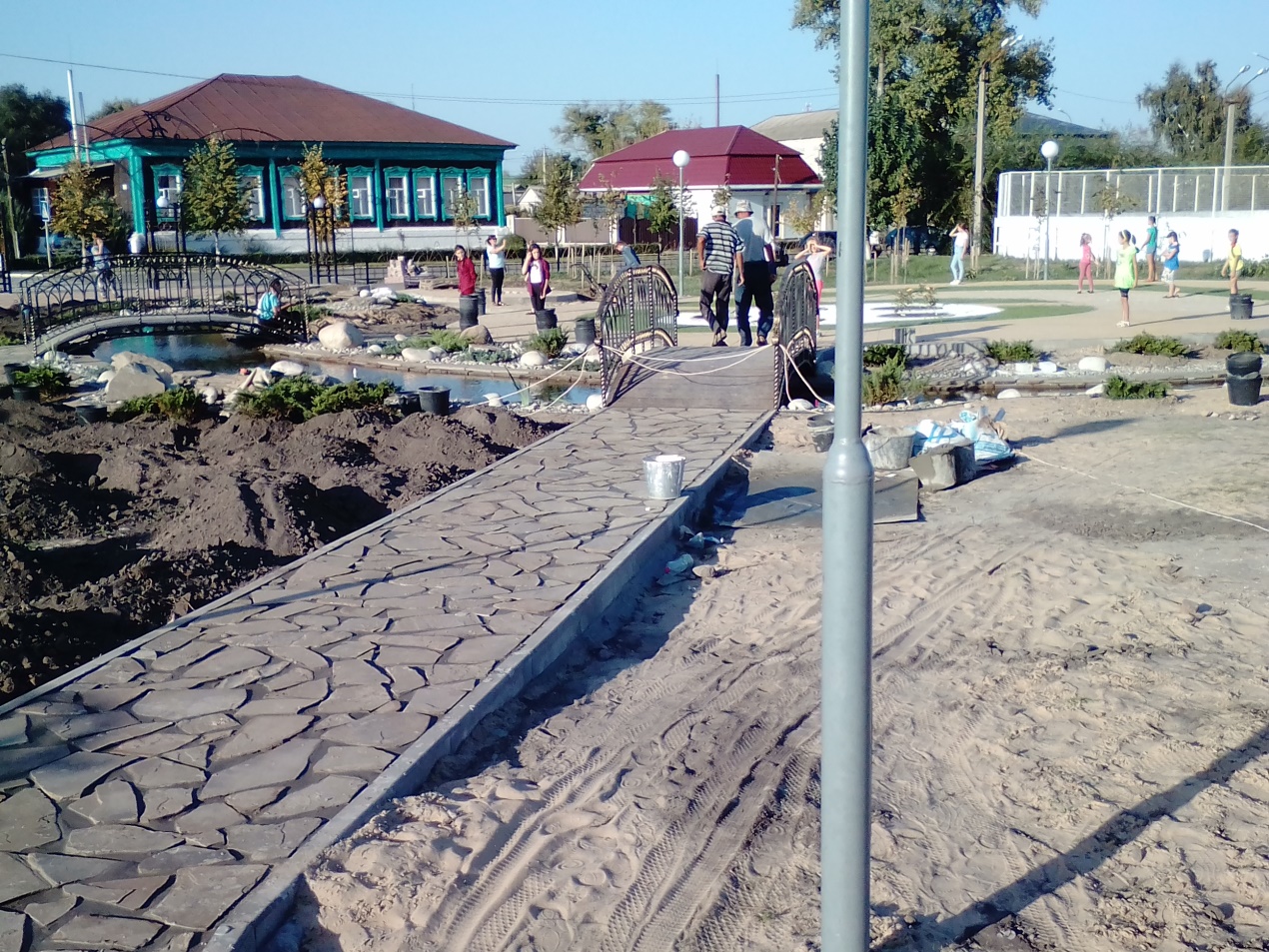 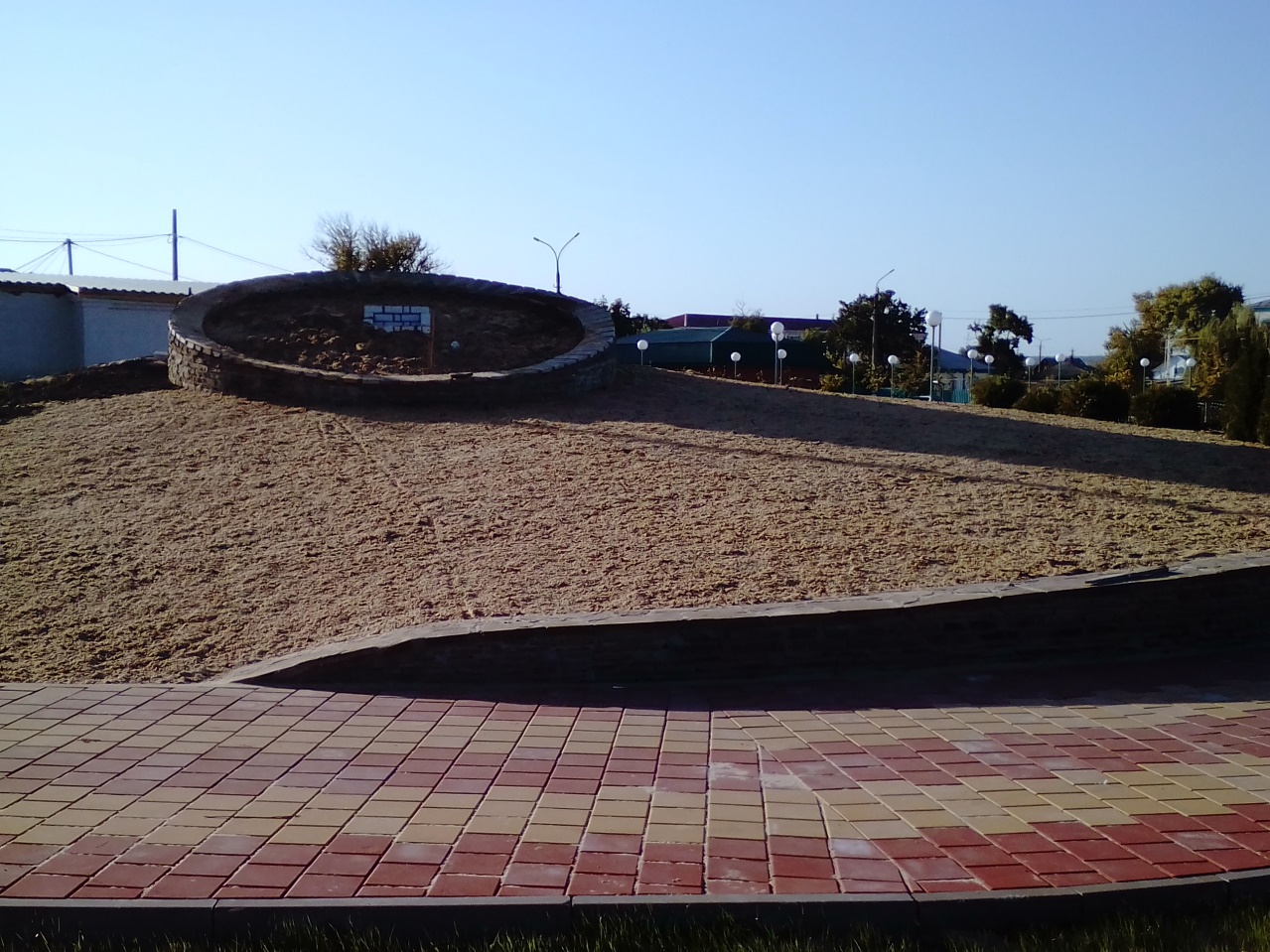 Реконструкция парка в ст. Алексеевская
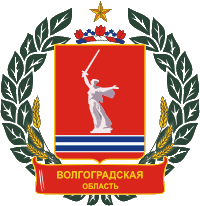 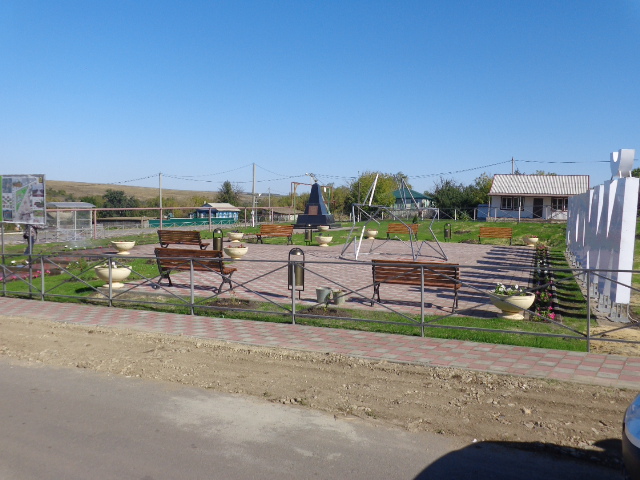 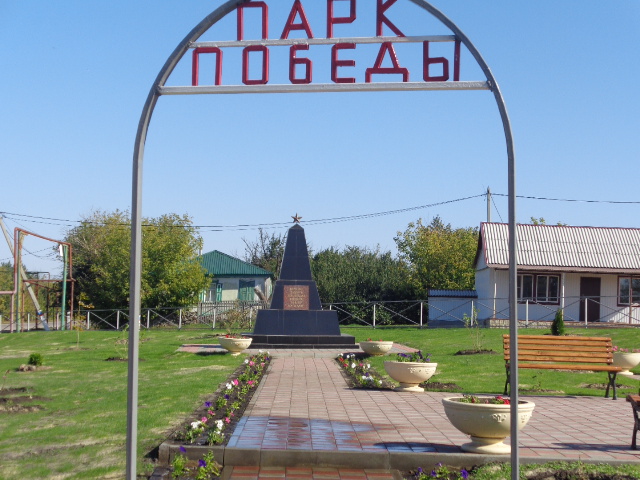 Парк «Победы» в х.Рябовский
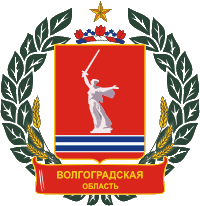 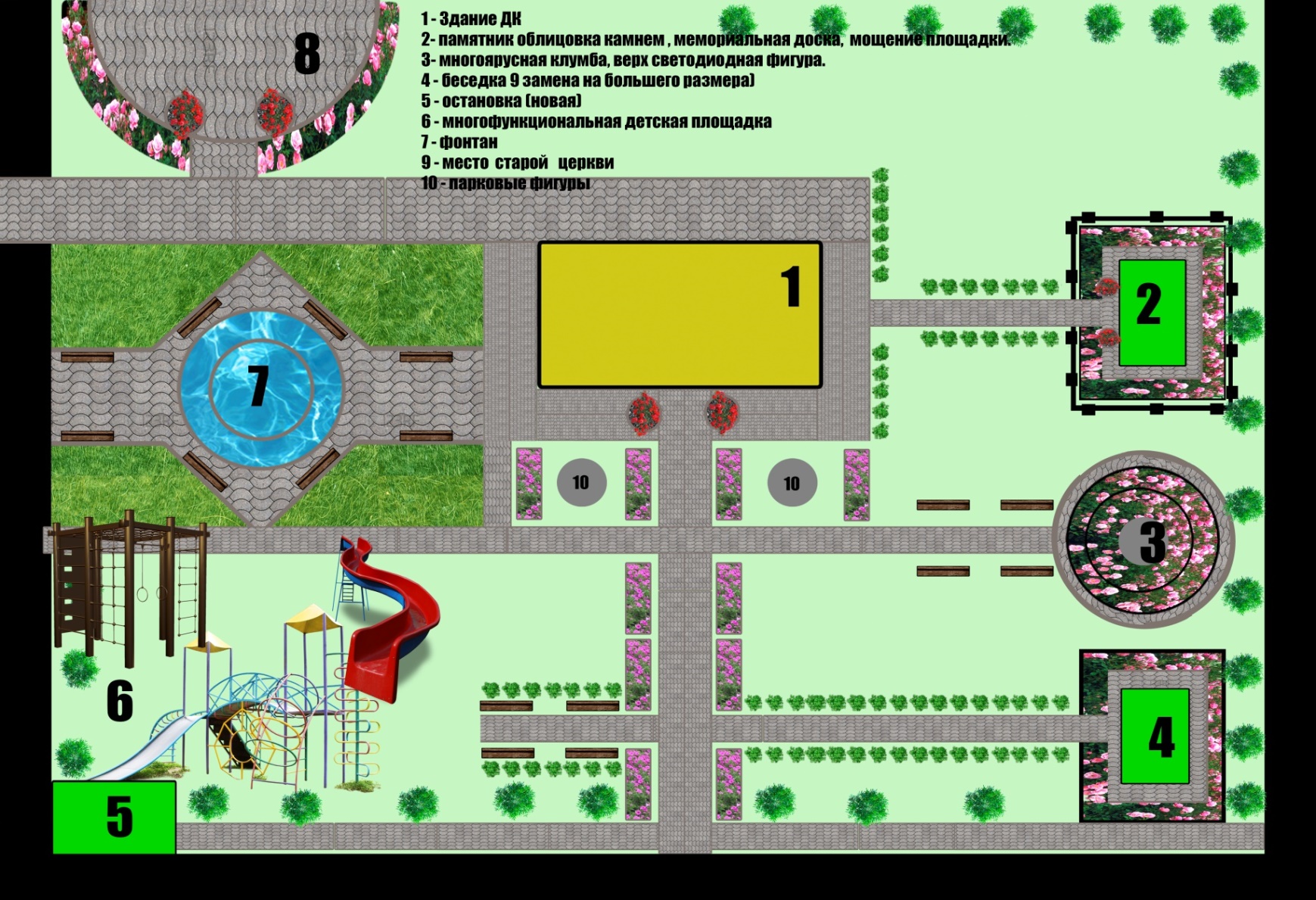 Зона отдыха в ст. Аржановская
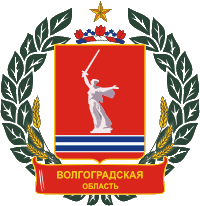 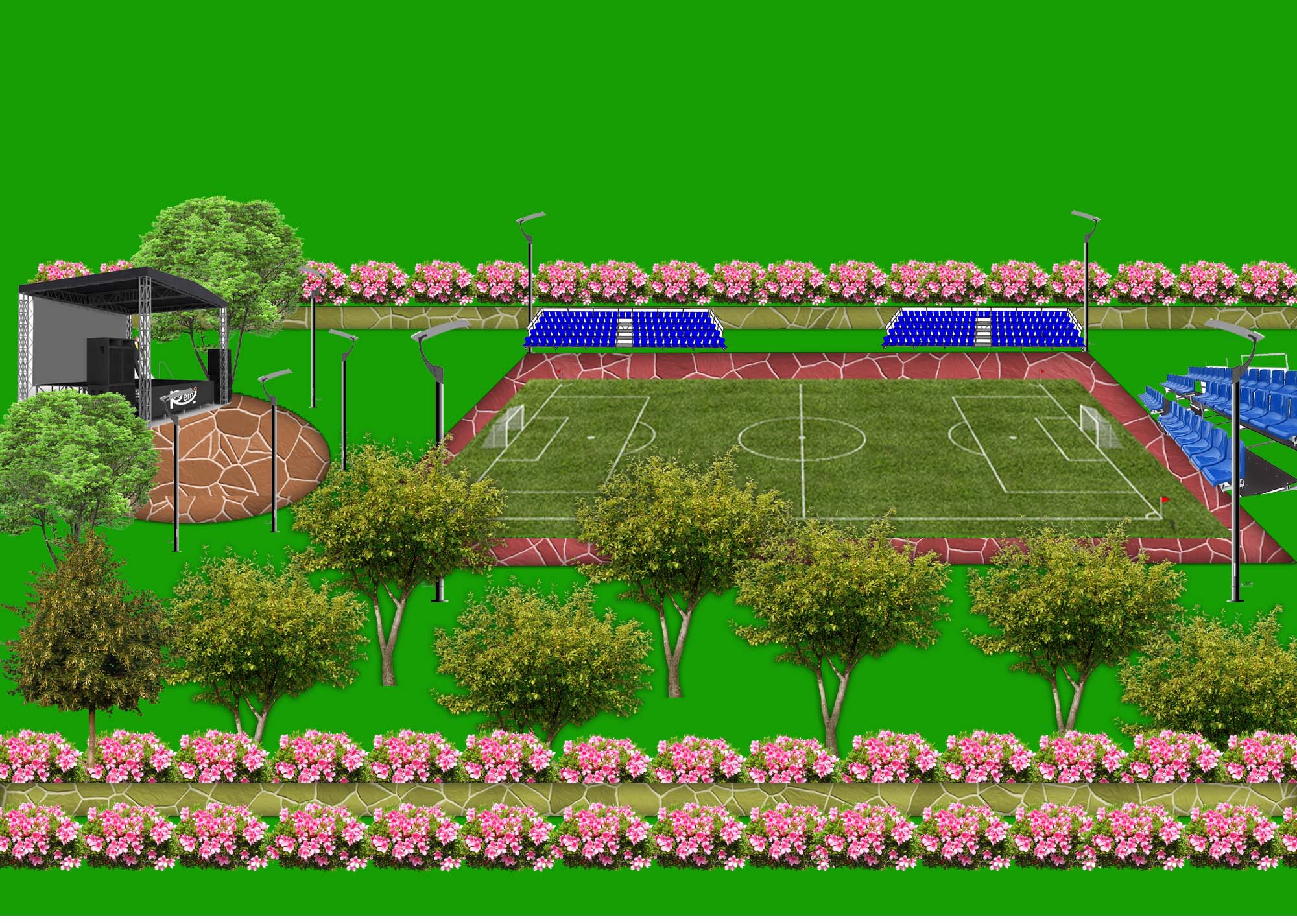 Проект футбольного поля с автополивом в 
ст. Усть-Бузулукская
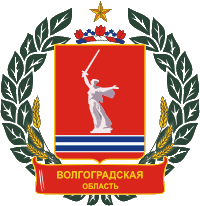 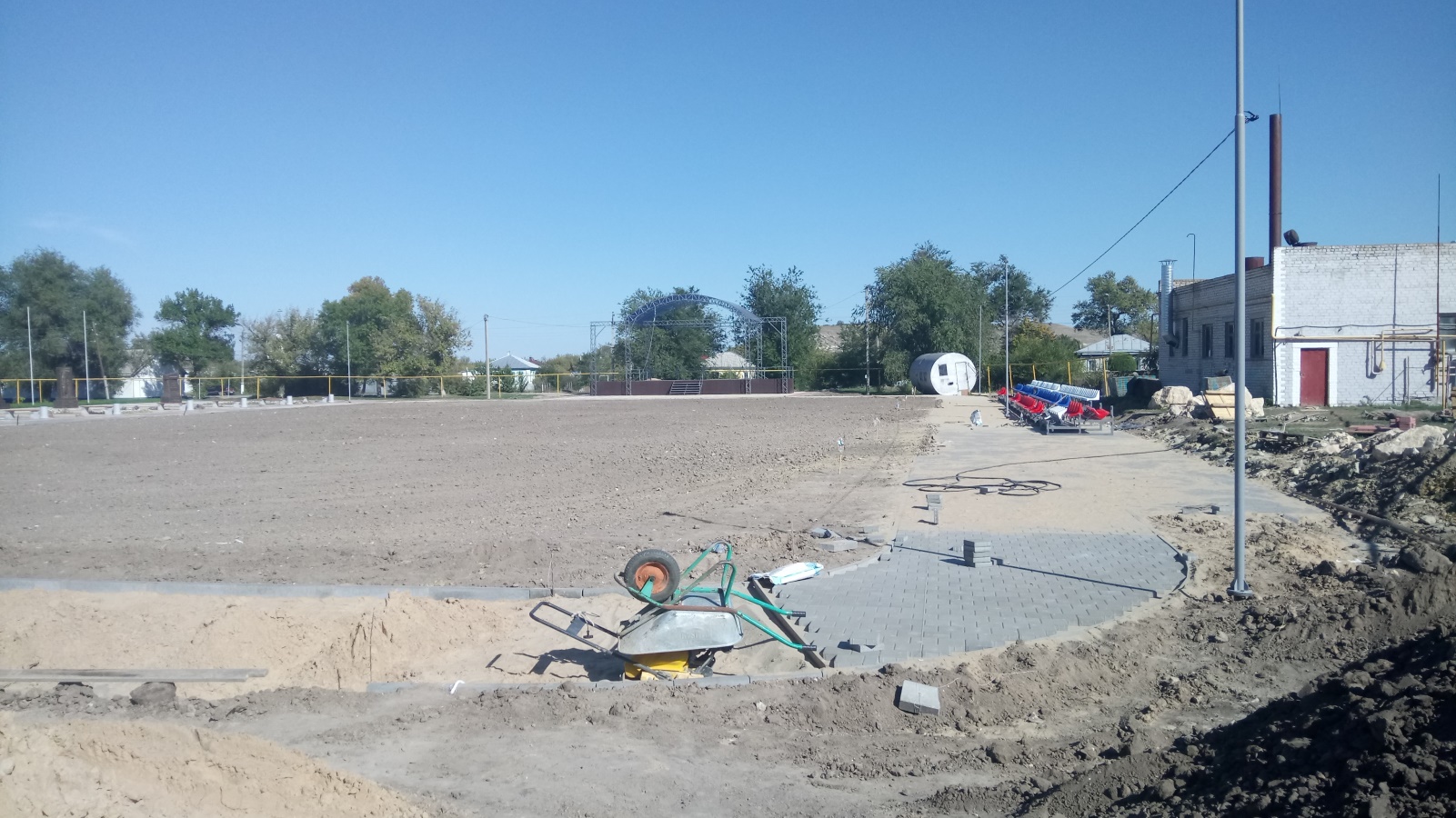 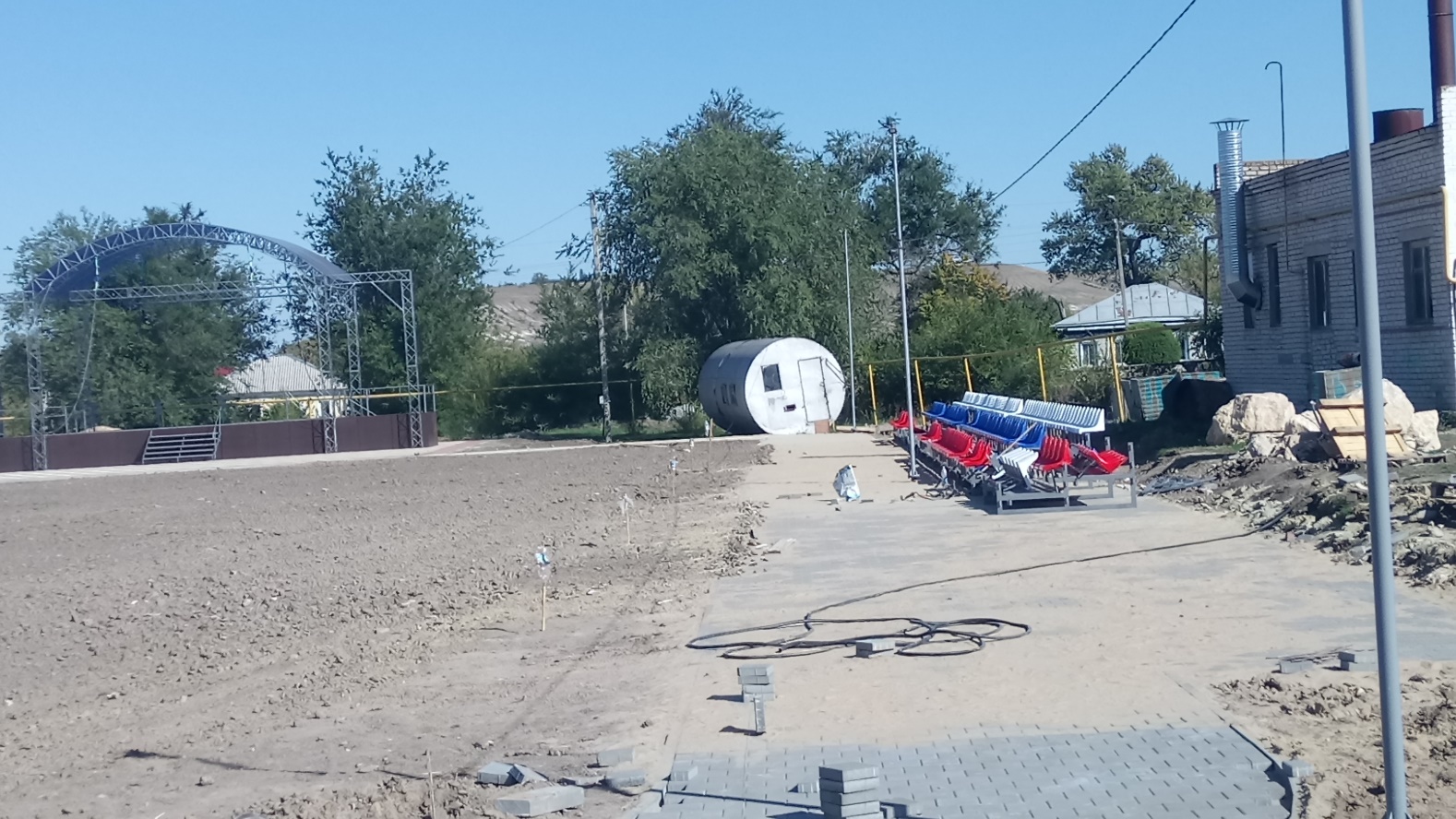 Строительные работы футбольного поля с автополивом в           ст. Усть-Бузулукская
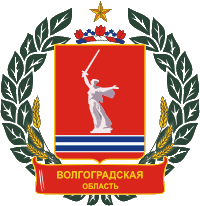 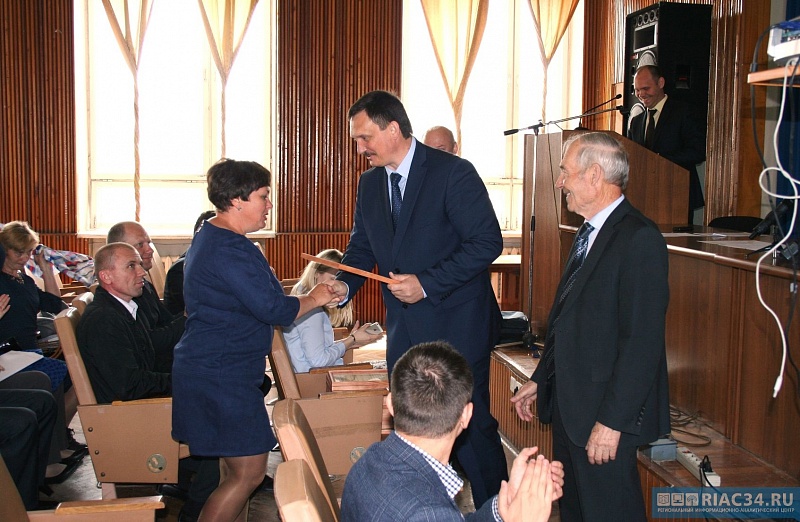 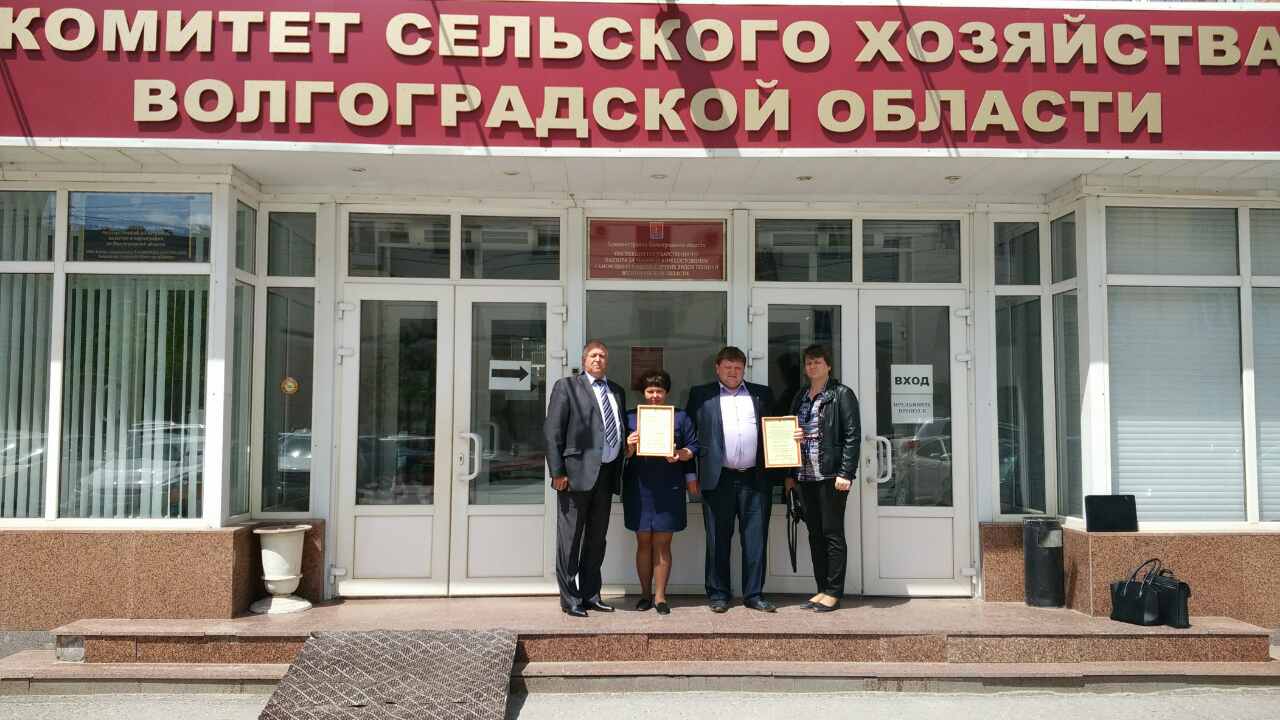 В мае текущего года ТОС «Ямиснкое» и ТОС                             «Усть-Бузулукское» получили гранты по программе «Устойчивое развитие сельских территорий» на создание зон отдыха в 2018 году.
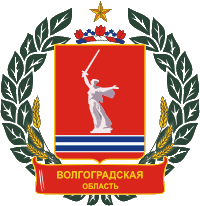 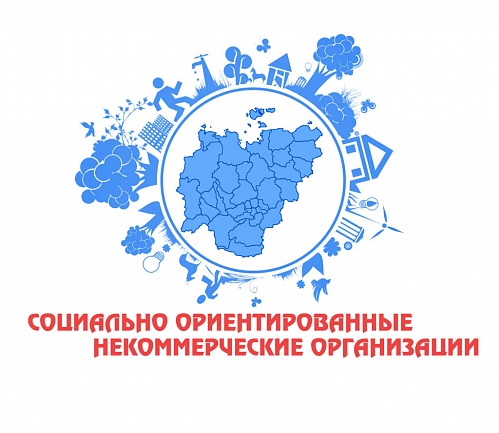 В регионе успешно реализуется государственная программа Волгоградской области «Государственная поддержка социально ориентированных некоммерческих организаций, осуществляющих деятельность на территории Волгоградской области" на 2014 – 2020 годы»
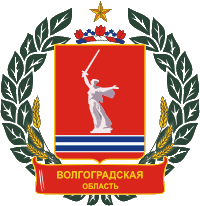 СПАСИБО ЗА ВНИМАНИЕ!